QCS
Toshiyuki OKIon behalf of the SuperKEKB QCS Group
The 27th KEKB Accelerator Review Committee2024/MAR/26th
Outline
Main work carried out during LS1
(1) Modifications of the  head of QCS cryostat to reduce background
(2) Repair of vacuum leakage at the QCSR service cryostat

Operational status (cooling, magnet power supply)

Plan for anti-ageing of old system
(1) Overhaul of electric motor for helium compressor
(2) Refrigeration control system renewal

Considerations
(1) Additional heat exchanger
(2) Cooling margin of refrigerator
Modification work around IR to reduce background
Before LS1, the beam background production points were evaluated by the Belle group.
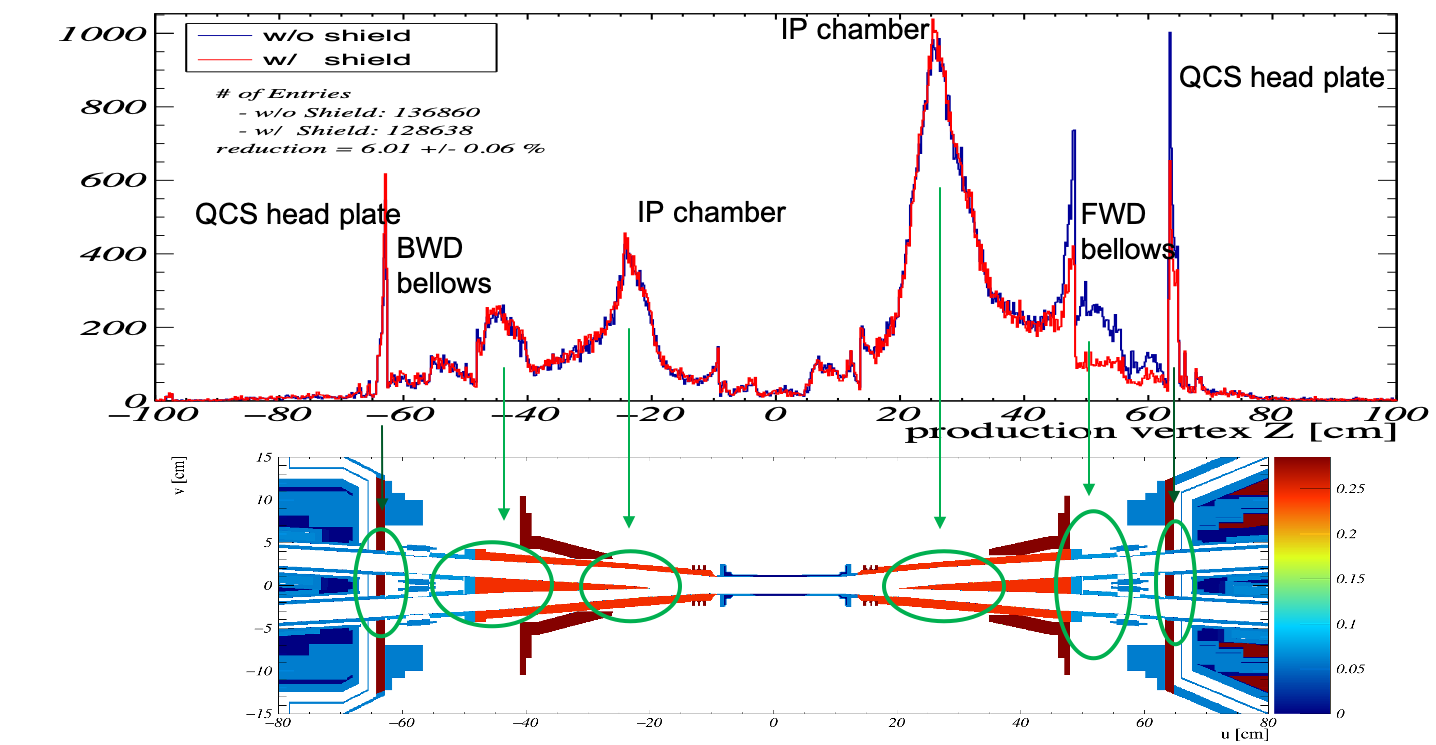 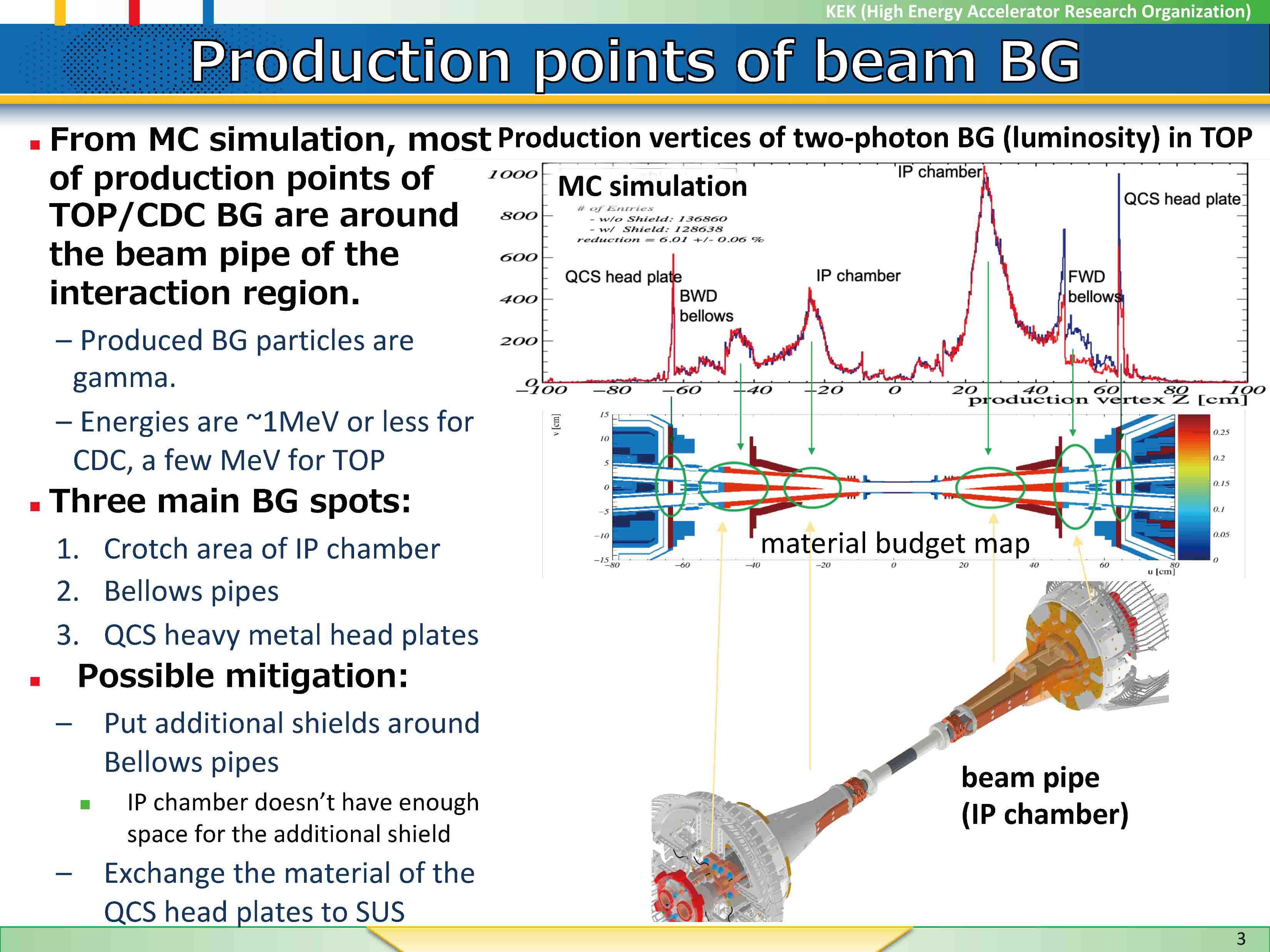 K. Nakamura. Mar 4, 2021
SuperKEKB IR meeting
made by heavy metal
During LS1, modification work was carried out around the IR to reduce background: the Belle group added several types of shields, and we, QCS group, together with the vacuum group, modified the front part of the QCS cryostat.
QCSL cryostat: head plate replacement
The tungsten head plate at the front part of the QCSL cryostat was replaced with a stainless steel one. 
For this replacement work, the beam pipes had to be shaked across the beam axis, so that the flanges between the cryostat and beam pipes were removed. In preparation for that, the cryostat front section was supported on a stand while the cryostat middle section was opened to allow access to the beam pipe support screws and BPM cables. Displacement measurements were carried out before and after the work.
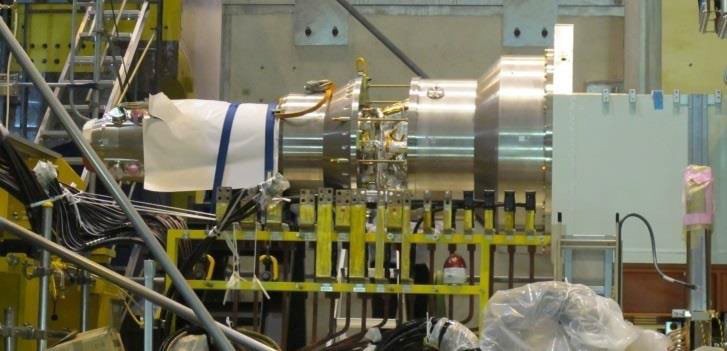 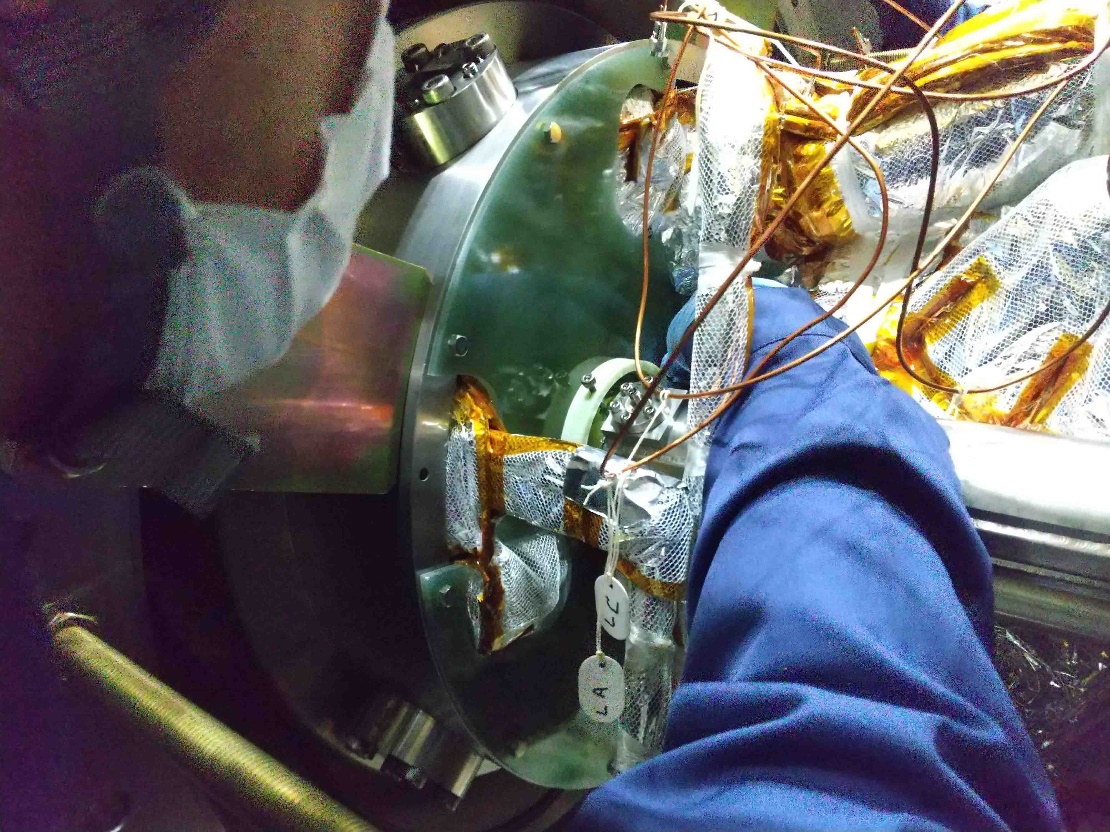 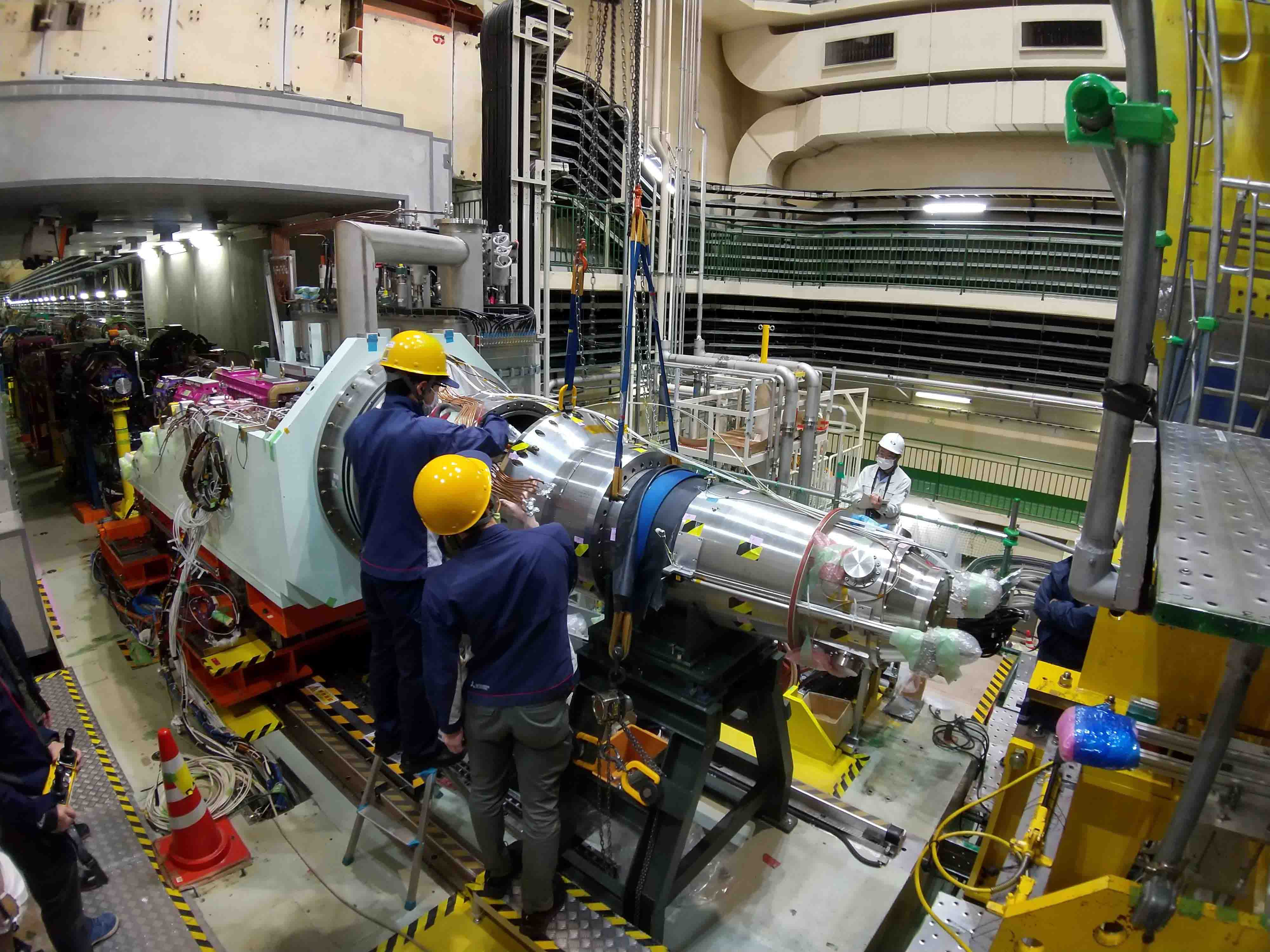 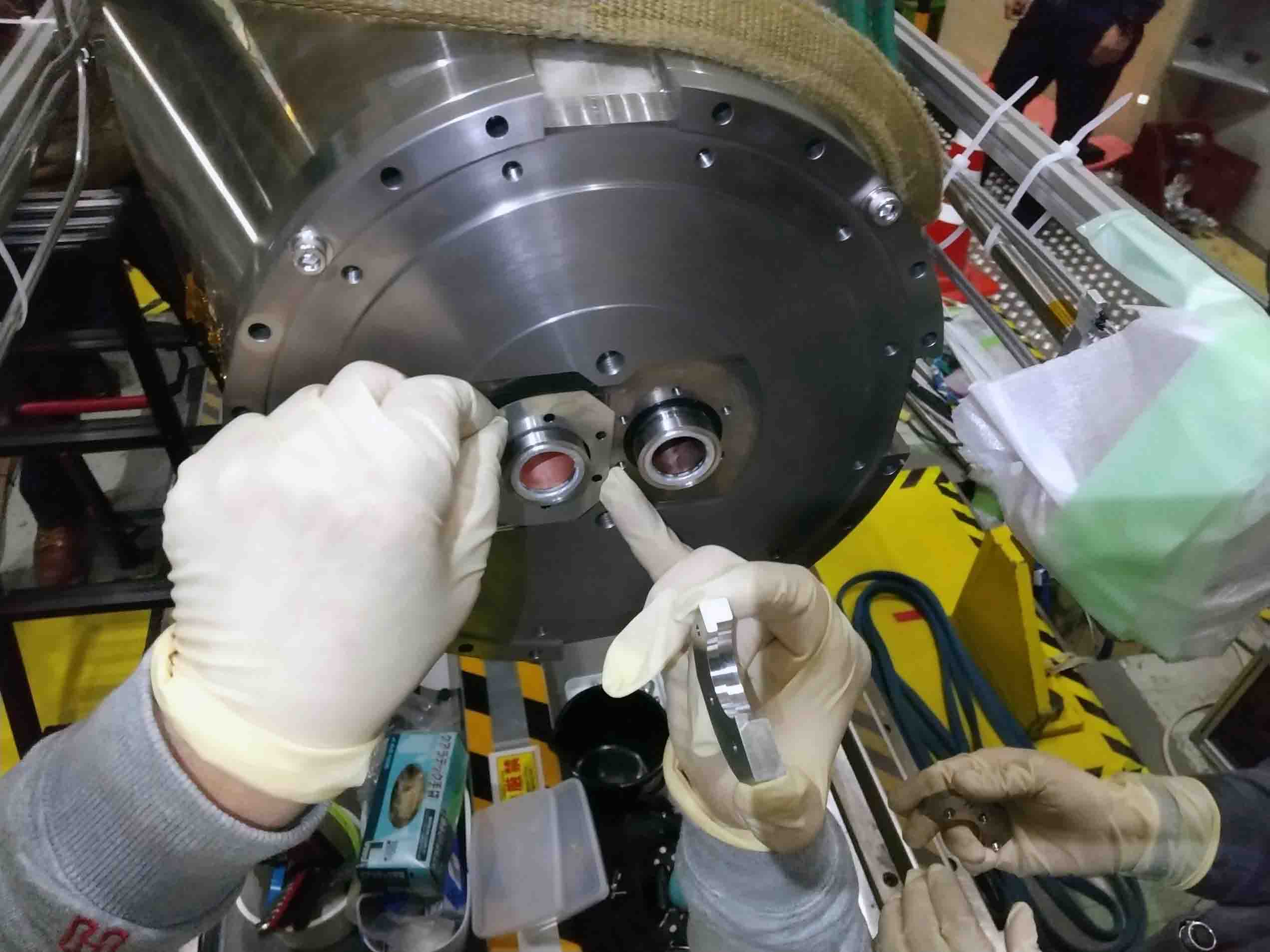 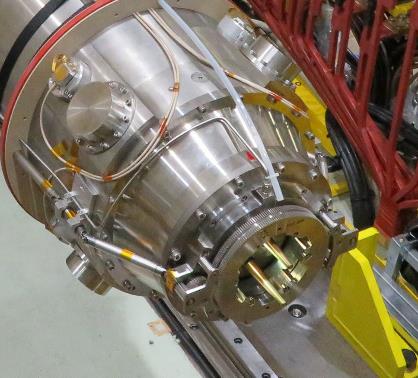 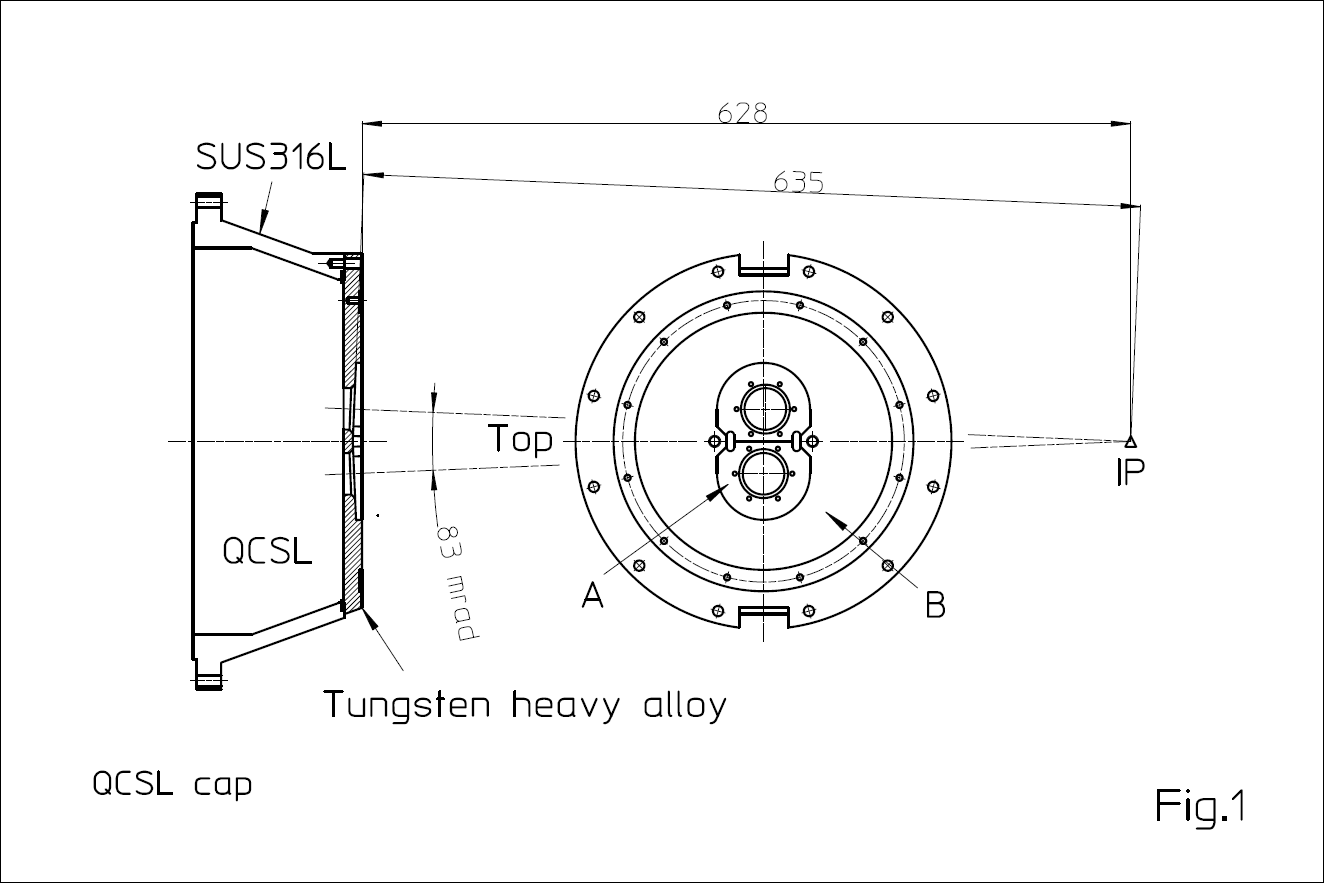 head plate
QCSR cryostat: front cap with head plate replacement
For the QCSR, the tungsten head plate was also replaced with a stainless steel one.
Furthermore, the front cap of the cryostat has been redesigned smaller along with the inner heat-insulating layers, so that the cable space for the VXD was enlarged.
The QCSR cryostat has service ports from which the beam pipes can be accessed.
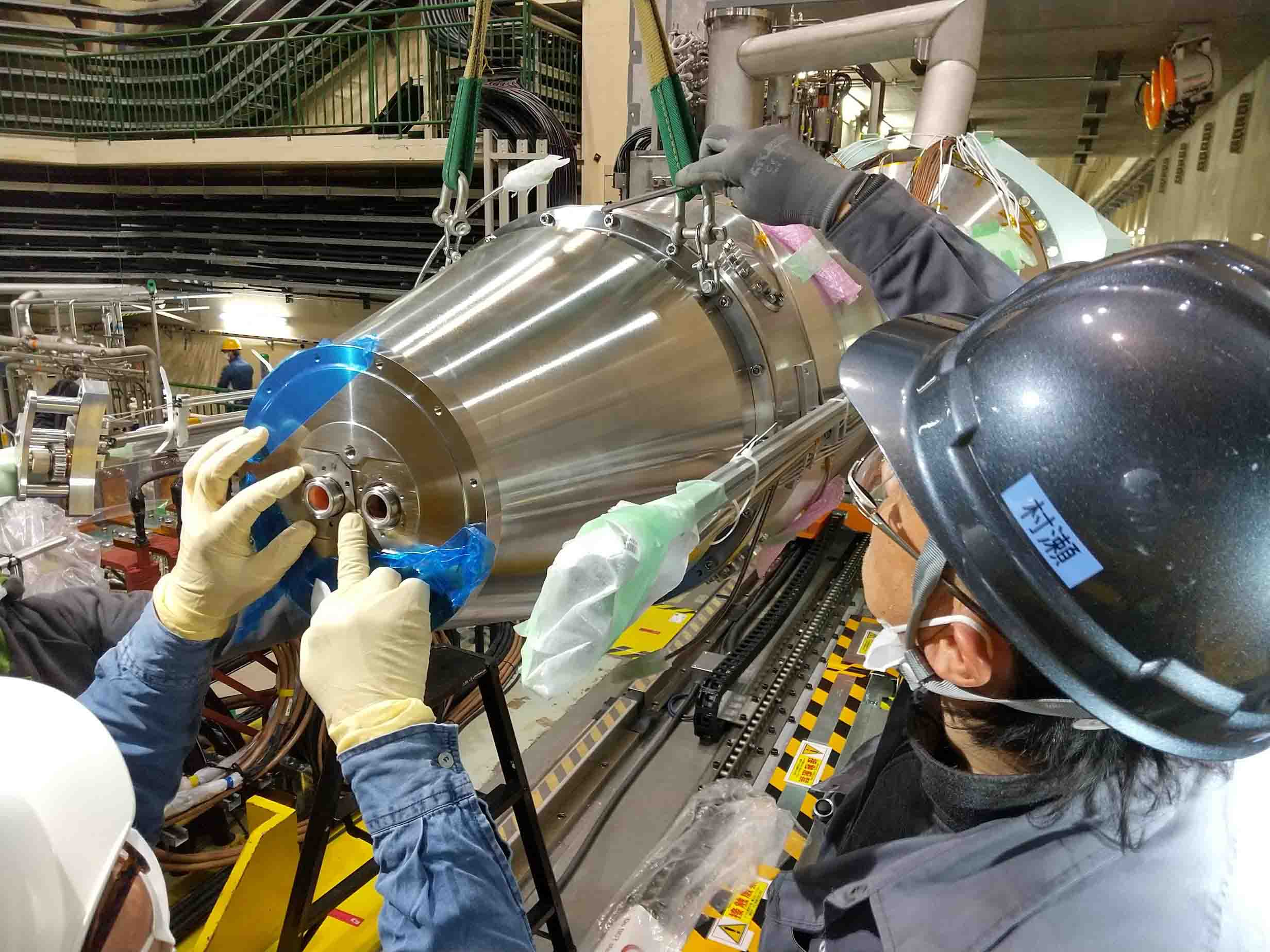 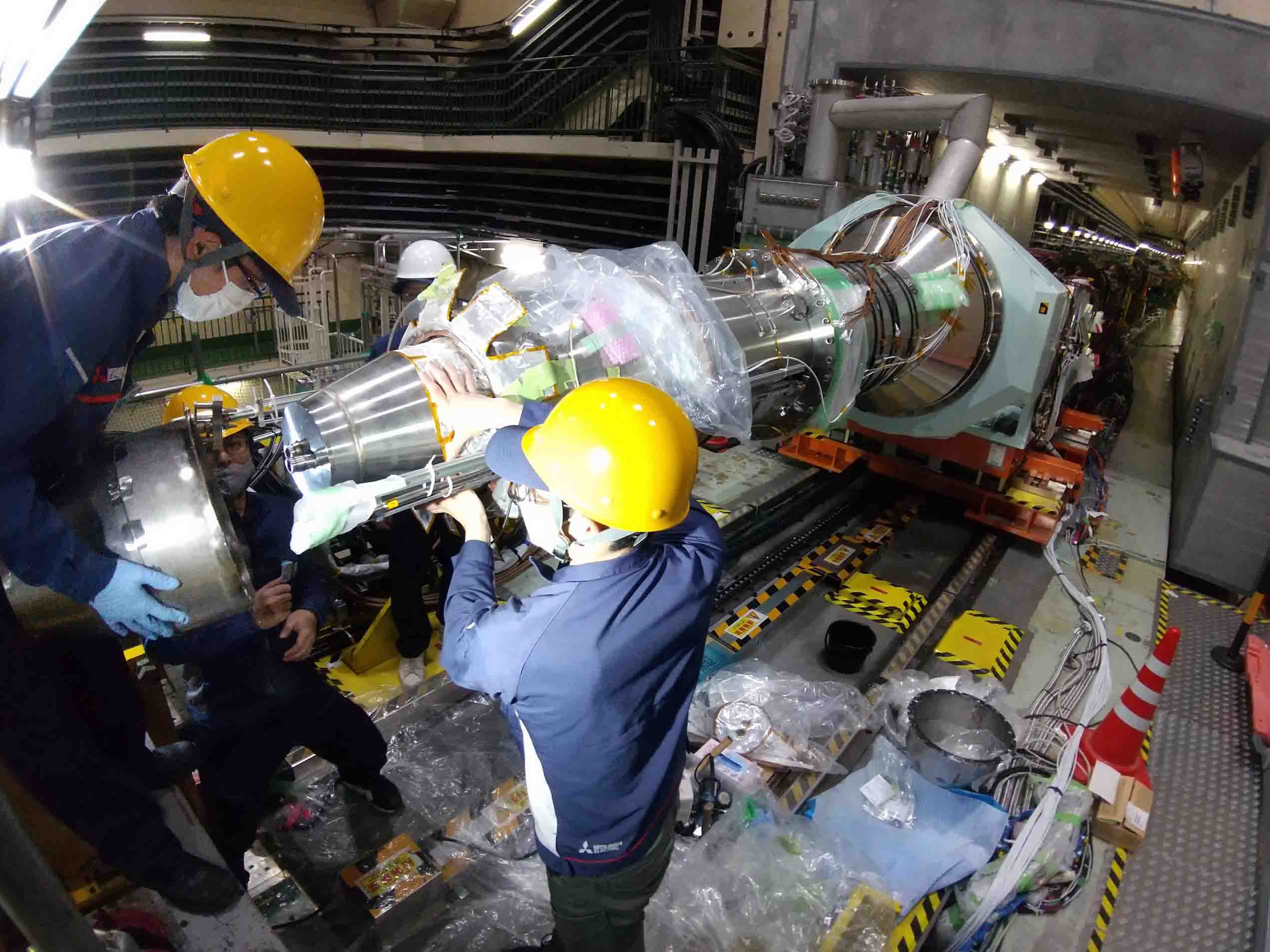 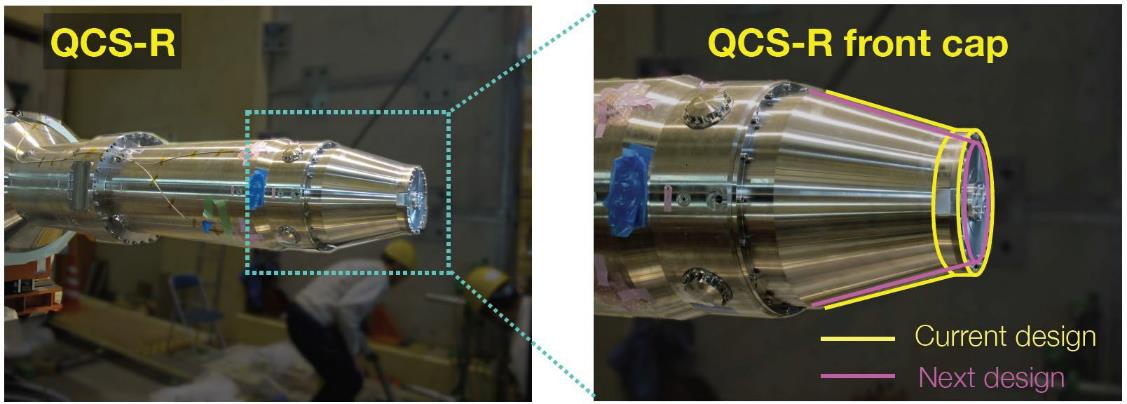 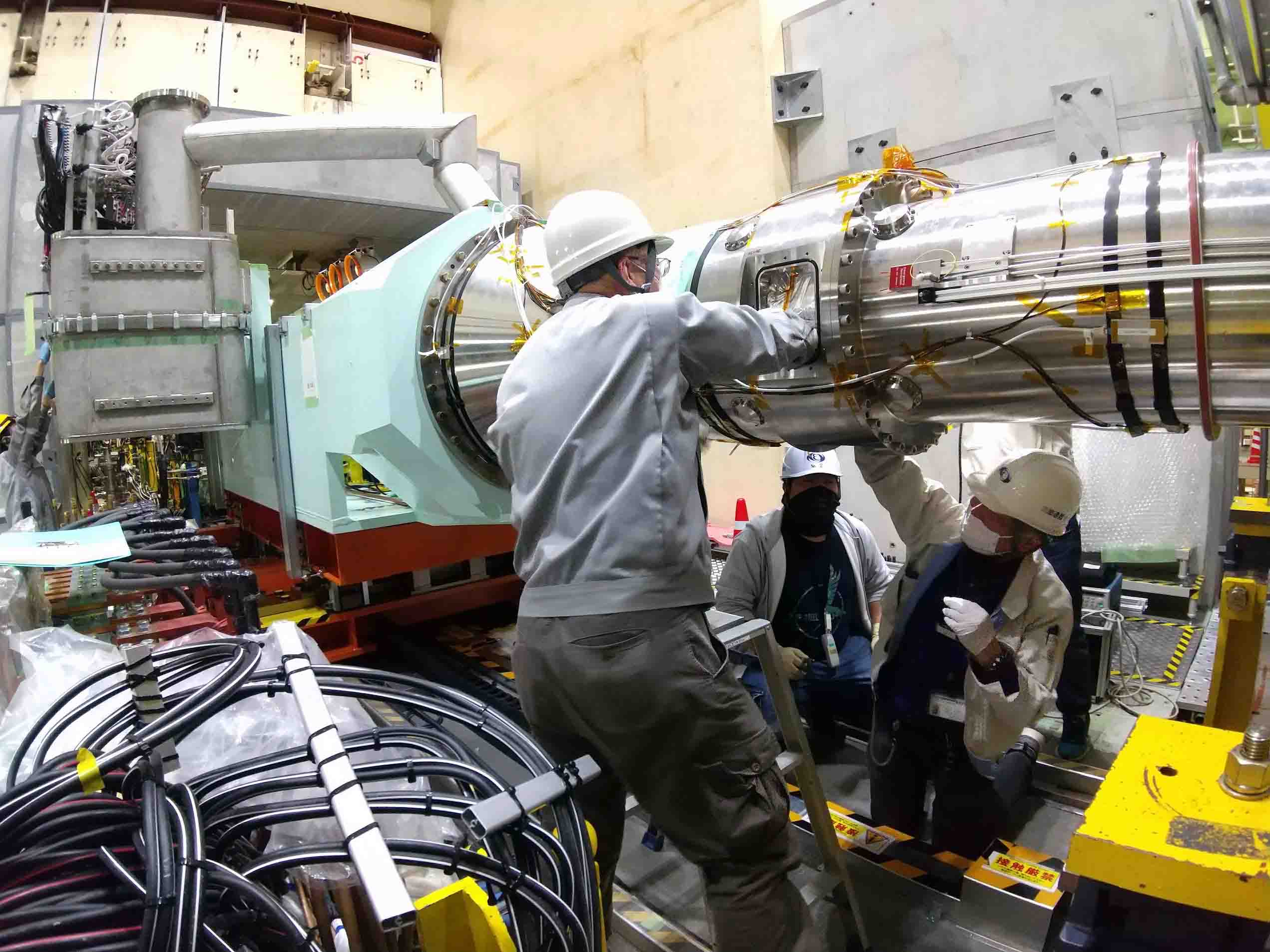 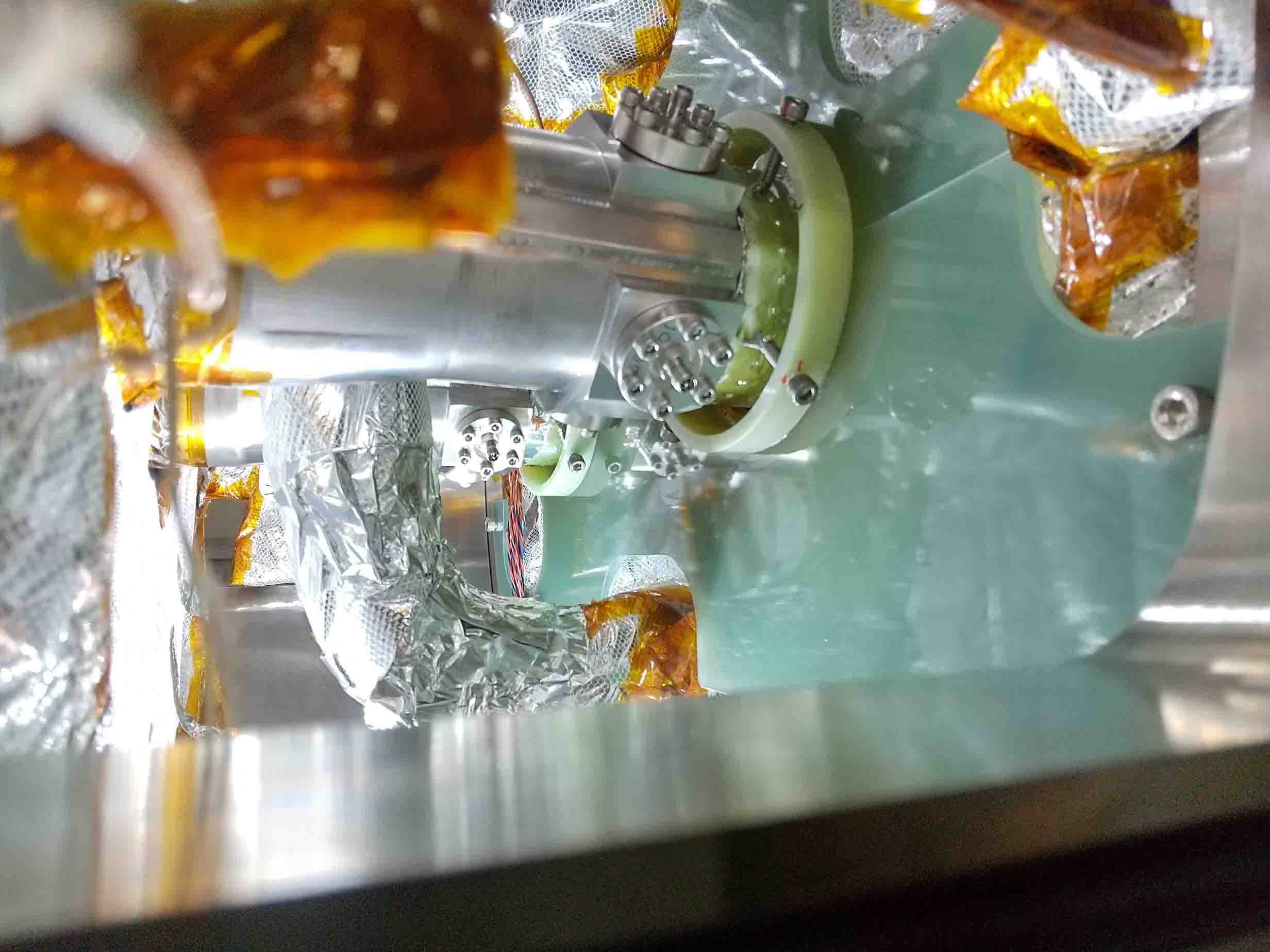 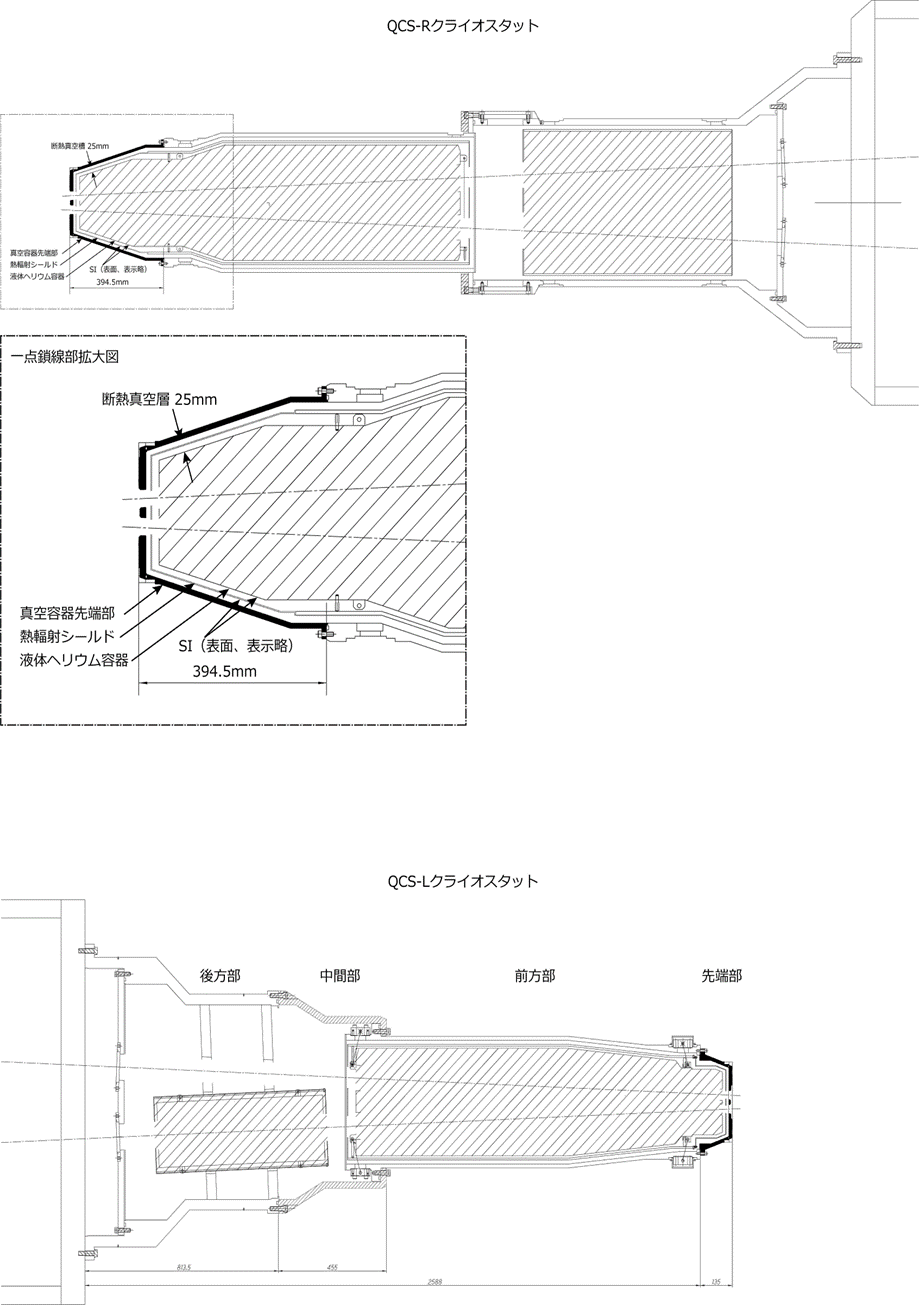 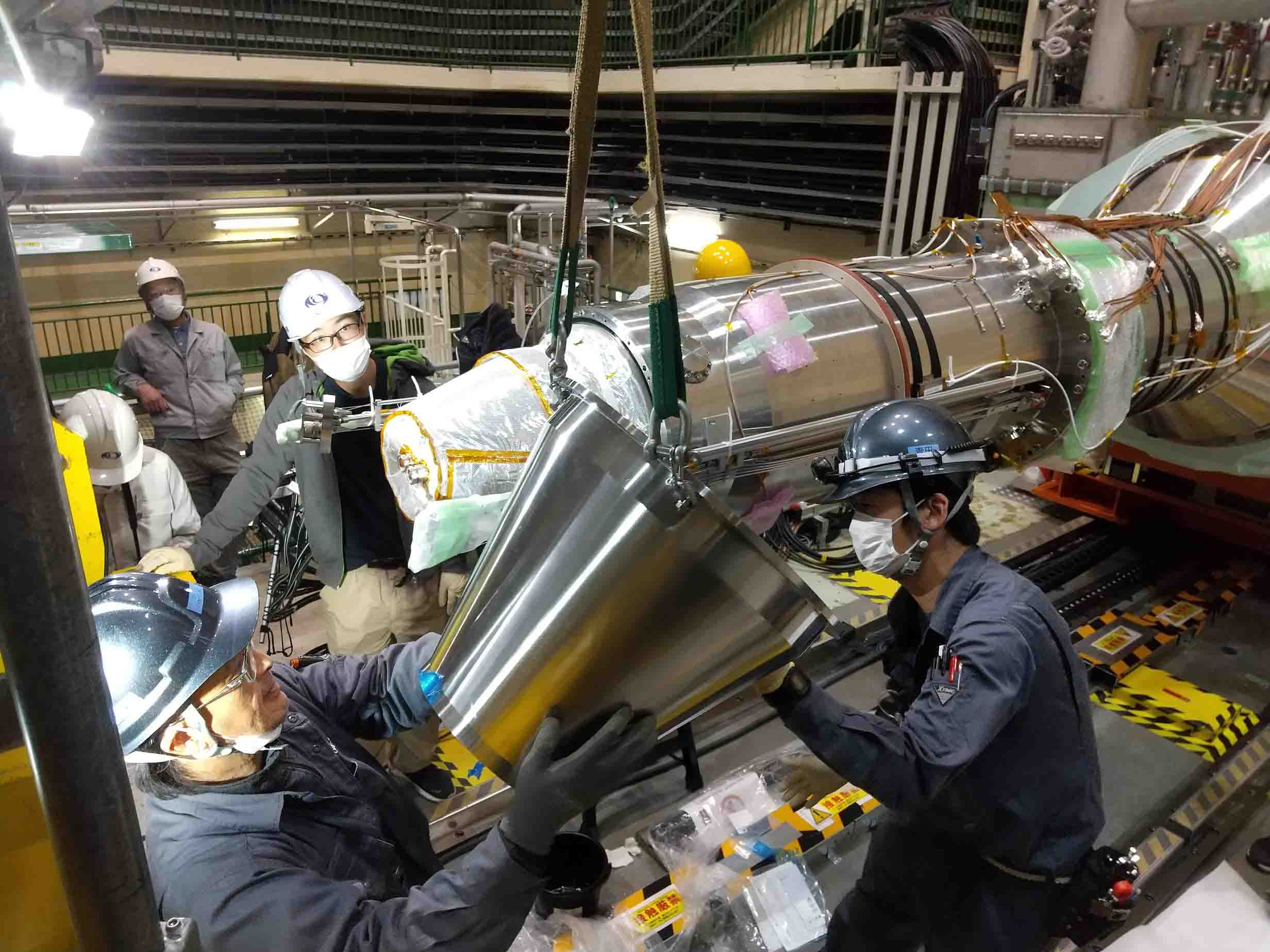 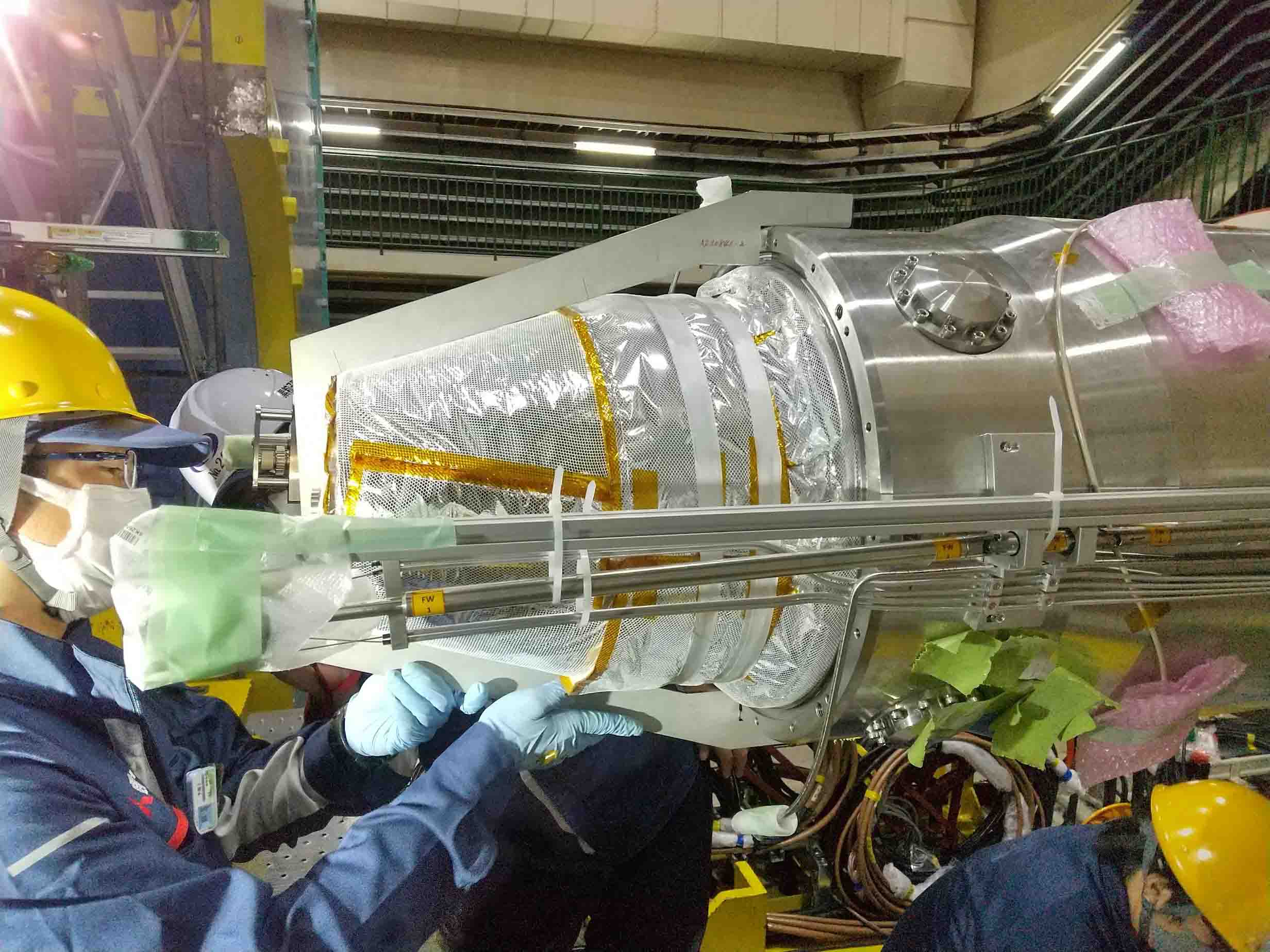 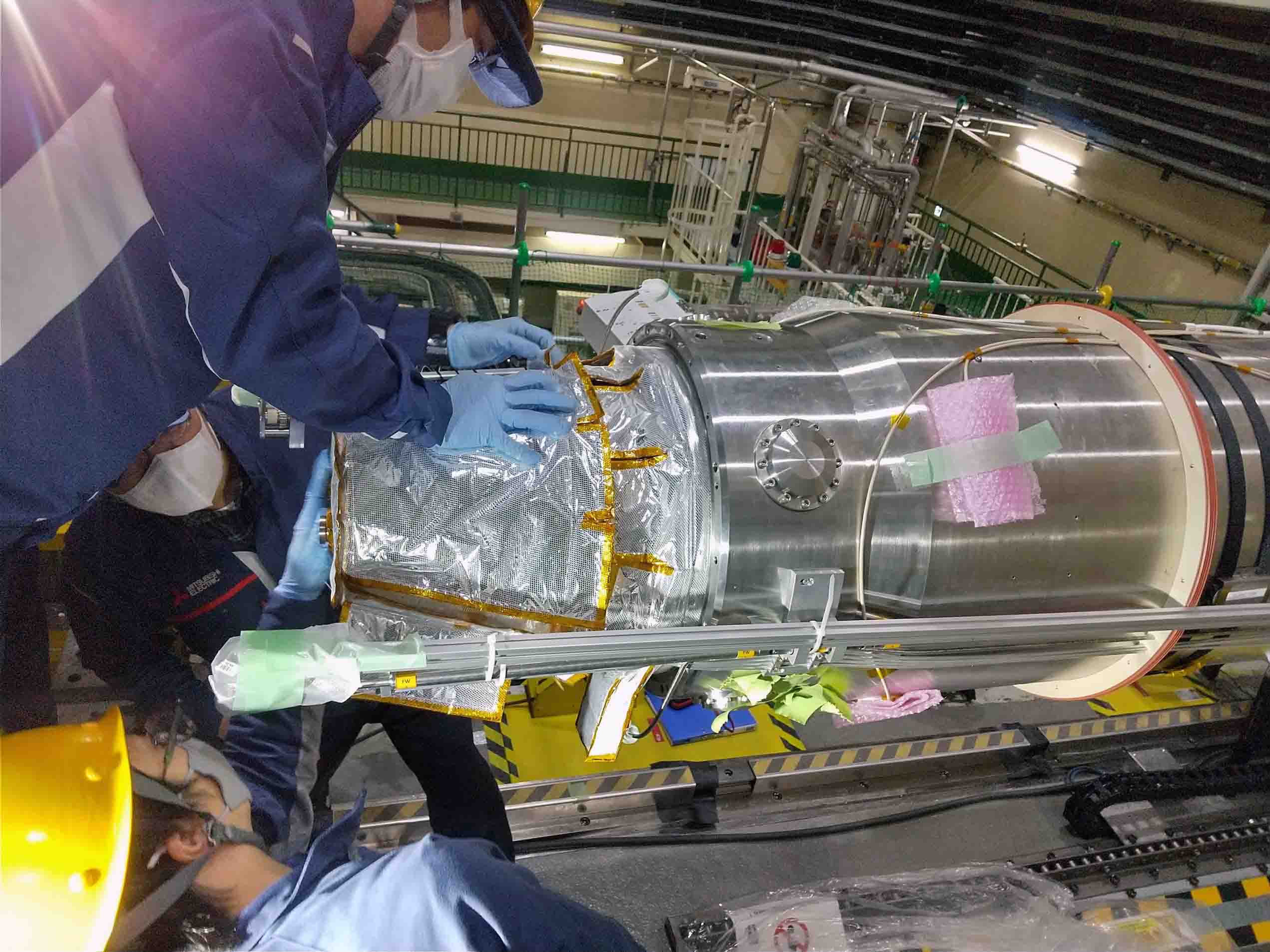 front cap
Vacuum leak repair work on the QCSR service cryostat
Before LS1, a vacuum leak had been found in the upper and lower connection of the QCSR service cryostat.
During LS1, it was investigated for identification of the leakage part and repaired.
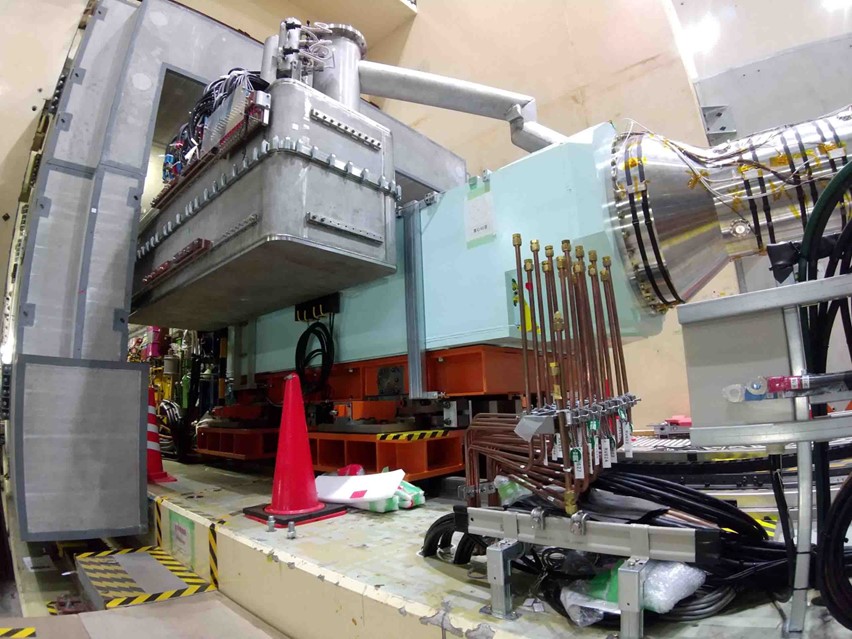 Milling step
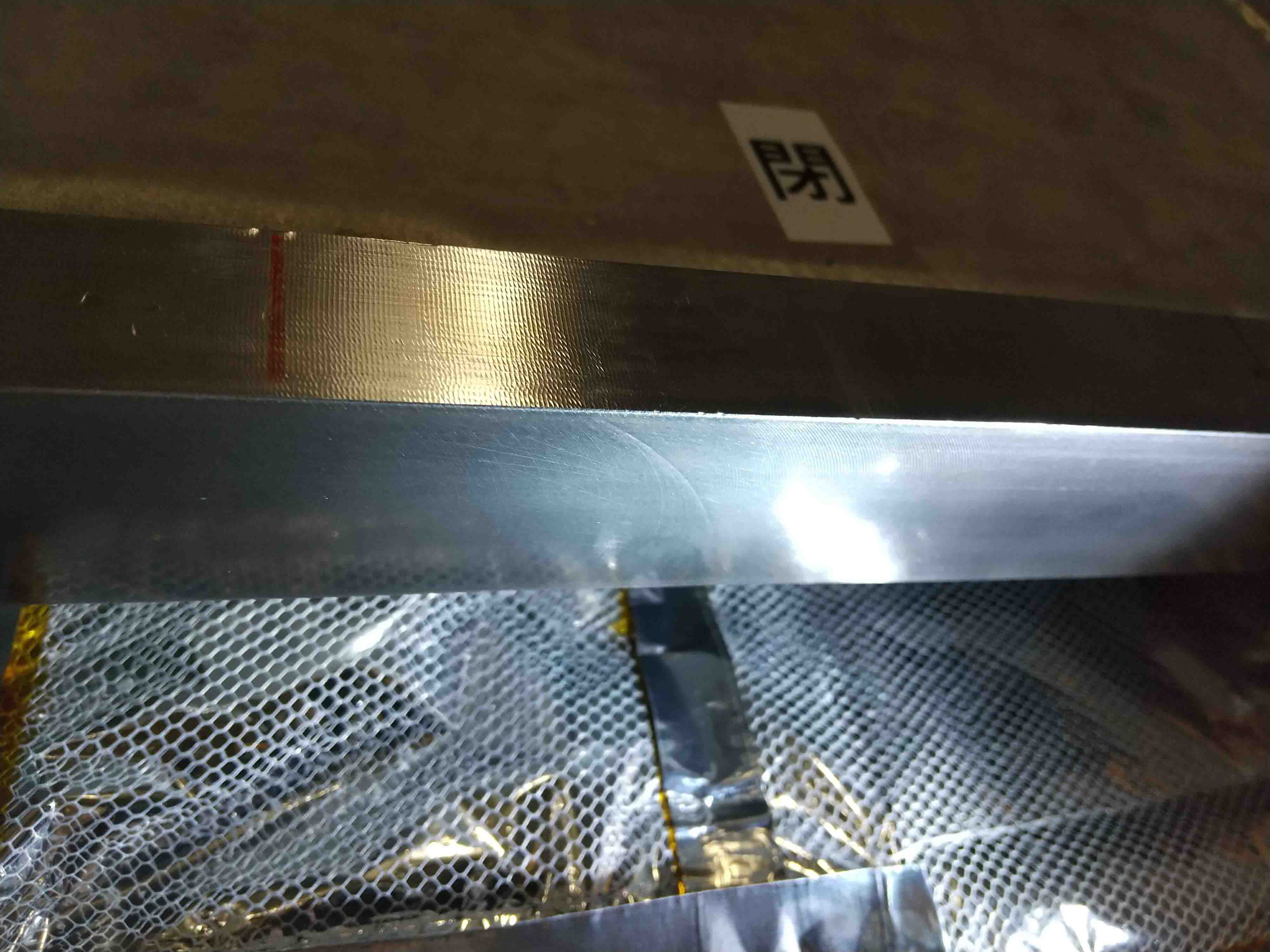 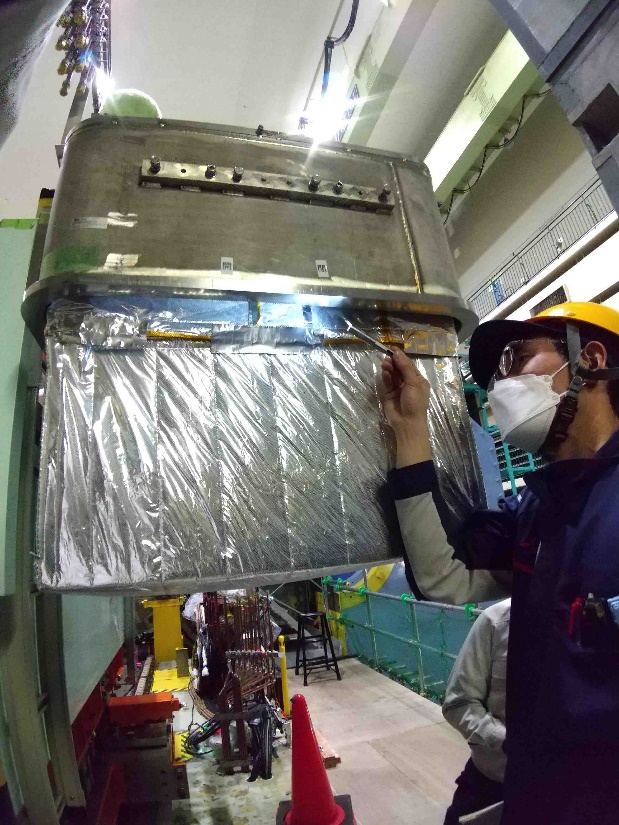 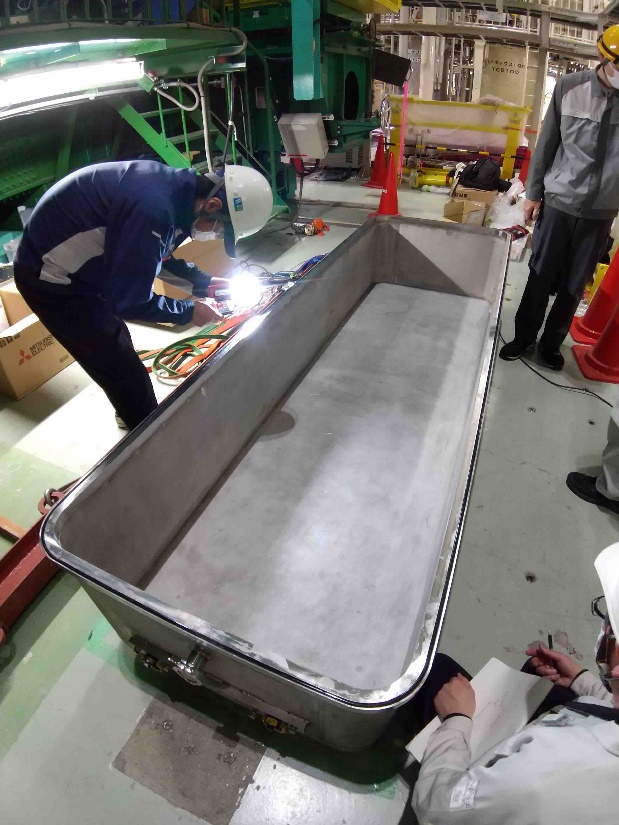 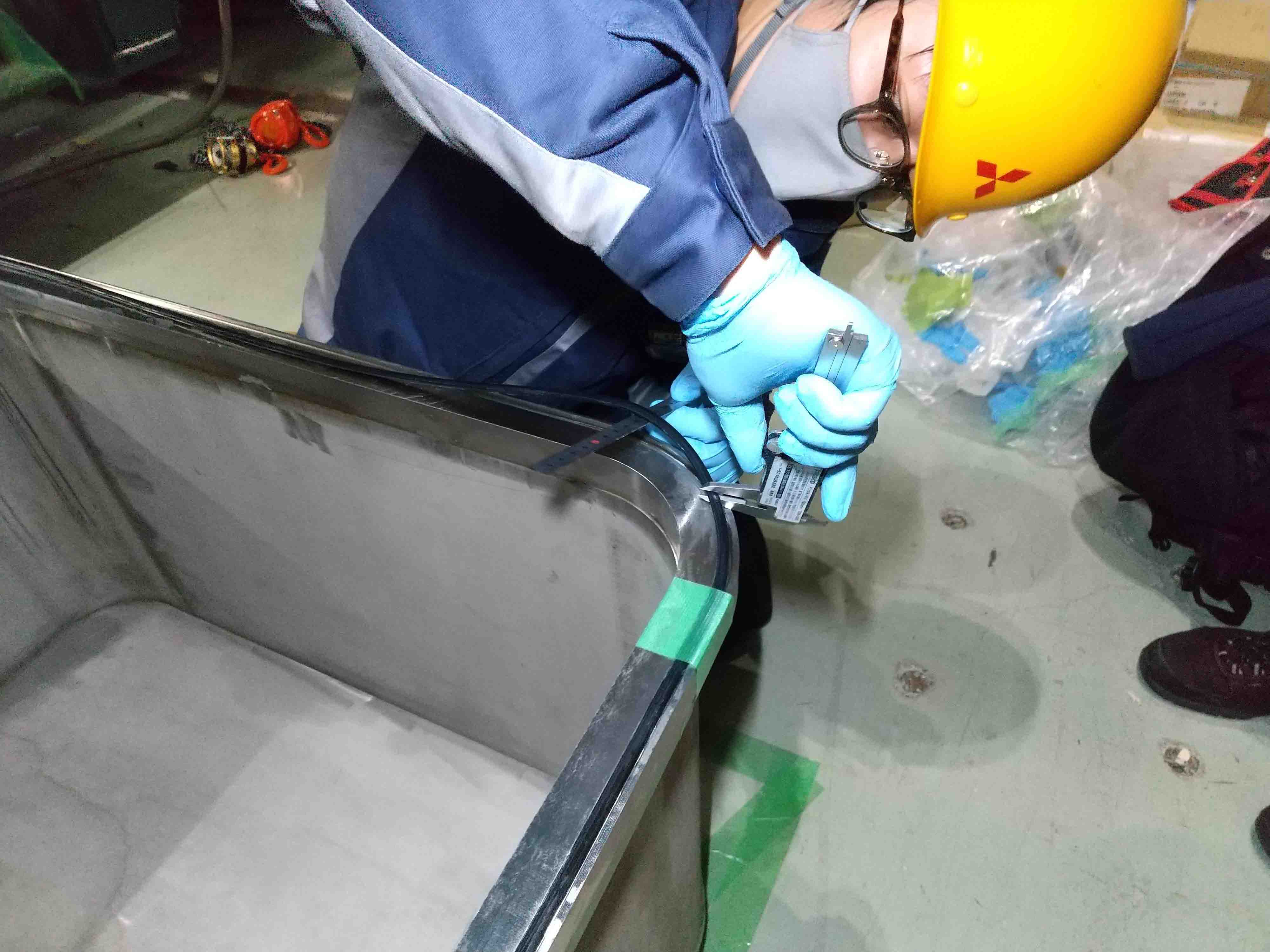 Service
cryostat
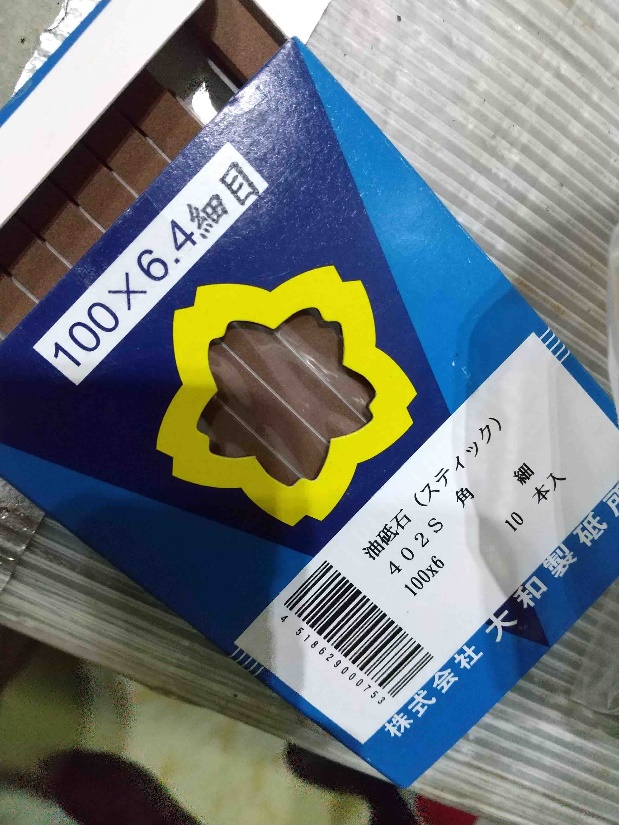 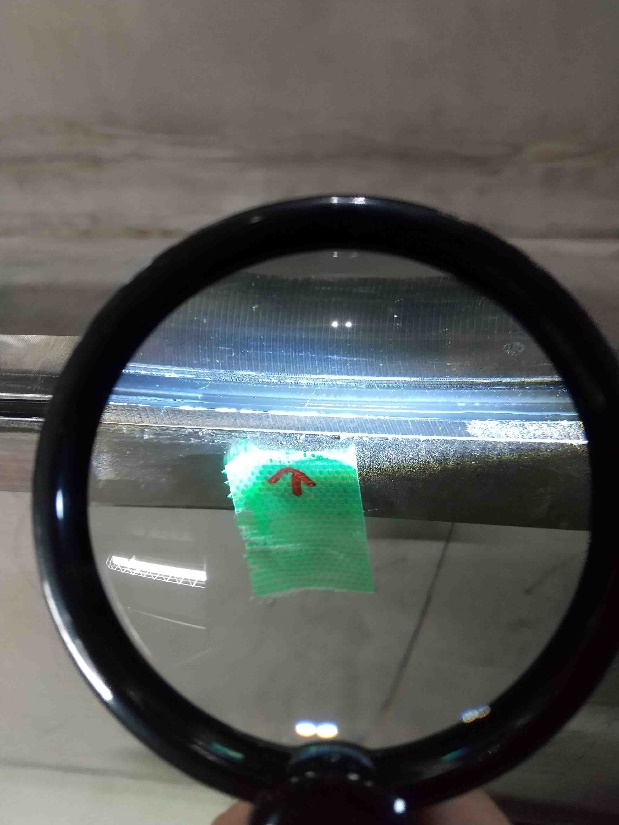 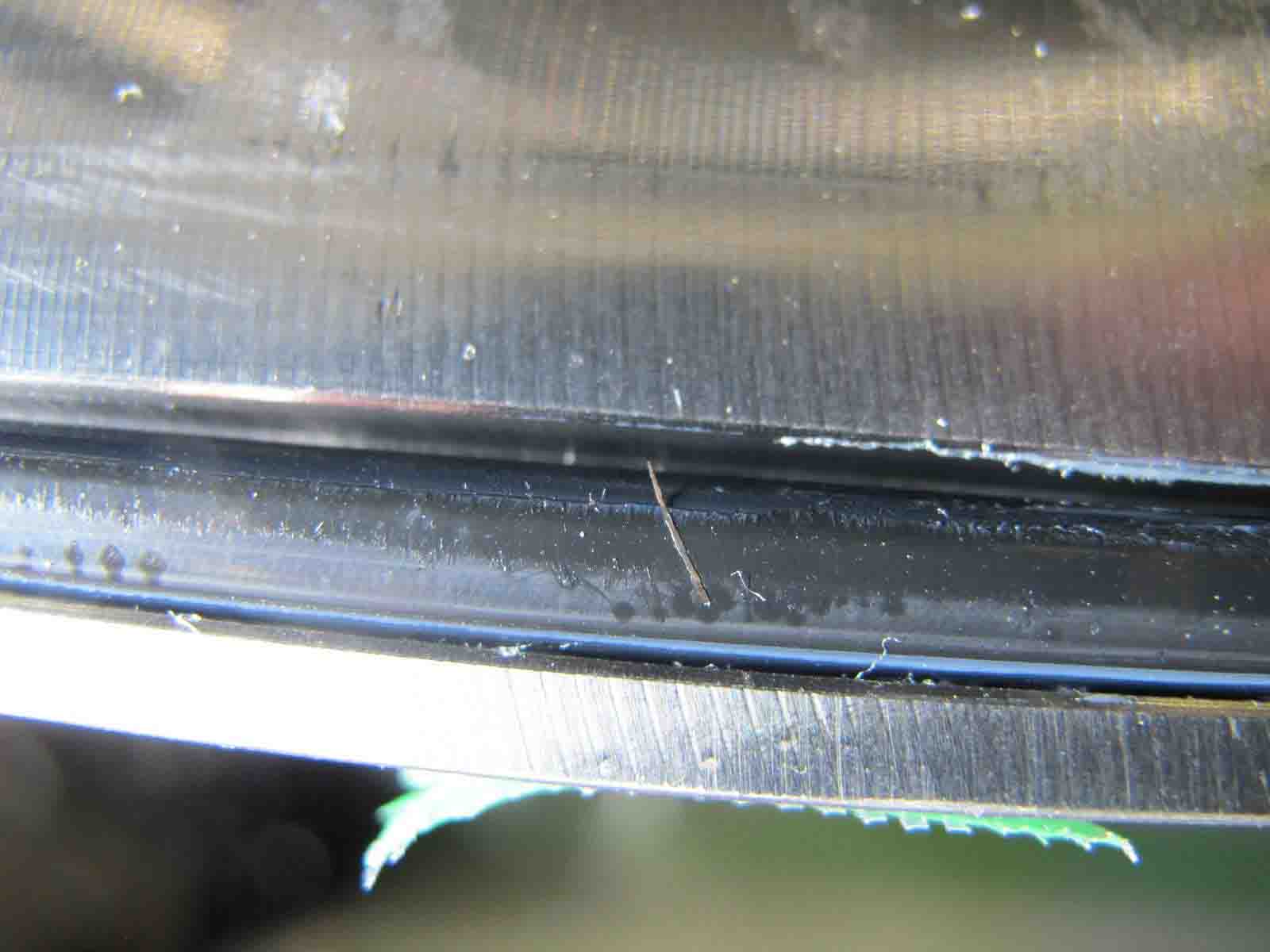 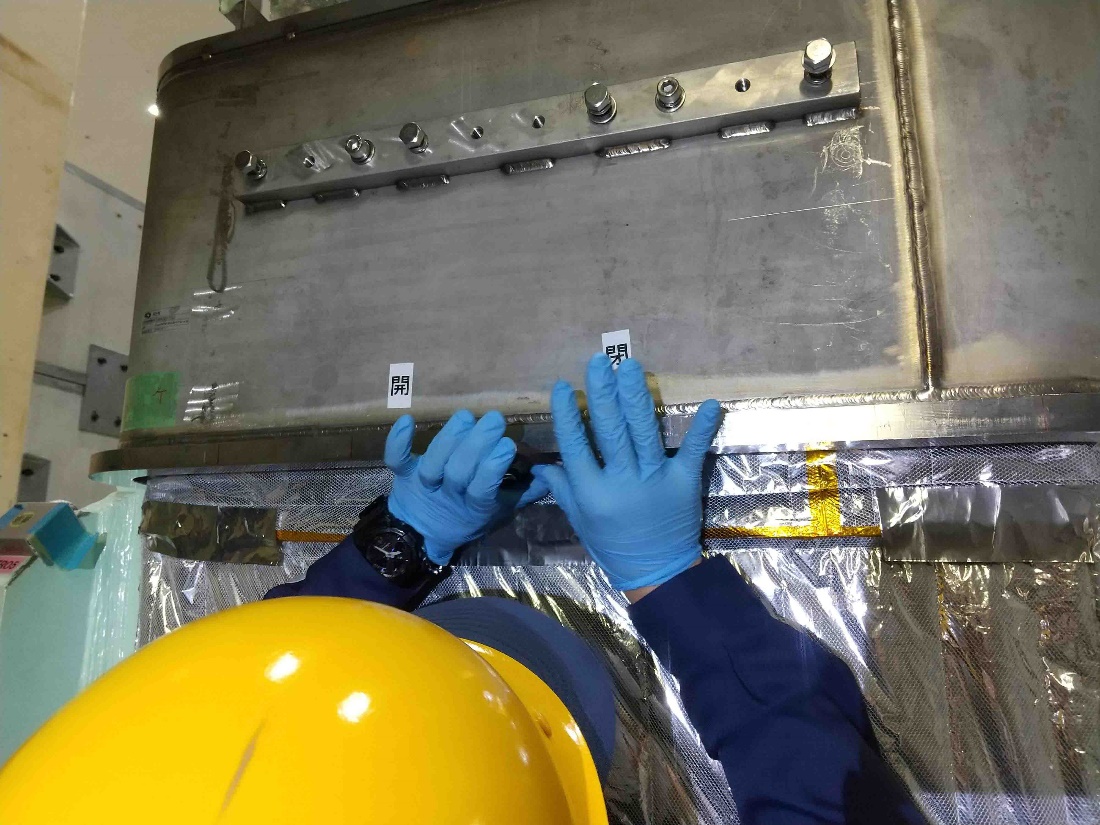 Polished by whetstone
Fibrous material
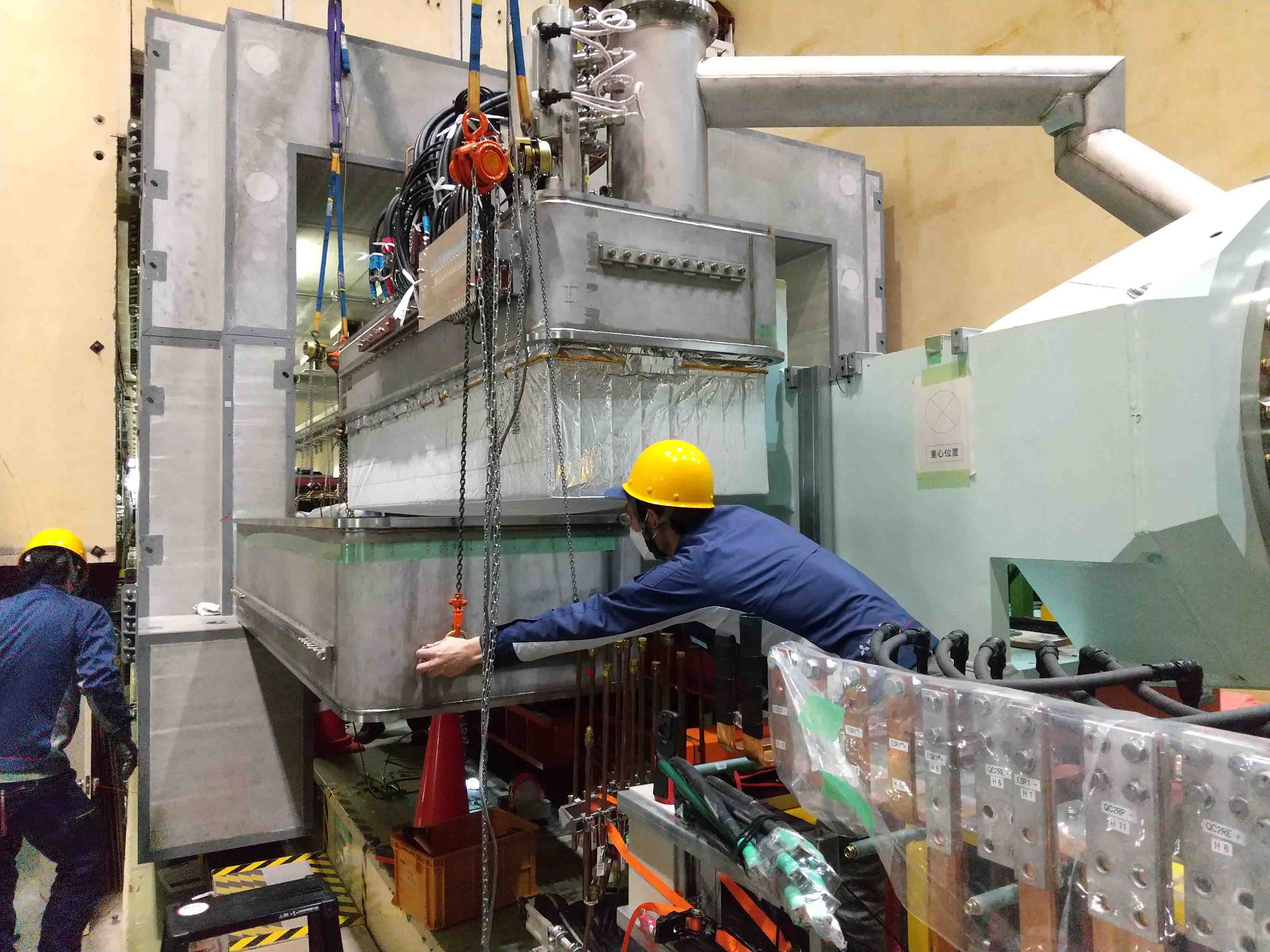 QCSR leak rate and vacuum pressure after repair
The leakage rate of the QCSR cryostat was high before the repair work, but improved to the same level as the QCSL after the repair.
A cooling test in December 2023 confirmed that the vacuum pressure could be reached at the same level as the QCSL both at room temperature and at low temperatures.
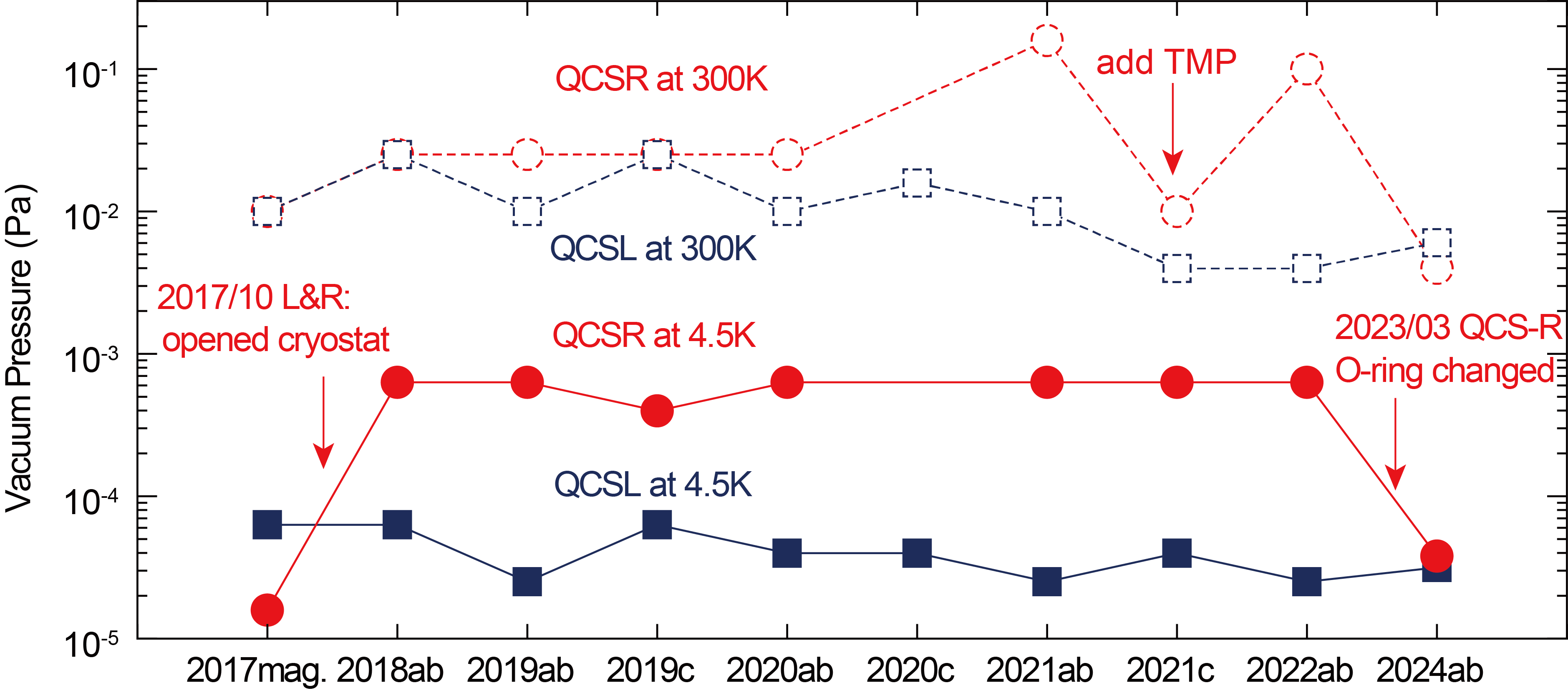 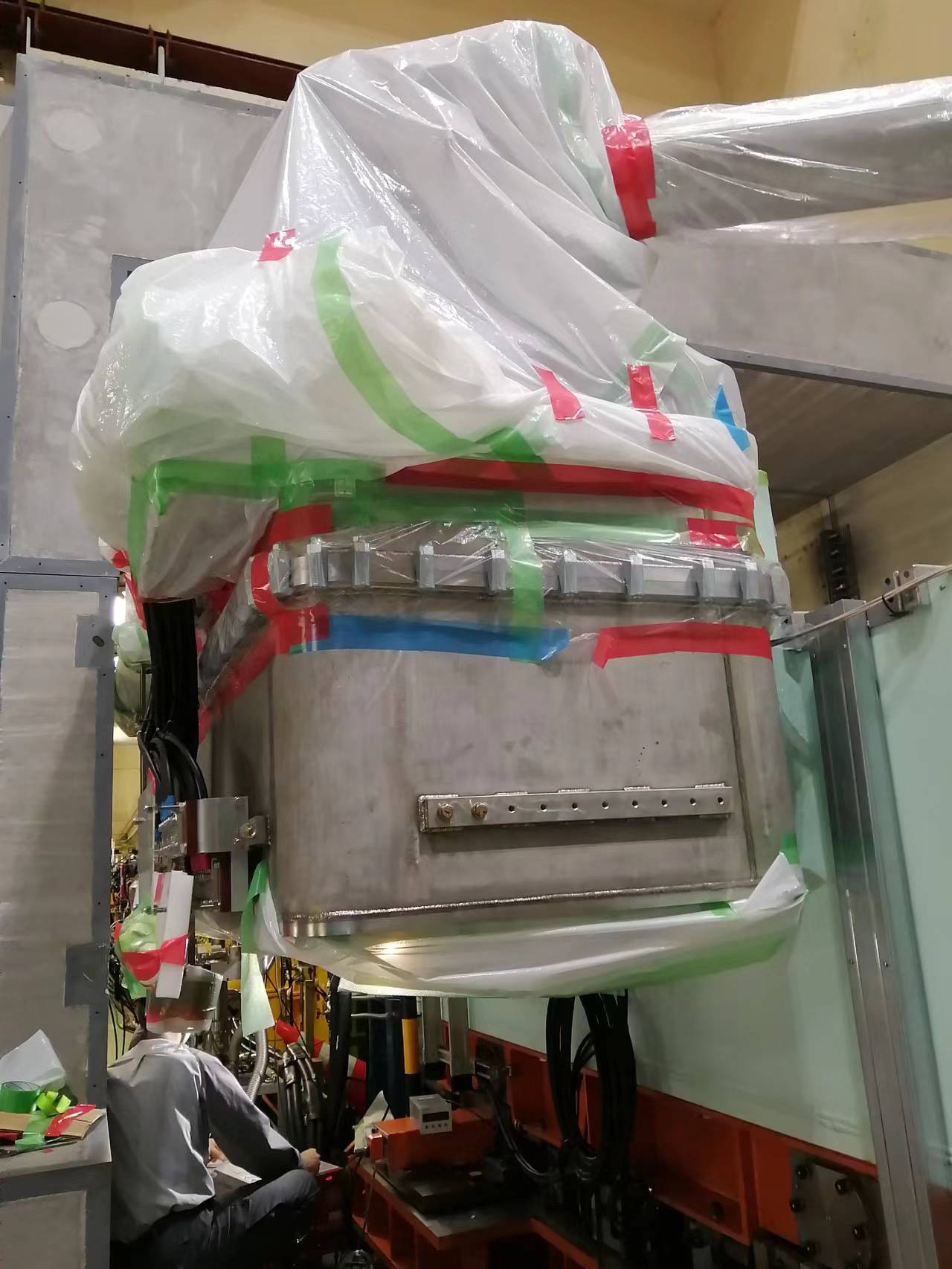 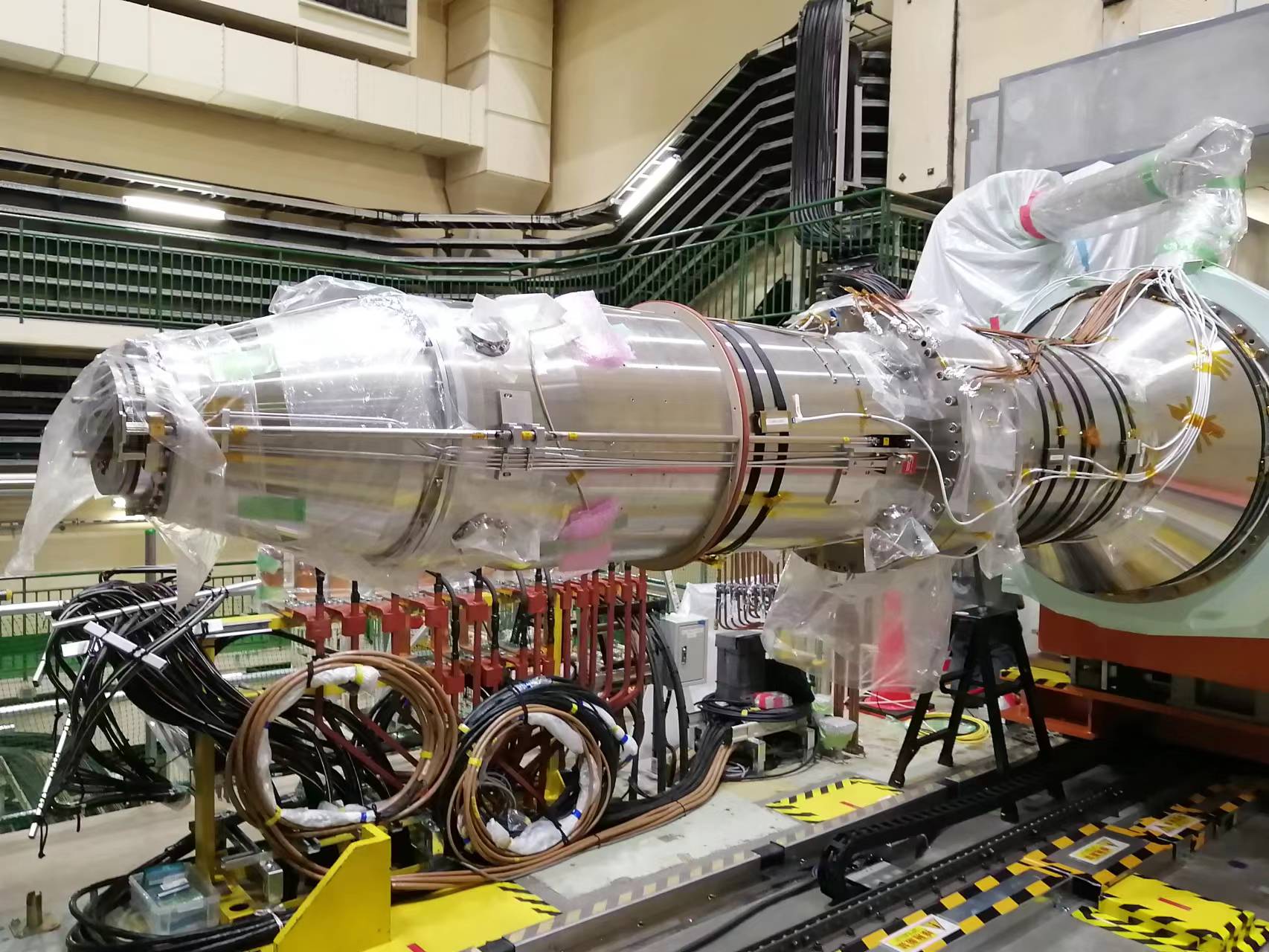 Current status of QCS: cooling
According to the cooling characteristic curve at the start of cooling, the QCS has been cooled well without any negative effects due to the cryostat modification work during LS1.
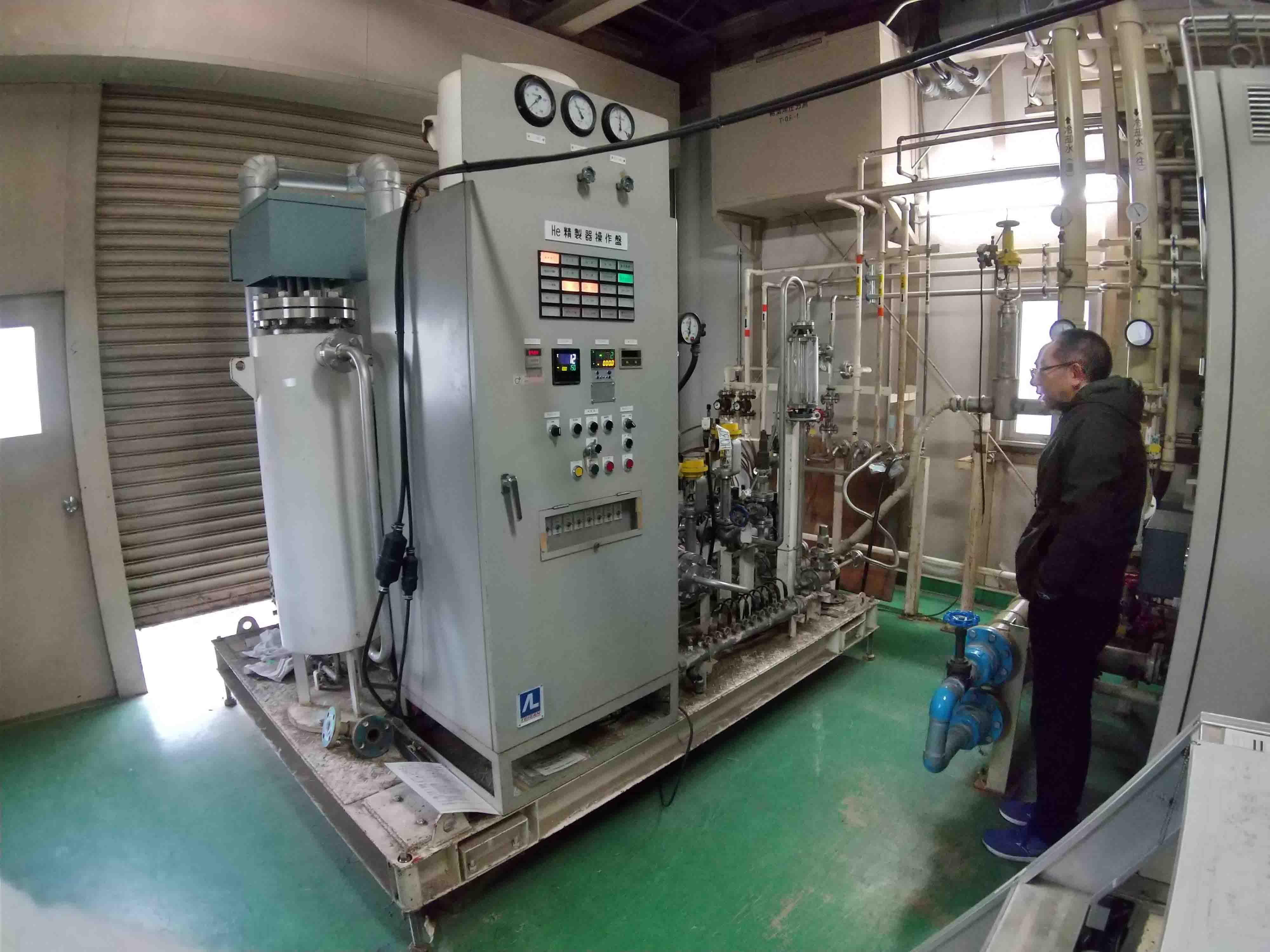 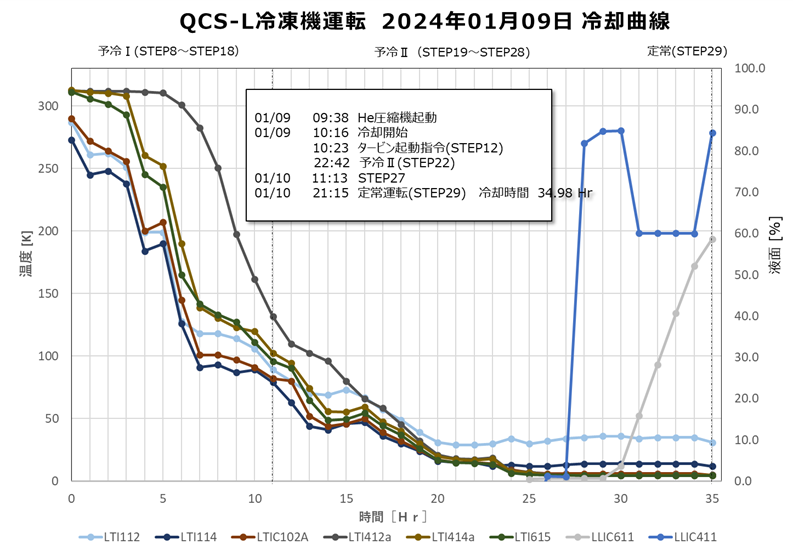 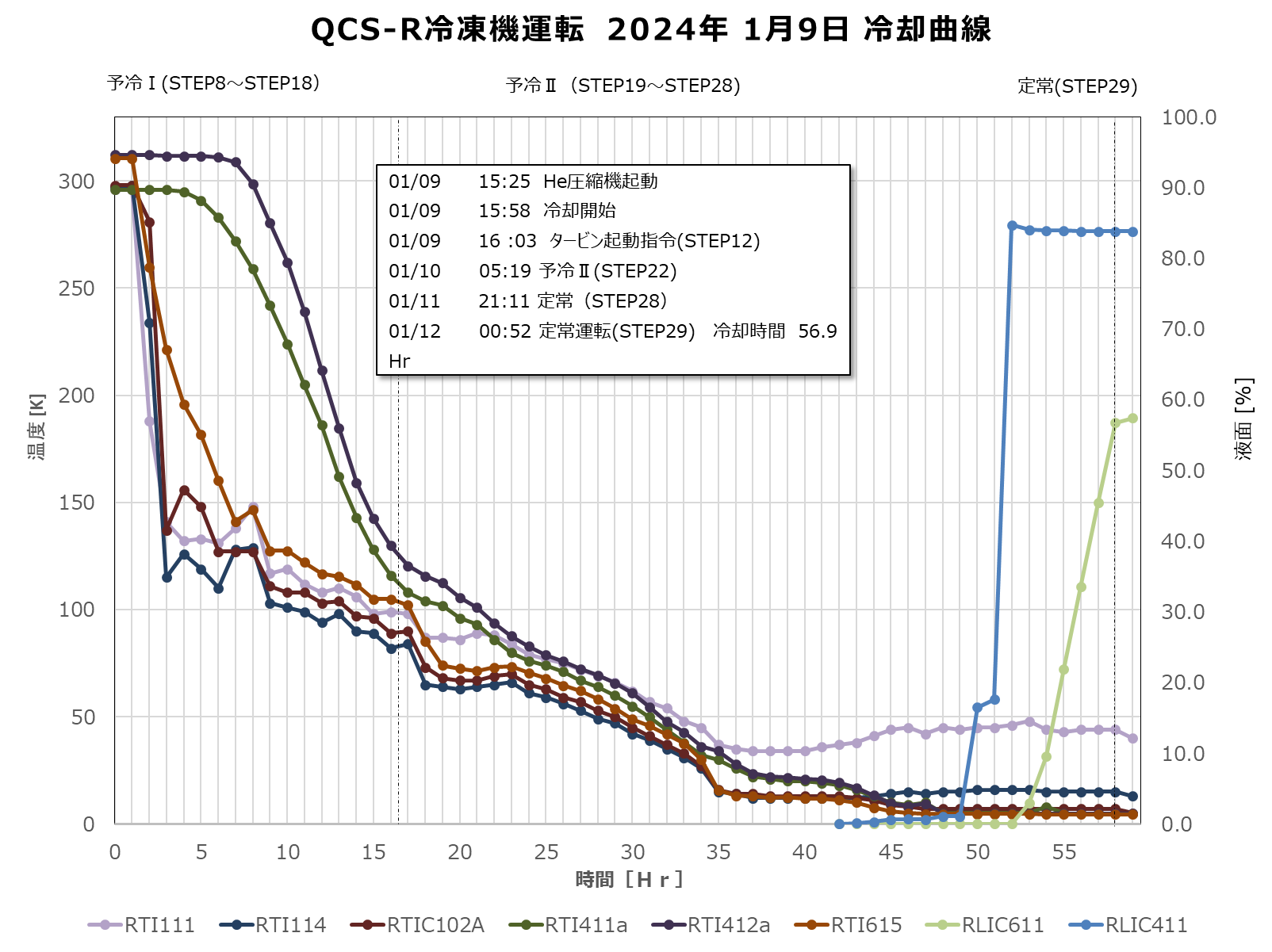 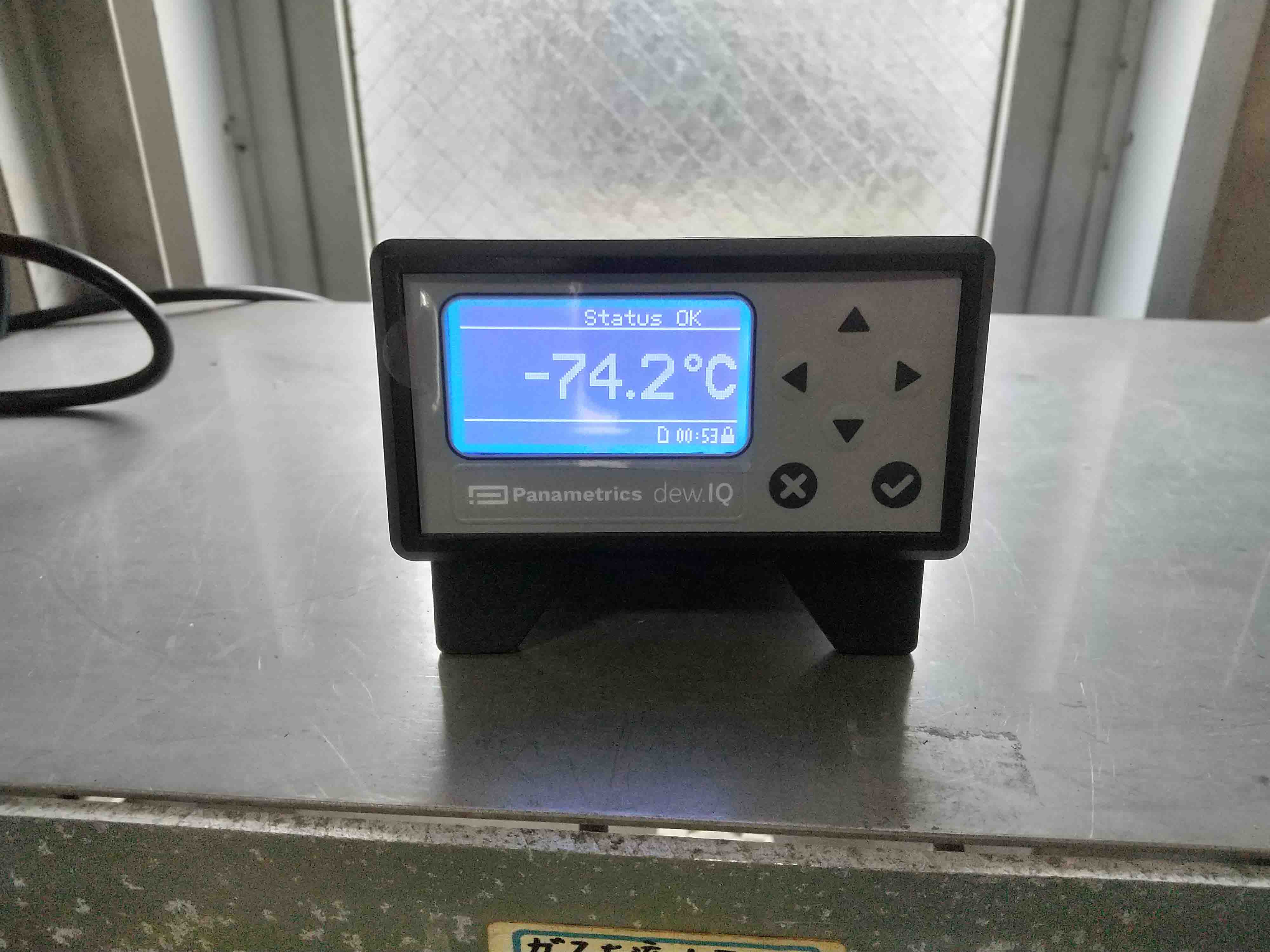 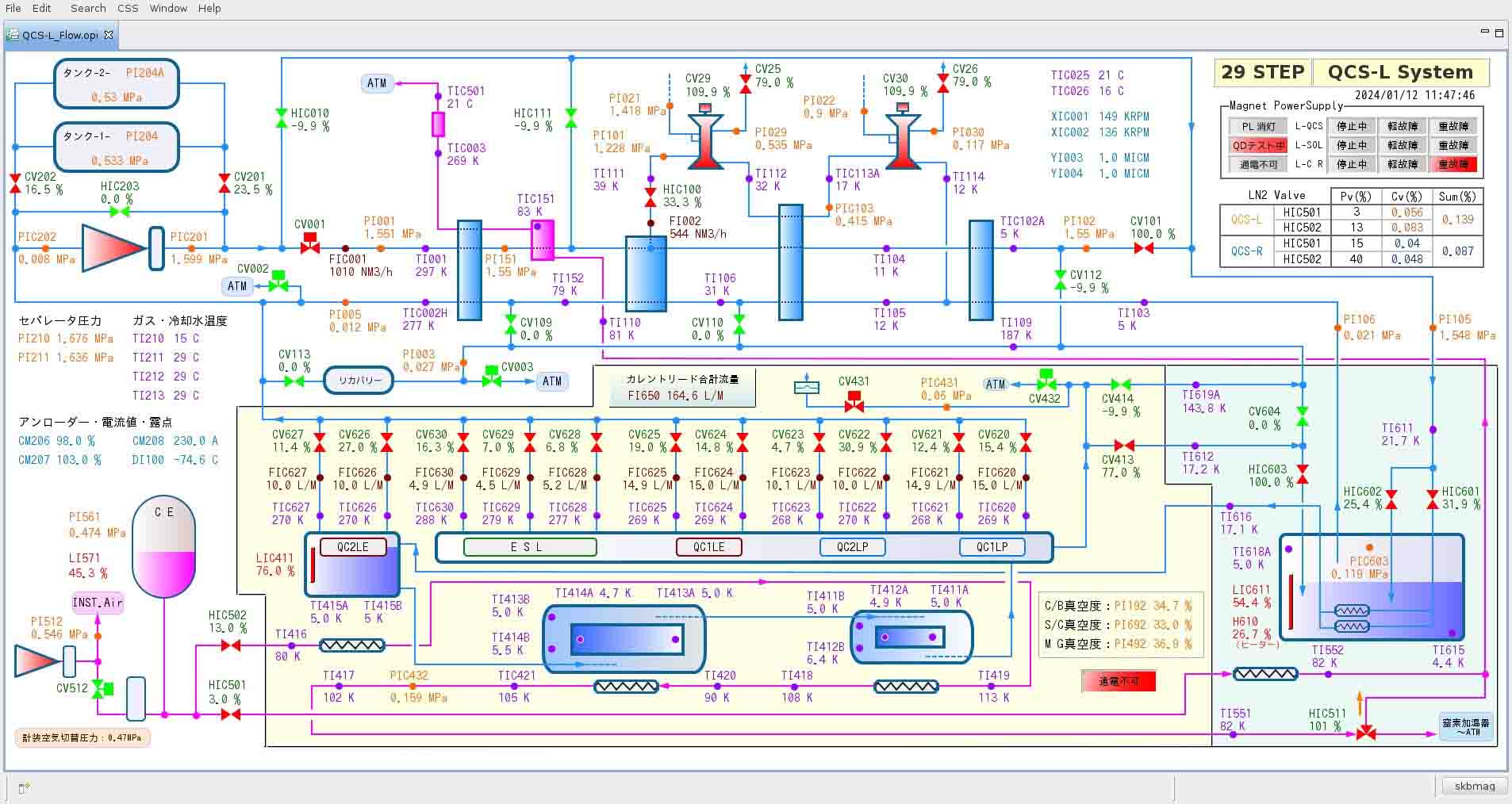 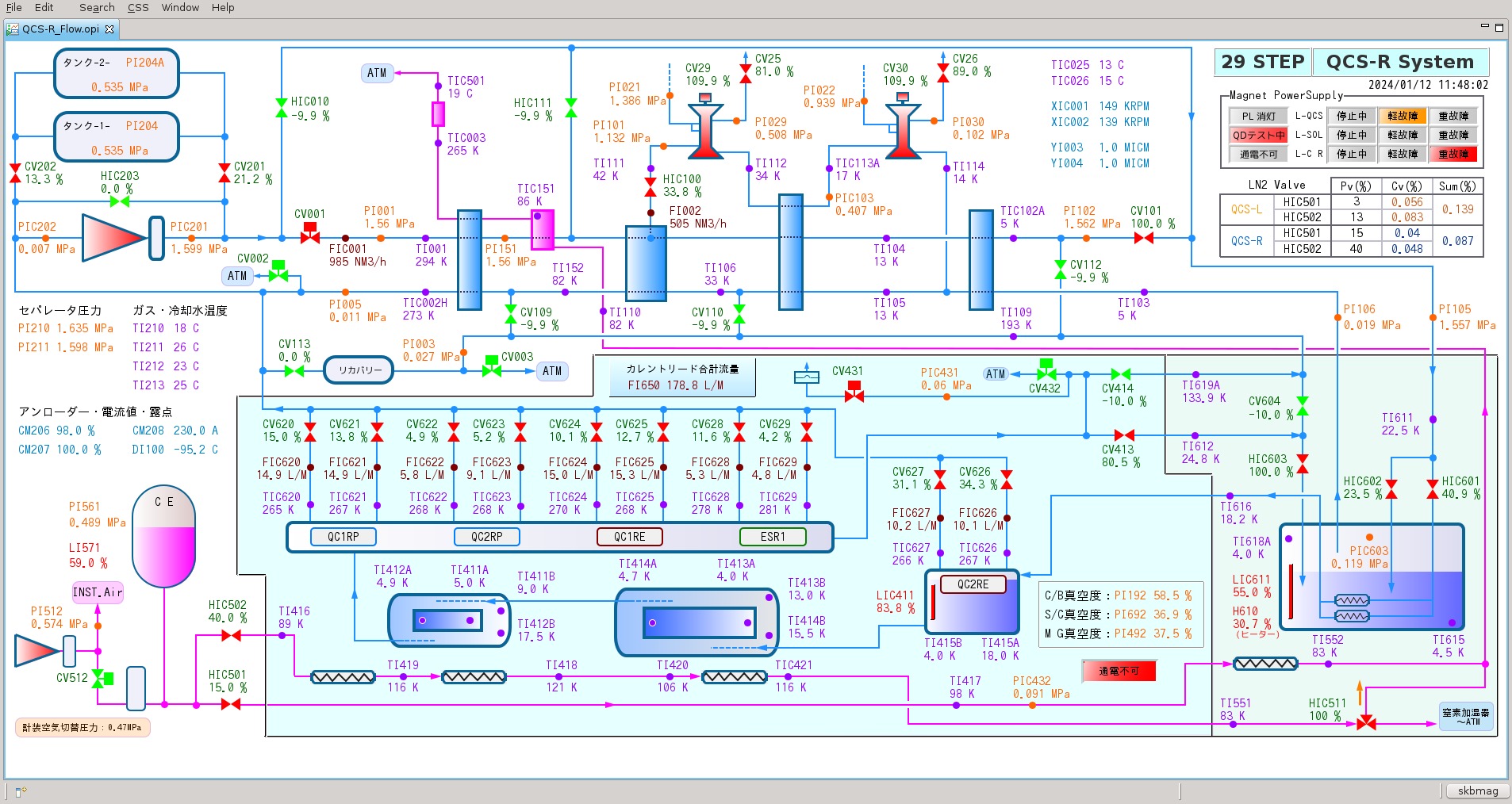 Current status of QCS: operation
From the start of 2024a run to the present, the QCS magnet power supply has operated stably without failure with a current stability of a few ppm/week.
As reported in the previous ARC, the QC1 magnet initialisation pattern for ramp-up is also used in 2024a run to mitigate the flux creep in superconducting magnets.
Current stability for a week (5ppm/div)
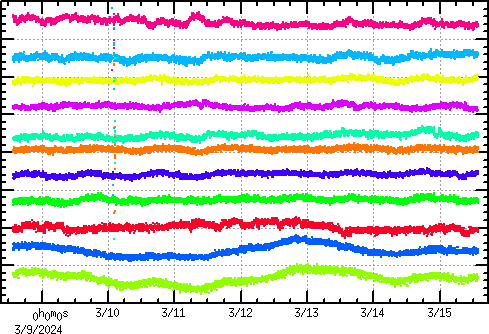 QC1LP
QC1RP
QC2LP
QC2RP
QC1LE
QC1RE
QC2LE
QC2RE
ESL
ESR1
ESR23
5ppm
Ramp-up pattern for QC1P
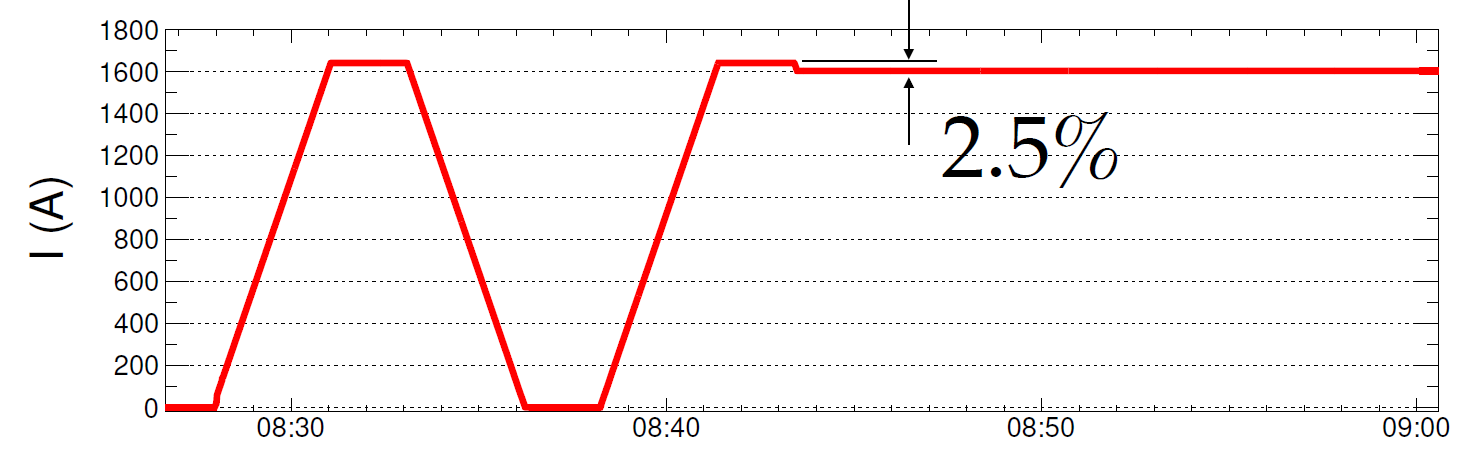 Overhaul/renewal of deteriorated system: motors for He compressor
There are three electric motors for the helium compressor, one each for the QCSL/QCSR and one for a spare. These are over 30 years old and beyond their usual lifetime, so an overhaul is planned.
To allow overhauls to be carried out during short shutdown periods, the plan is to overhaul the three motors in sequence, one each year; one was done last year and the other will be done this year.
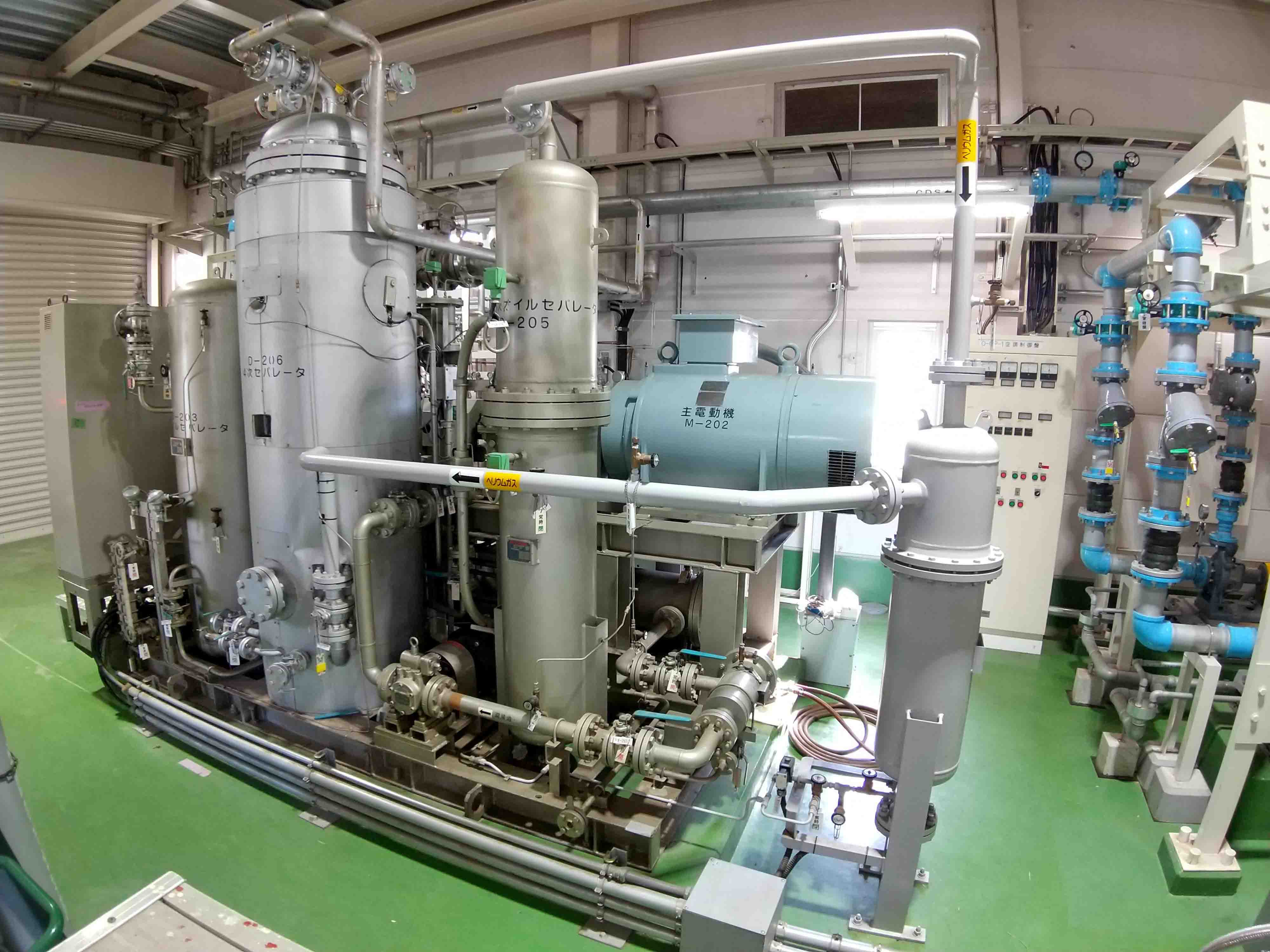 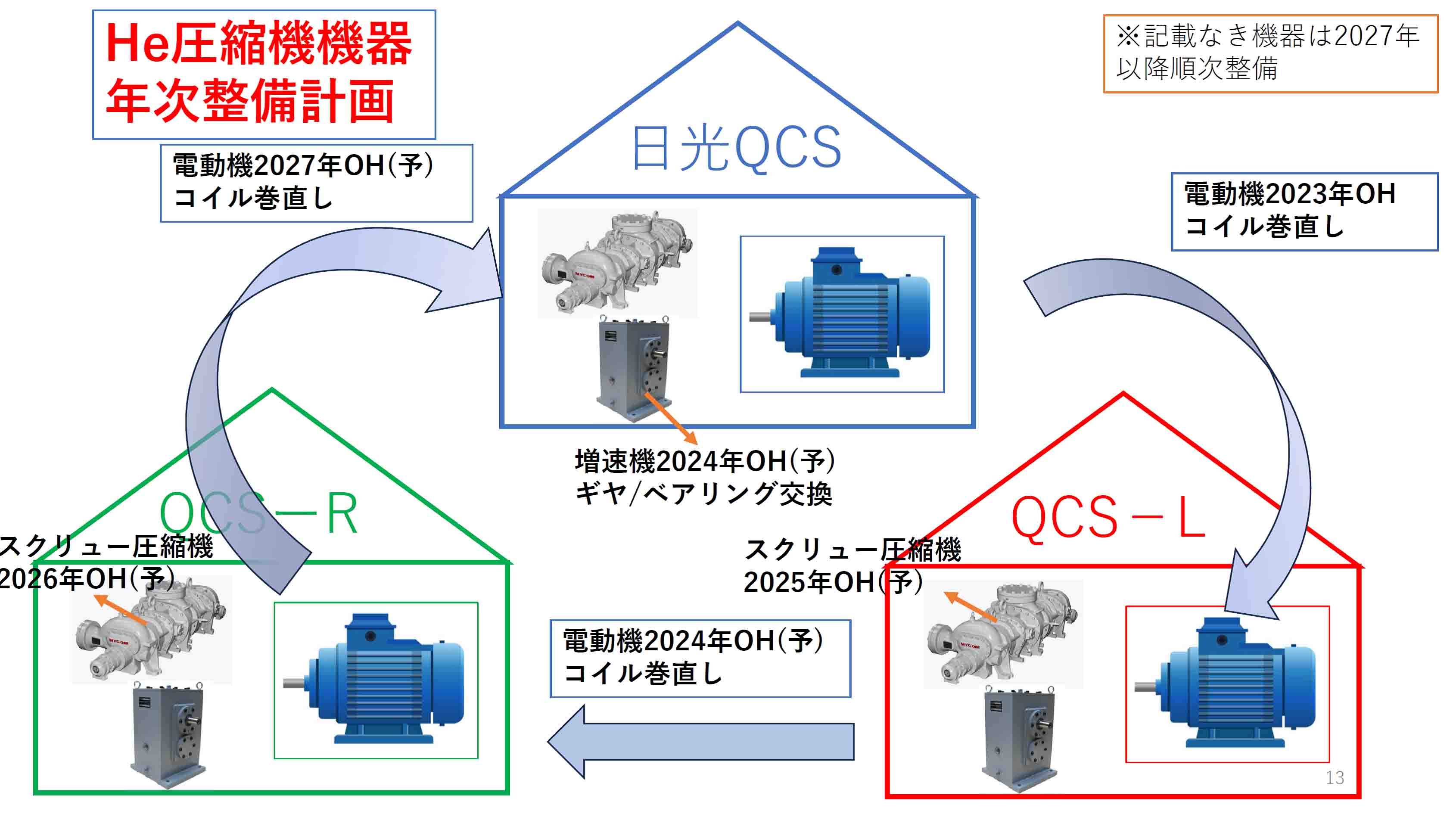 Overhaul work for the QCSL He compressor motor in 2023 (1/2)
Overhaul of a motor for QCSL He compressor was carried out at a factory in 2023.
An electrical test was carried out just before the overhaul work.
The results showed that the worst-case remaining lifetime was only about one year. The need for overhaul for the remaining motors is strongly recognised.
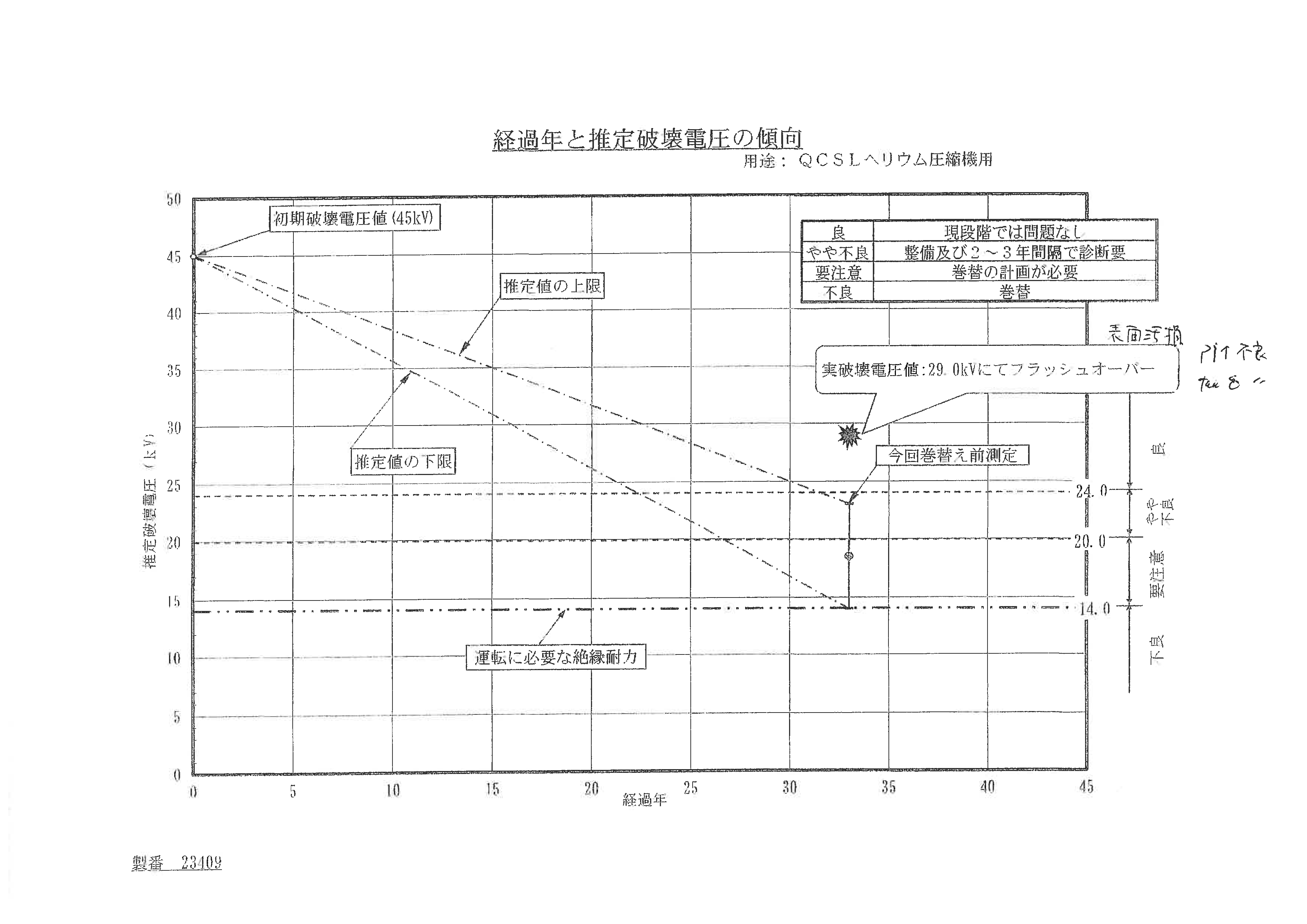 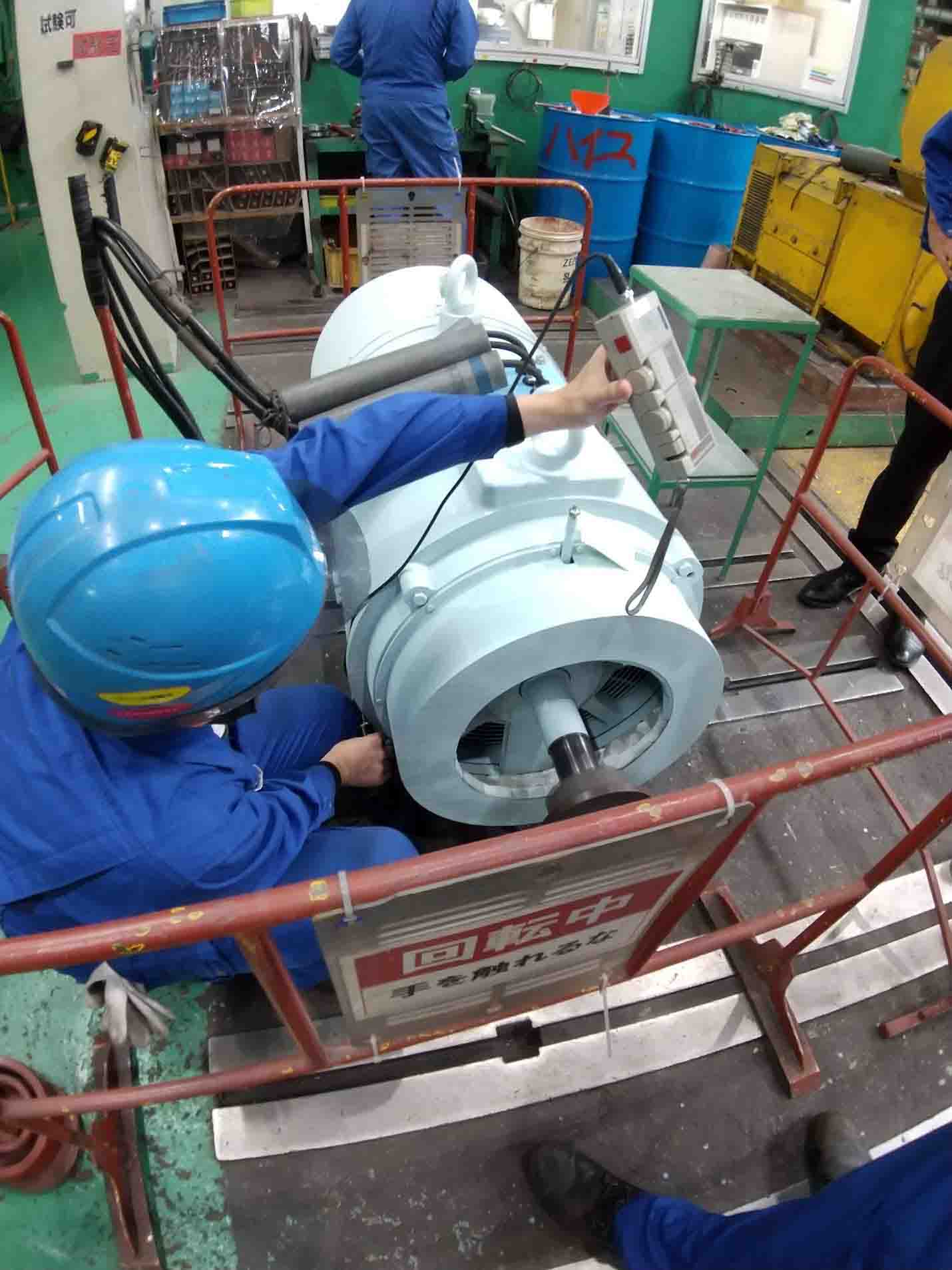 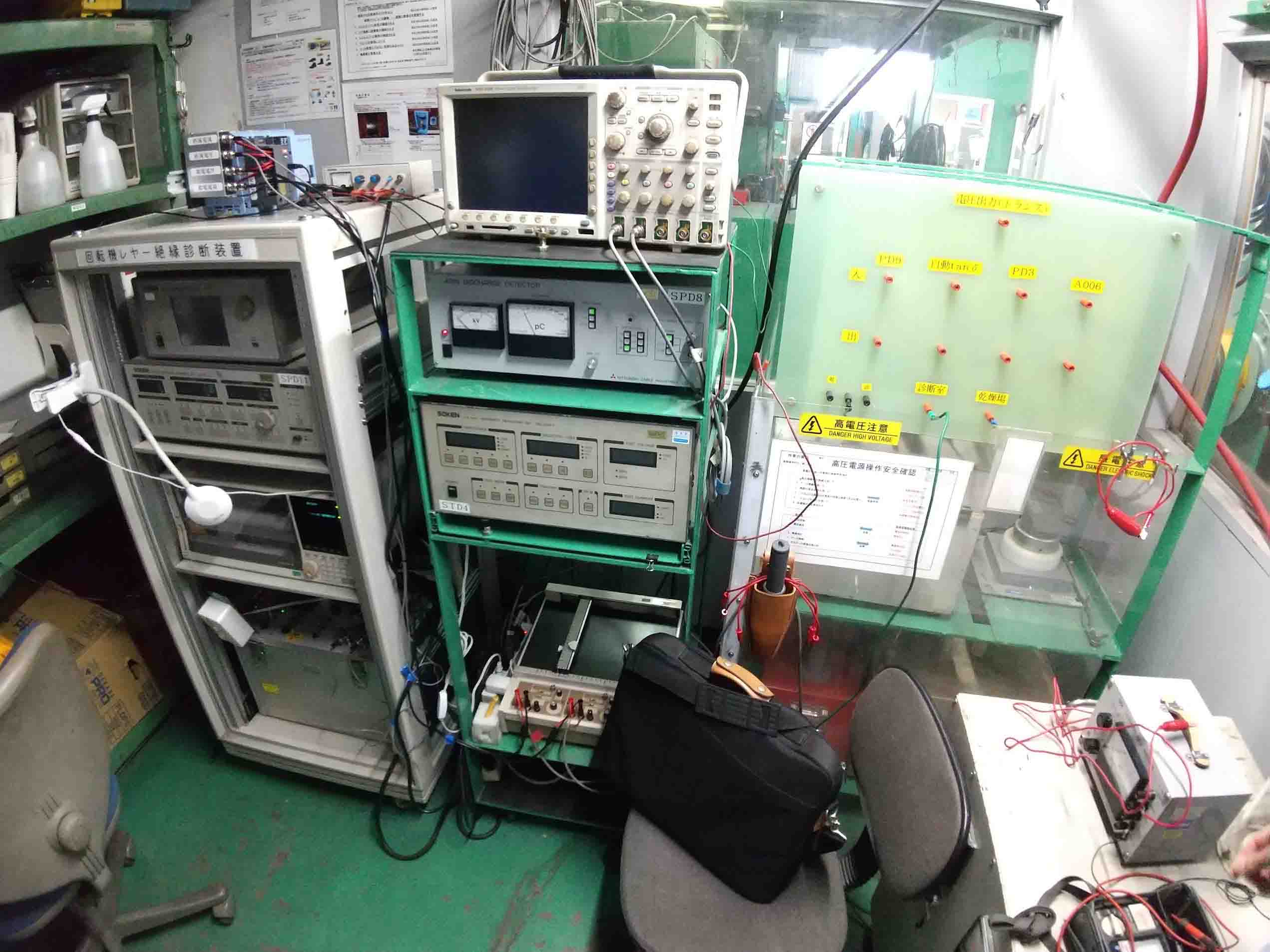 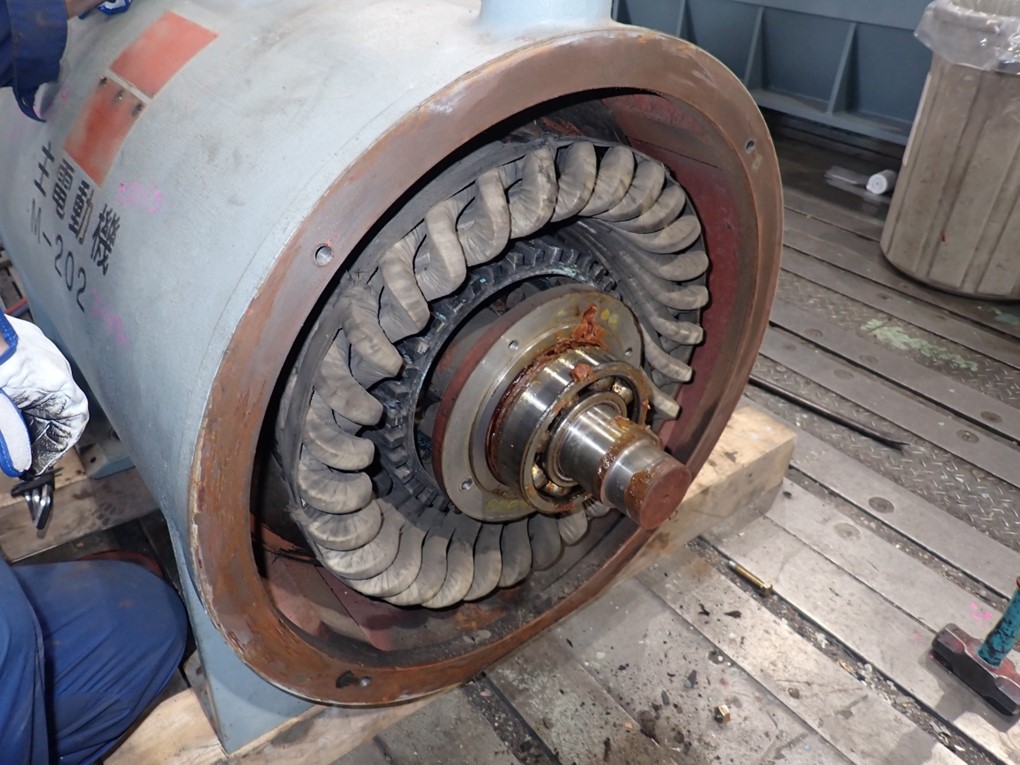 Overhaul work for the QCSL He compressor motor in 2023 (2/2)
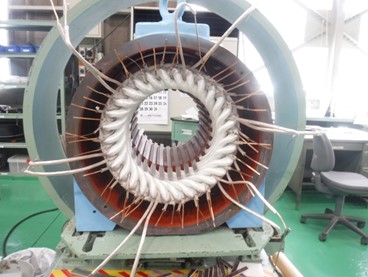 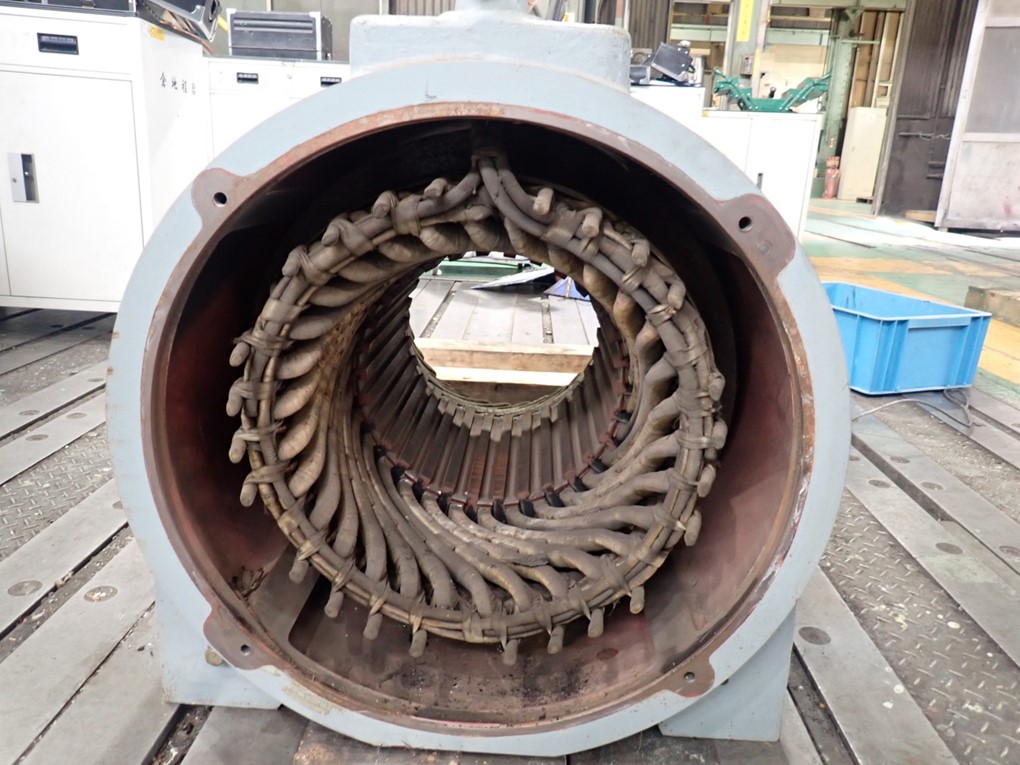 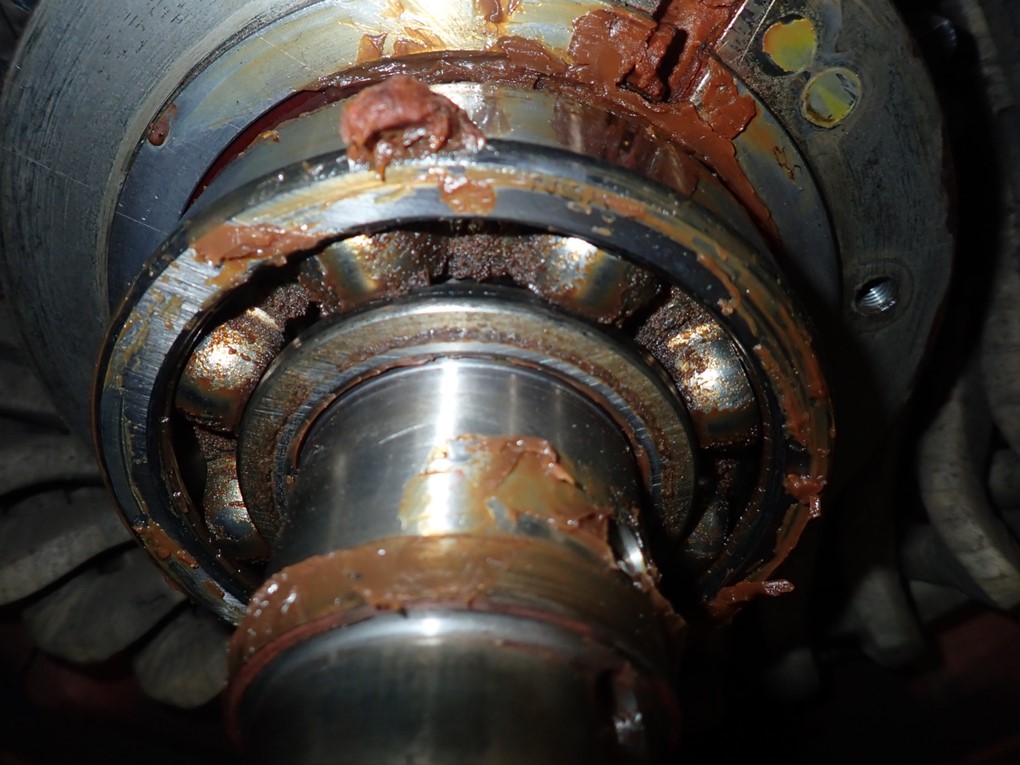 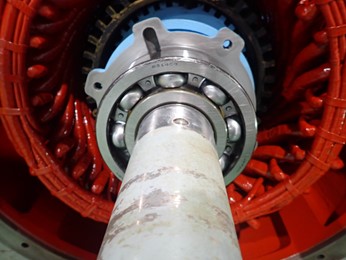 At the factory, the bearings were replaced, coils were rewound, and various adjustments and tests were carried out.
The overhauled motor has been applied to the QCSL and is currently operating without problems. Overhaul for QCSR motor is planned in summer 2024.
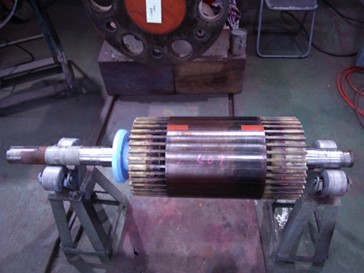 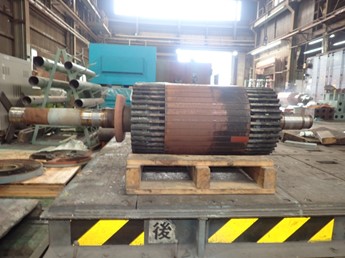 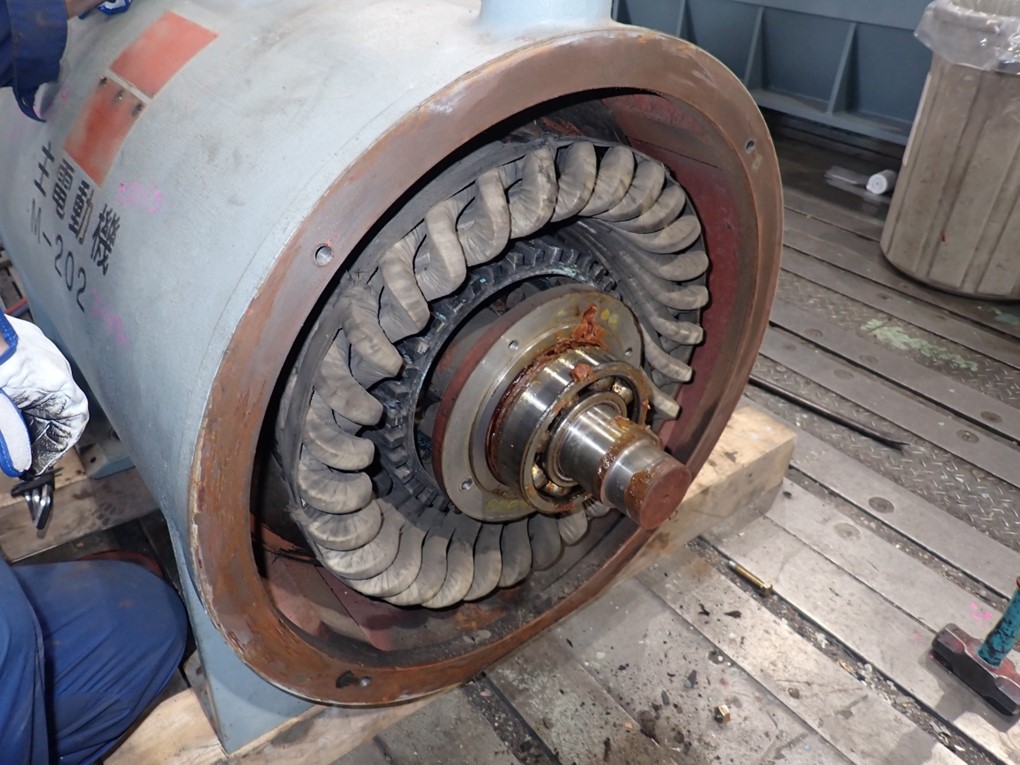 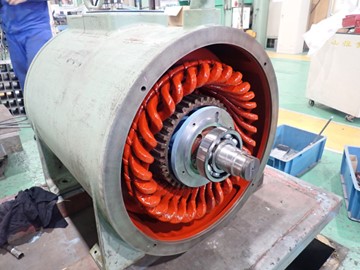 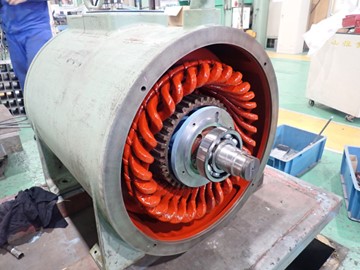 Overhaul/renewal of deteriorated system: refrigerator control system
The control system controls the refrigerator from Nikko control room to Tsukuba area (consisting of more than 300 control loops).
The system has been in use since the KEKB era and is no longer supported by the fabrication maker. Some of them have no replacement parts.
The control system needs to be updated to operate for the next 10 years or so.
The most important thing to keep in mind is not to destroy the existing refrigerator system (the refrigerator system cannot be replaced. It is too expensive and impractical to renew them.).
Nikko control room
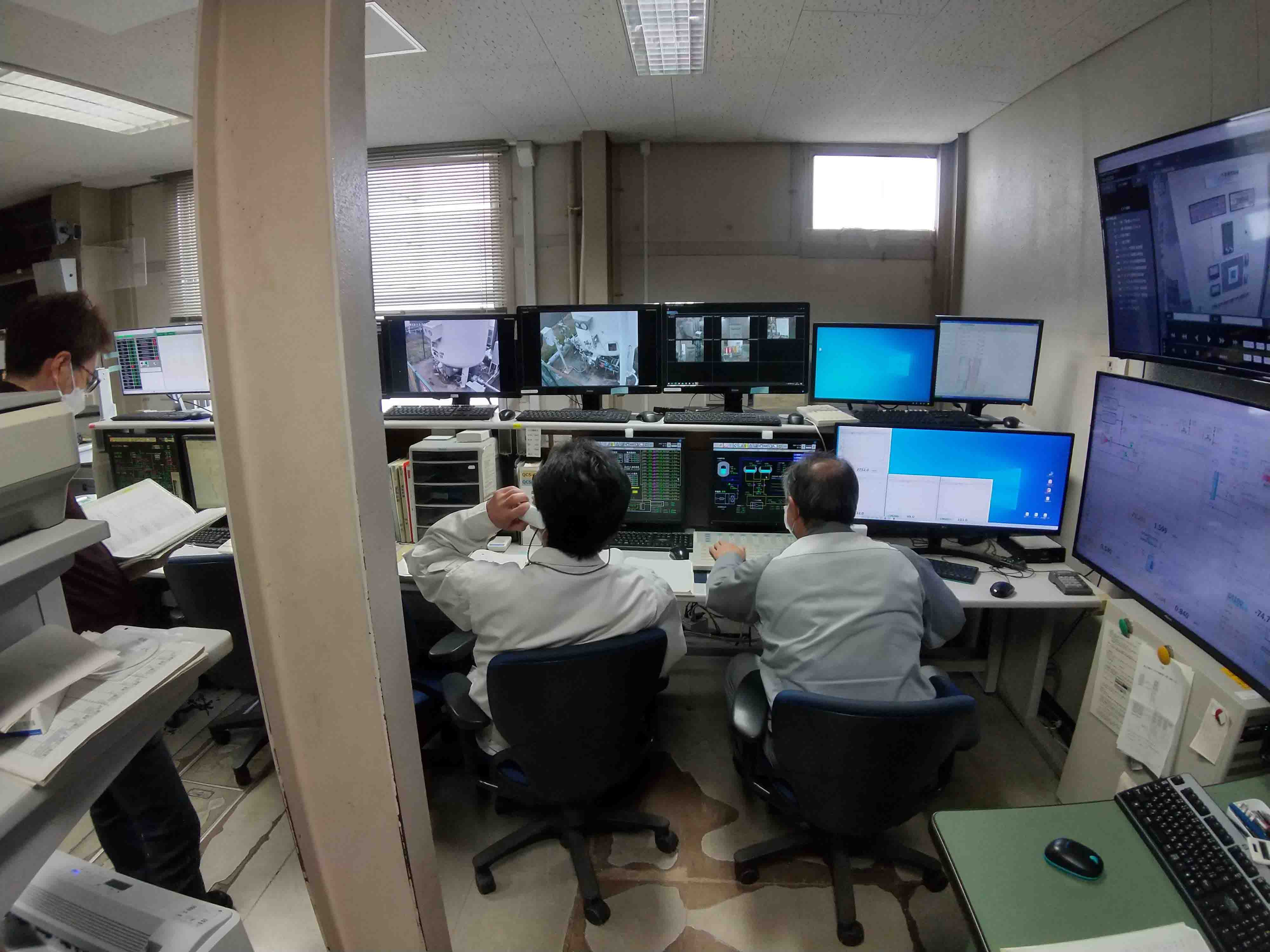 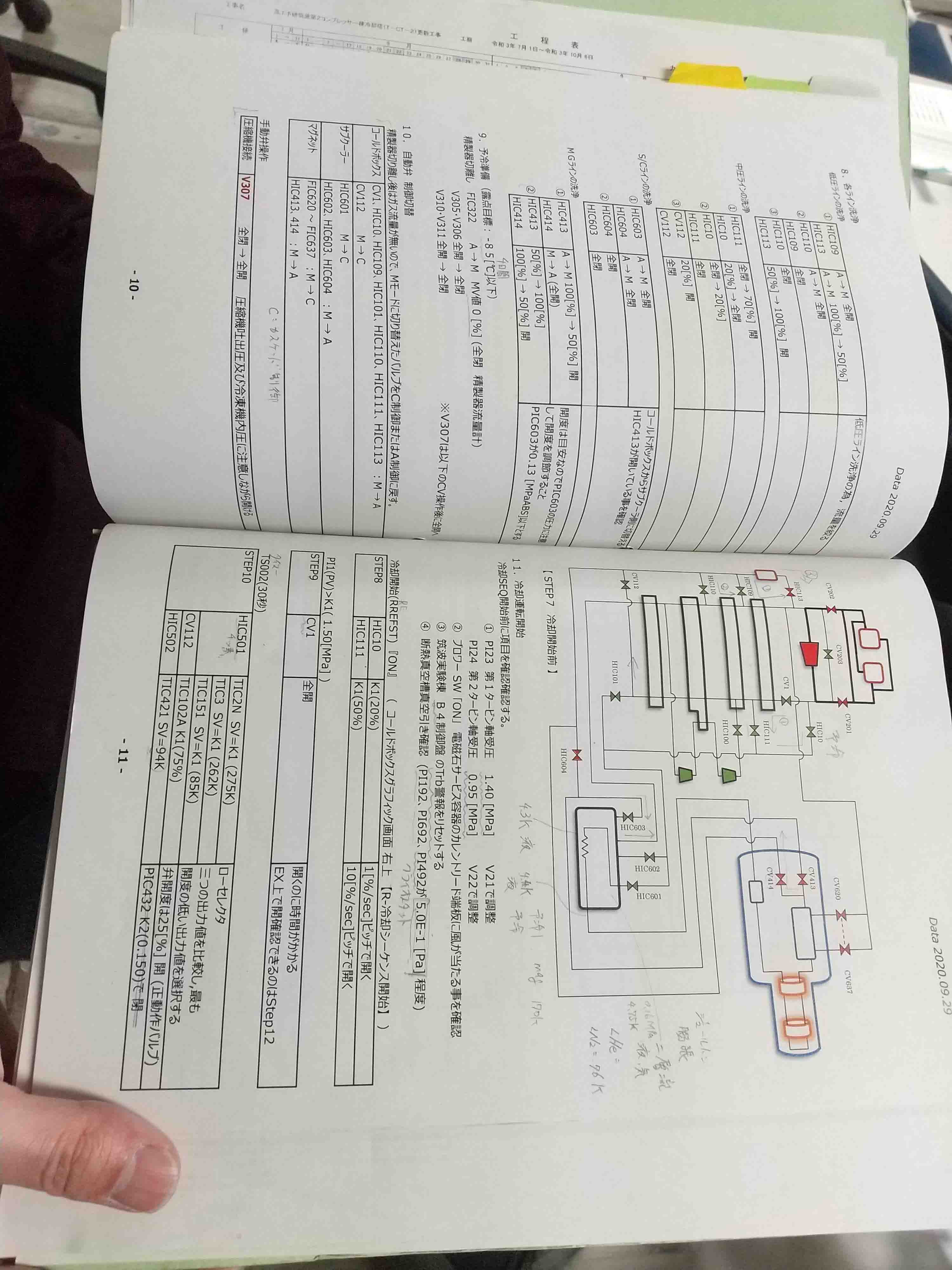 Renewal Plan
There are two main options for the update plan.
Install successor system of the current system: All design (including sequence design) is done by the manufacturer.
Build a new system by ourselves: All design is done by ourselves, where the system will be based on PLC. The cooling control scheme in the software is the same as the present system.
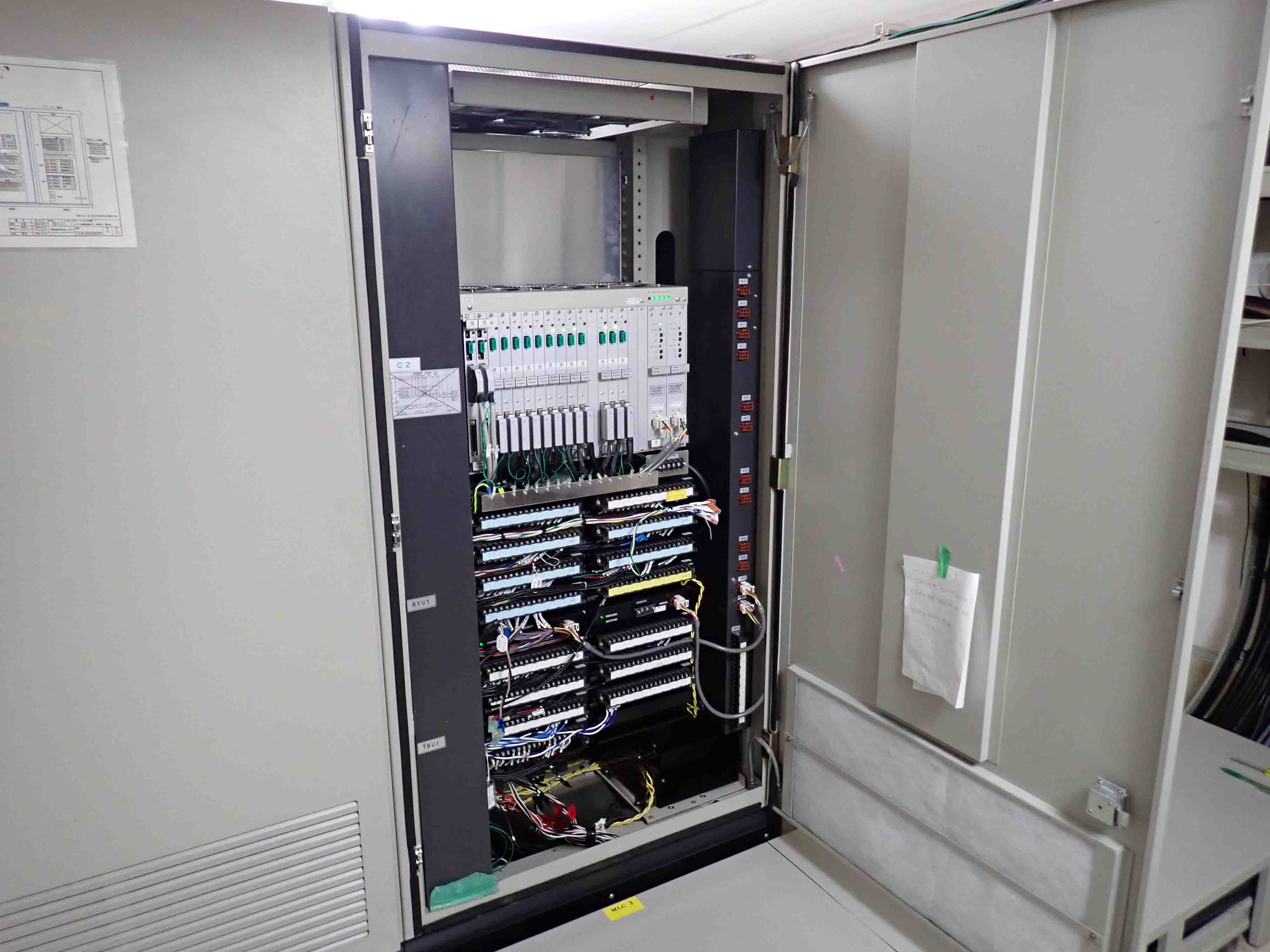 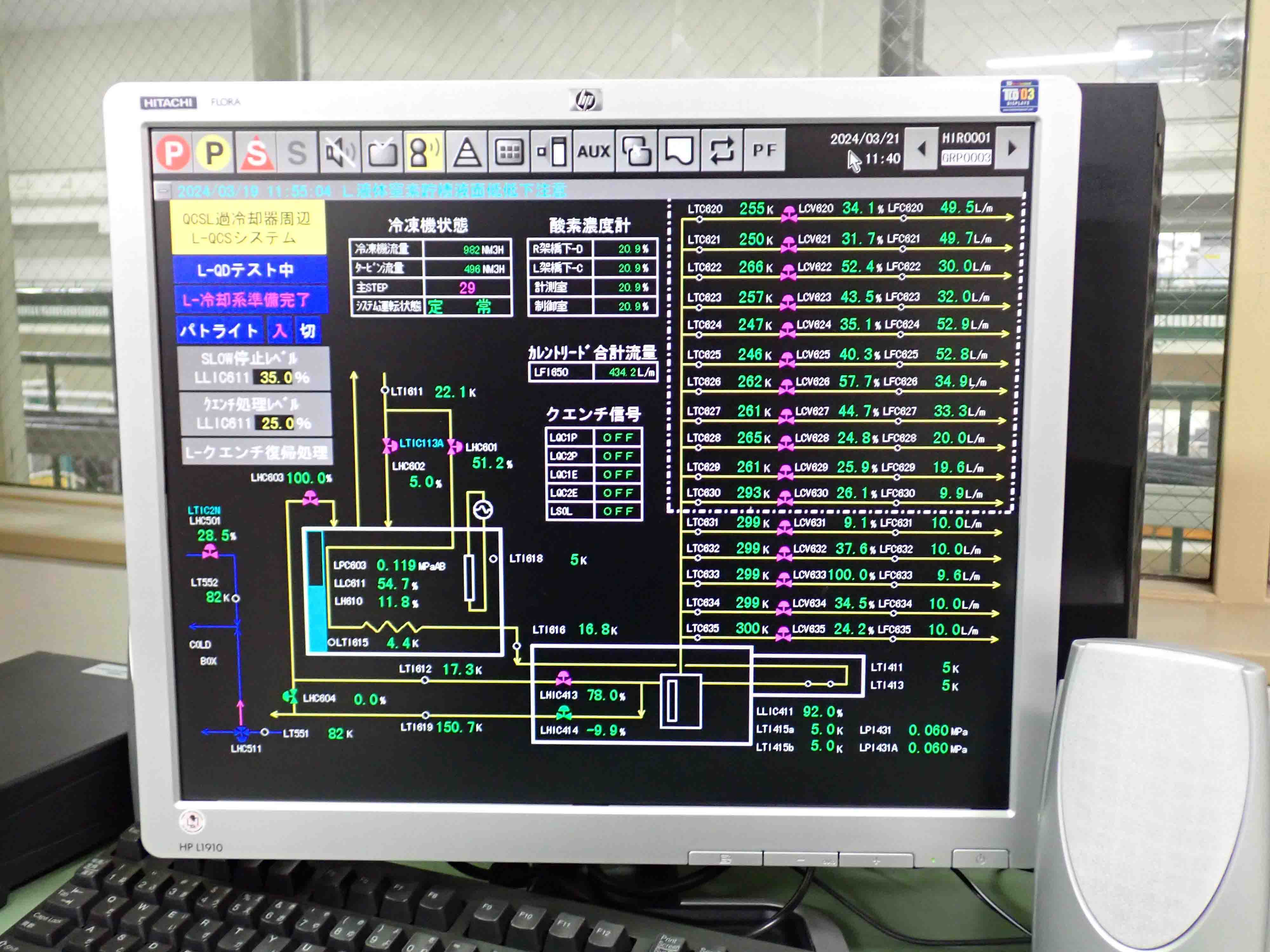 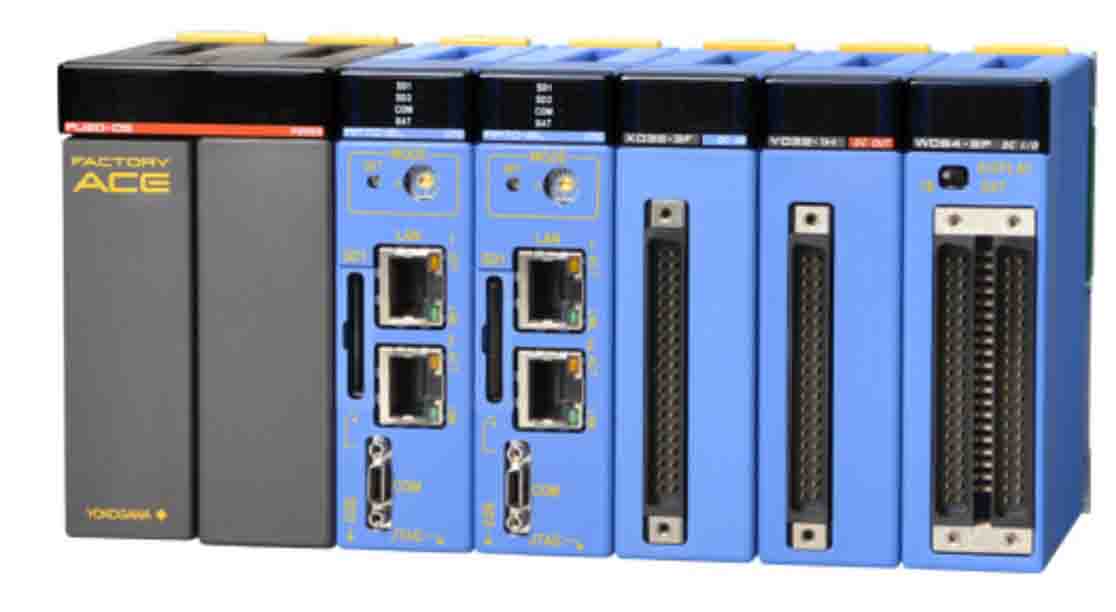 PLC based home-made system
Current system
Coupled Belle & QCS system
Pros. & Cons.
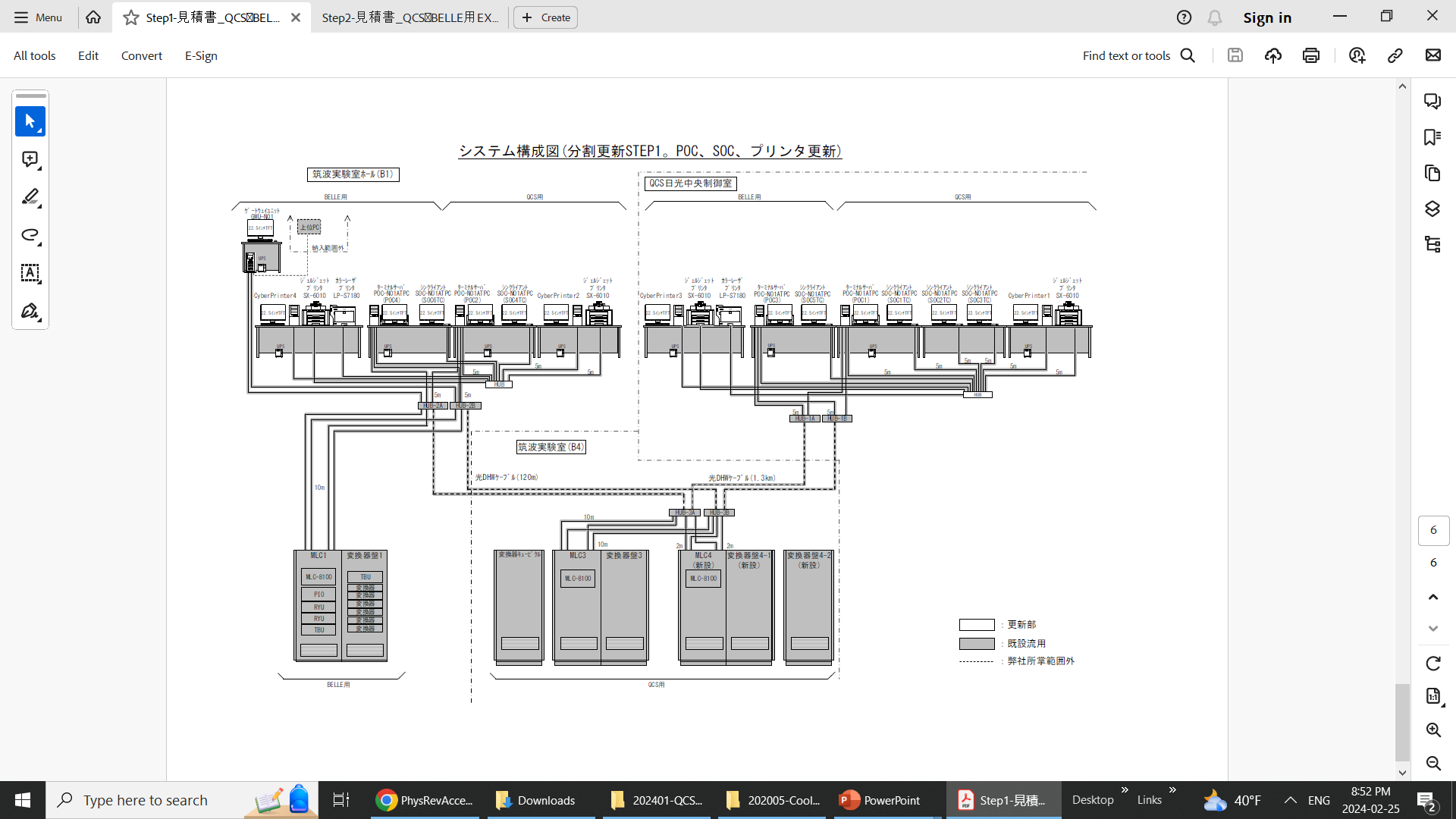 Note: The QCS and Belle refrigeration control systems share information and infrastructure facilities with each other. It is therefore preferable to renew them at the same time in the same system. In particular, Belle's cryogenic group has commented that they want to avoid the uncertainty risk from the development required to introduce a new environment.
Reducing the use of LN2: consideration of additional heat exchangers
To reduce the LN2 quantity consumed for the cryogenic system (ECO-system), we have started to discuss about the installation of the additional heat exchanger.
The amount of the LN2 quantity is 3500 L/day for the QCS-R and QCS-L helium cryogenic systems. The cost of the LN2 per year is about 40 MJ\ (267 kUS$).
By the additional heat exchanger, the amount of the LN2 consumption can be reduced to be smaller than the half.
For the installation, the cost is estimated to be 17 MJ\ × 2 units. The work period in the practical setting is about 2 months (and for construction of the heat exchanger, 9 months).
There is no risk for the additional heat exchanger, and the exchanger enhance the stability of the helium refrigerator.
Reducing the use of LN2: Thermal condition of QCS cryogenic system
He Refrigerator
Present thermal condition at the 1st H.X.
High pressure GHe
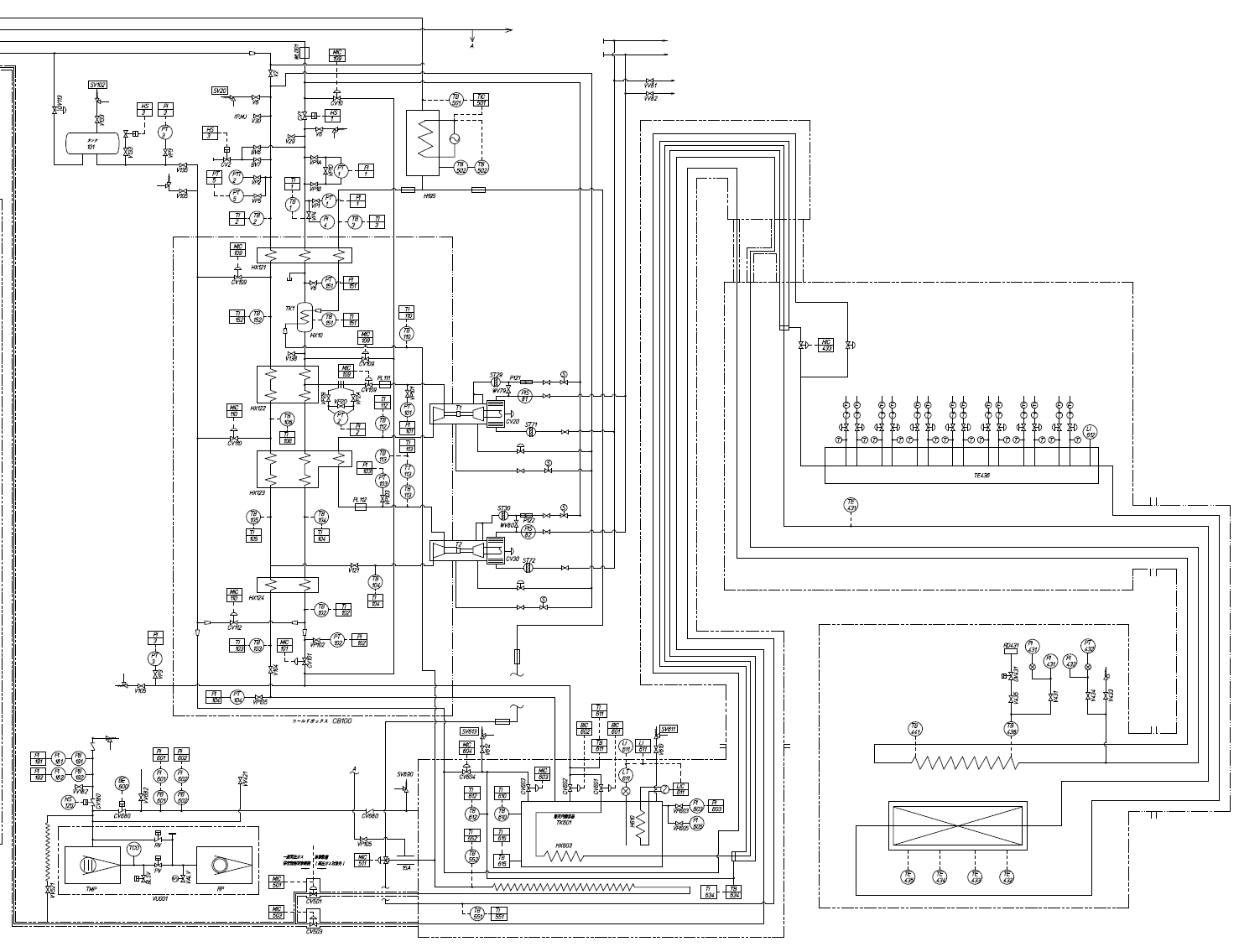 Low pressure GHe
0.12 MPa
274 K
16.3 g/s
1.7 MPa
298 K
44.58 g/s
GN2
0.111 MPa
282 K
43.4 g/s
Additional H.X.
Cold Box
1st H.X.
1st-H.X.
1.7 MPa
86.2 K
0.111 MPa
79 K
0.12 MPa
82 K
Service Cryostat
2nd-H.X.
By adding the Heat Exchanger,
3rd-H.X.
High pressure GHe
Low pressure GHe
GN2
0.12 MPa
274 K
3.75 g/s
0.111 MPa
290 K
43.4 g/s
4th-H.X.
1.7 MPa
298 K
44.58 g/s
Additional H.X.
1st H.X.
Magnets: 4.5 K
LHe: 4.35 K, 0.16 MPa
0.111 MPa
79 K
1.7 MPa
86.2 K
0.12 MPa
82 K
Magnet Cryostat
LHe Subcooler
Reducing the use of LN2: Thermal condition of QCS cryogenic system
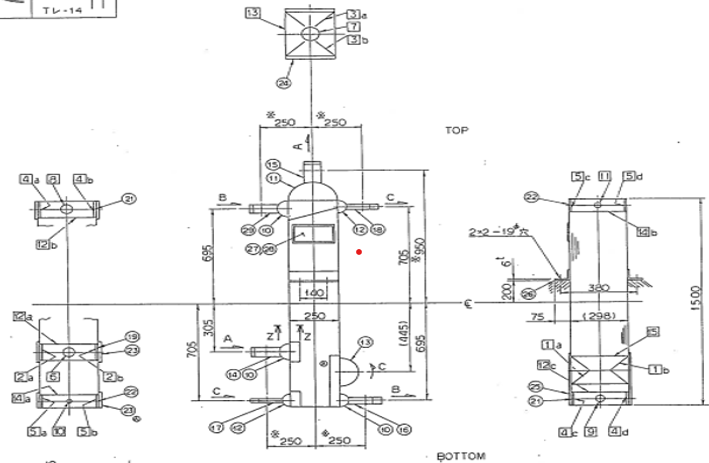 Location of the additional heat exchanger
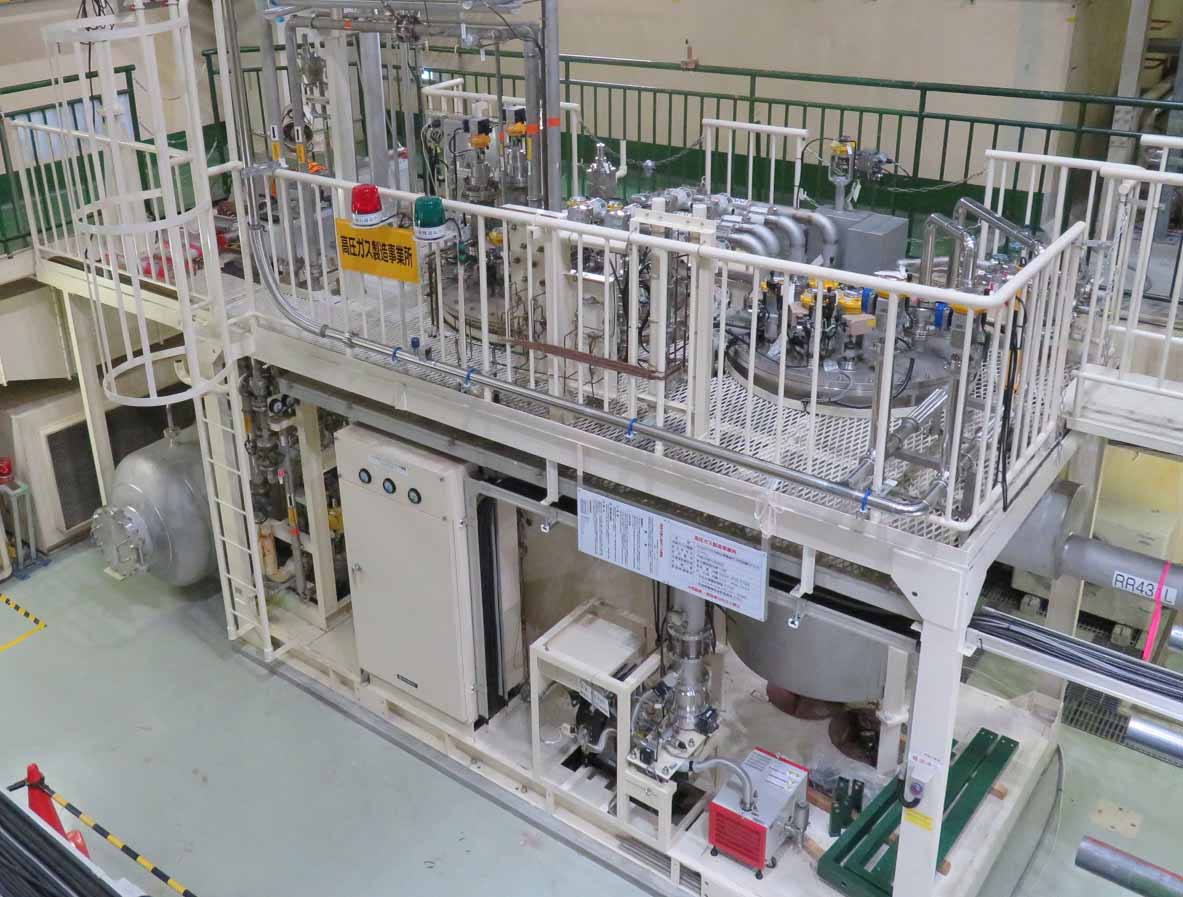 Additional H.X.
1st Heat Exchanger between high and low-pressure helium gases and nitrogen gas .
The additional heat exchanger is expected to be one third of the 1st H.X..
QCS-R Helium refrigerator and sub-cooler
Cooling-power margin of the refrigerators
We have begun to investigate the margin of cooling capacity in preparation for future upgrade plans.
How to estimate current cooling-power margin:
The liquid level in the receiver is controlled to prevent liquid helium from overflowing by using a heater to evaporate the extra helium produced.
Heater power is as the refrigerator power margin.
Pheater = Pmargin
Liquid Helium
from Liquefier    to Magnets
Liquid Helium
from Liquefier    to Magnets
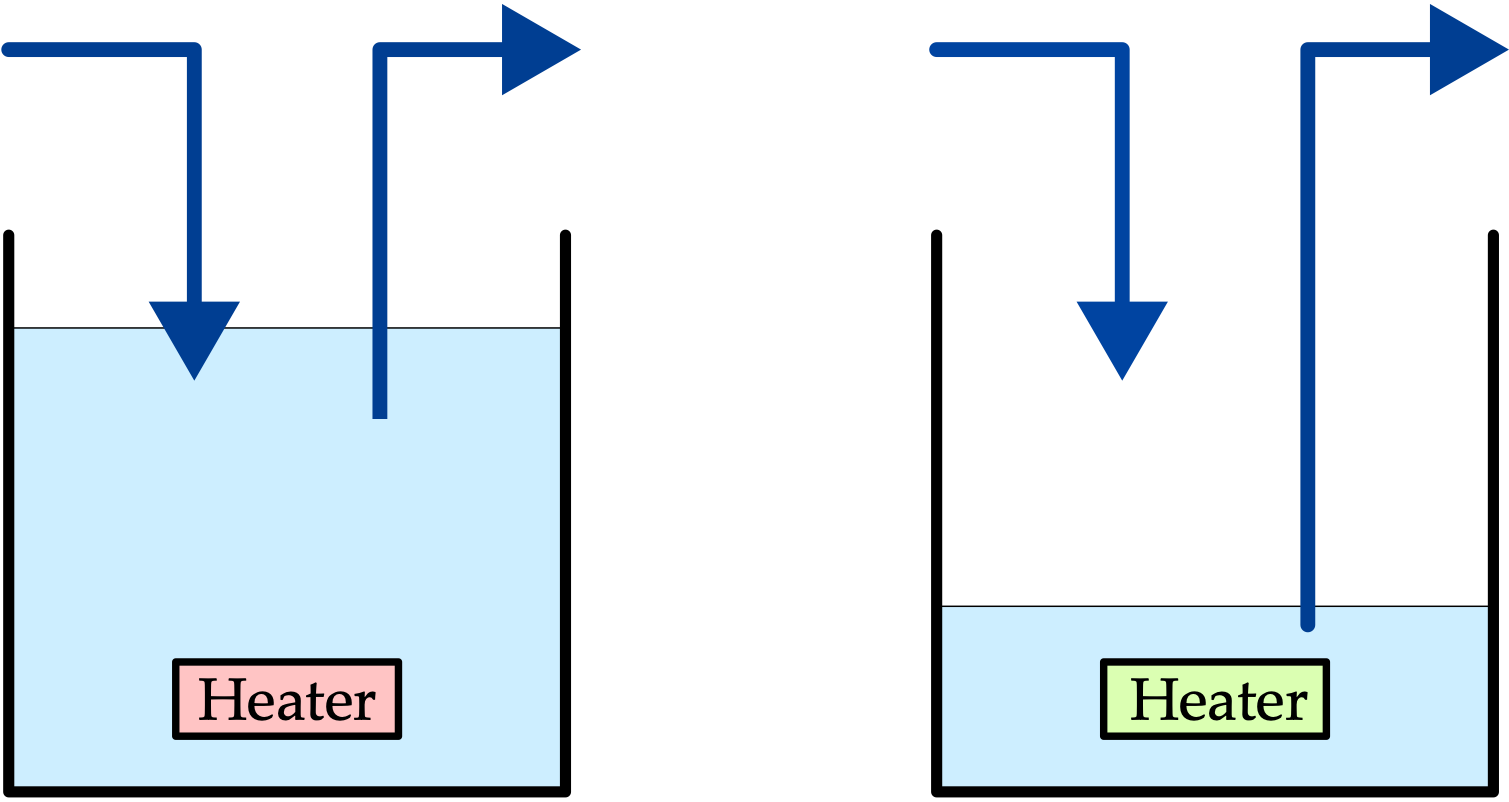 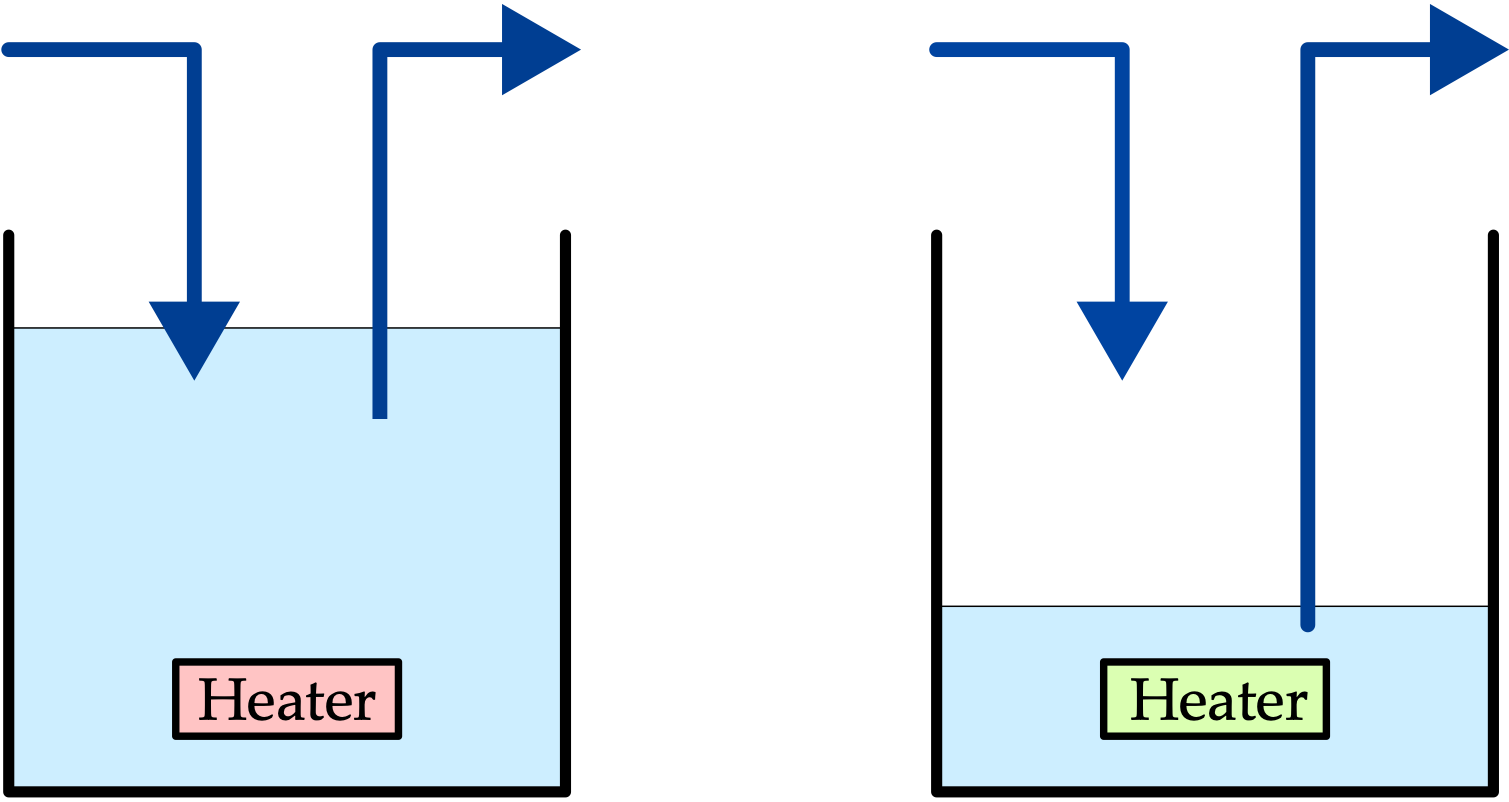 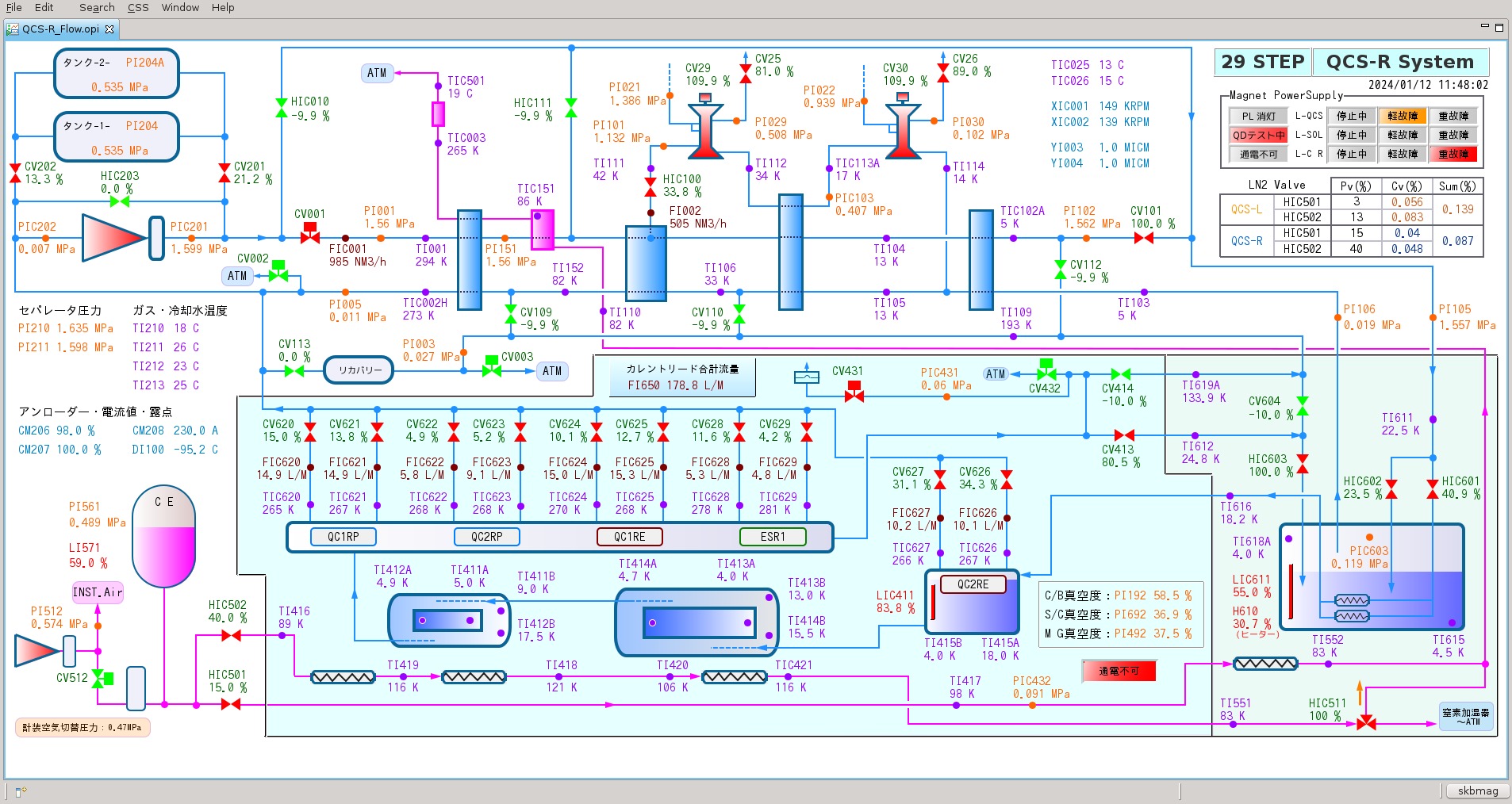 Decreaseheater power
Increaseheater power
History of the heater power of QCSR ( margin of the refrigerator )
The heater power varied and exhibited 0 watt, sometimes. The variation caused by change of operation conditions such as the liquid nitrogen filling. A heater power of 0 W indicates that the heat load exceeds the liquid helium supply.
Even if the control is well adjusted and the heater power can be smoothed, the margin is only ~20 W for a cooling power of 250 W.
We need careful consideration to maintain the margin of the cooling power.
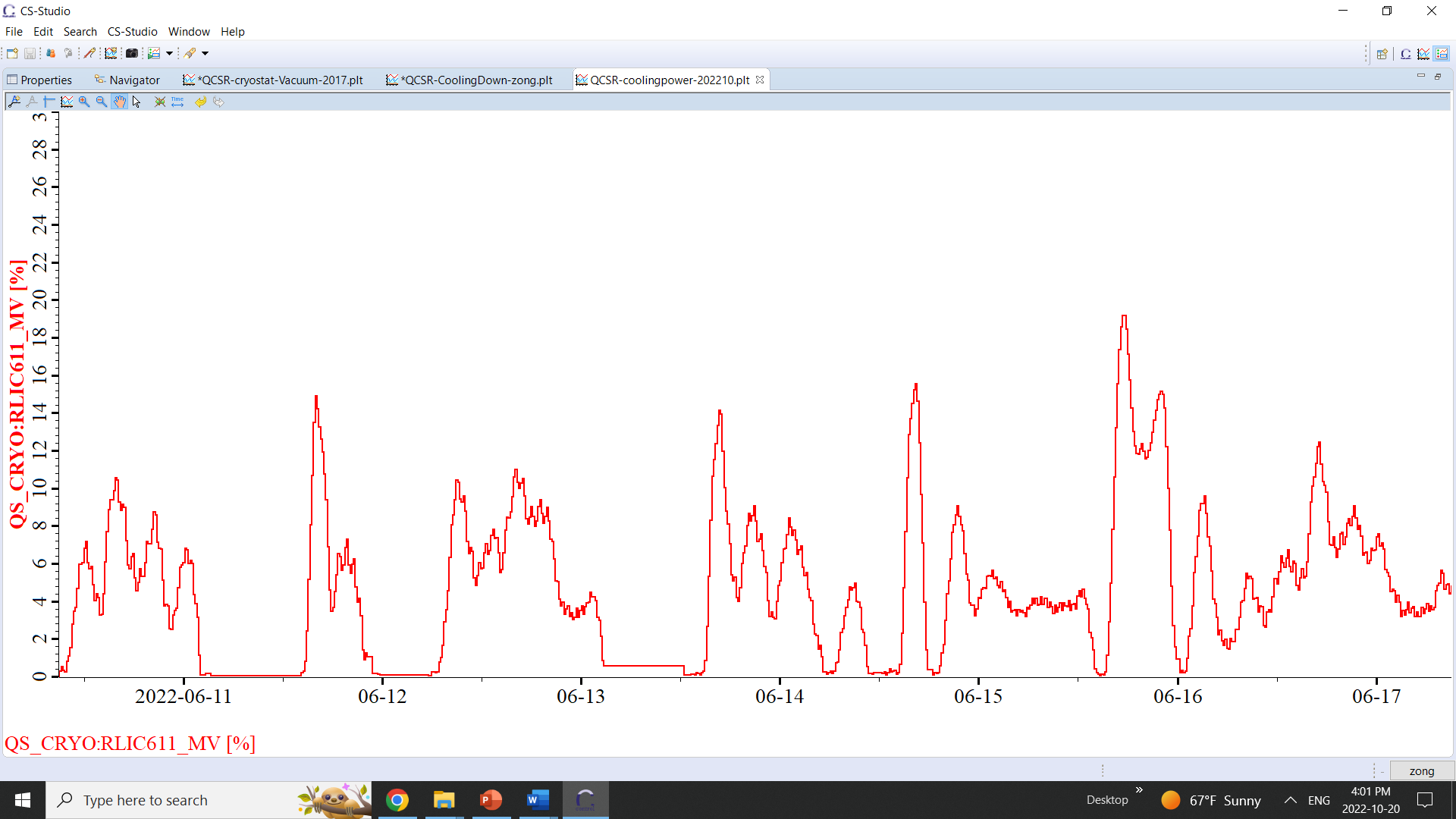 Heater power of QCSR, 7 days in June 2022
80
Heater power (W)
40
The average is ~20 W.
0
Summary
During LS1, the head of QCSL/QCSR cryostats were modified to reduce background. Vacuum leakage at the QCSR service cryostat was also repaired.

QCS magnet power supply and cooling system have operated stably from the start of 2024a run to the present.

Plans to overhaul or update ageing systems: electric motors for helium compressors are planned to be overhauled annually. Consideration has started to be given to renewing the refrigeration control system.

Consideration for the additional heat exchangers to reduce liquid nitrogen and the cooling margin of refrigerator has begun.
Backup
Control systems and operations of cryogenic systems
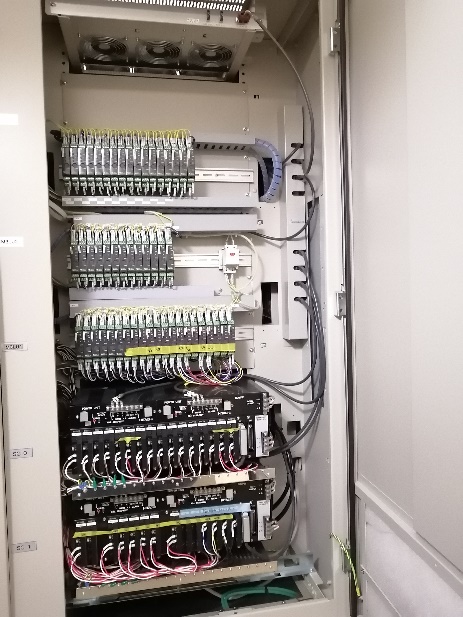 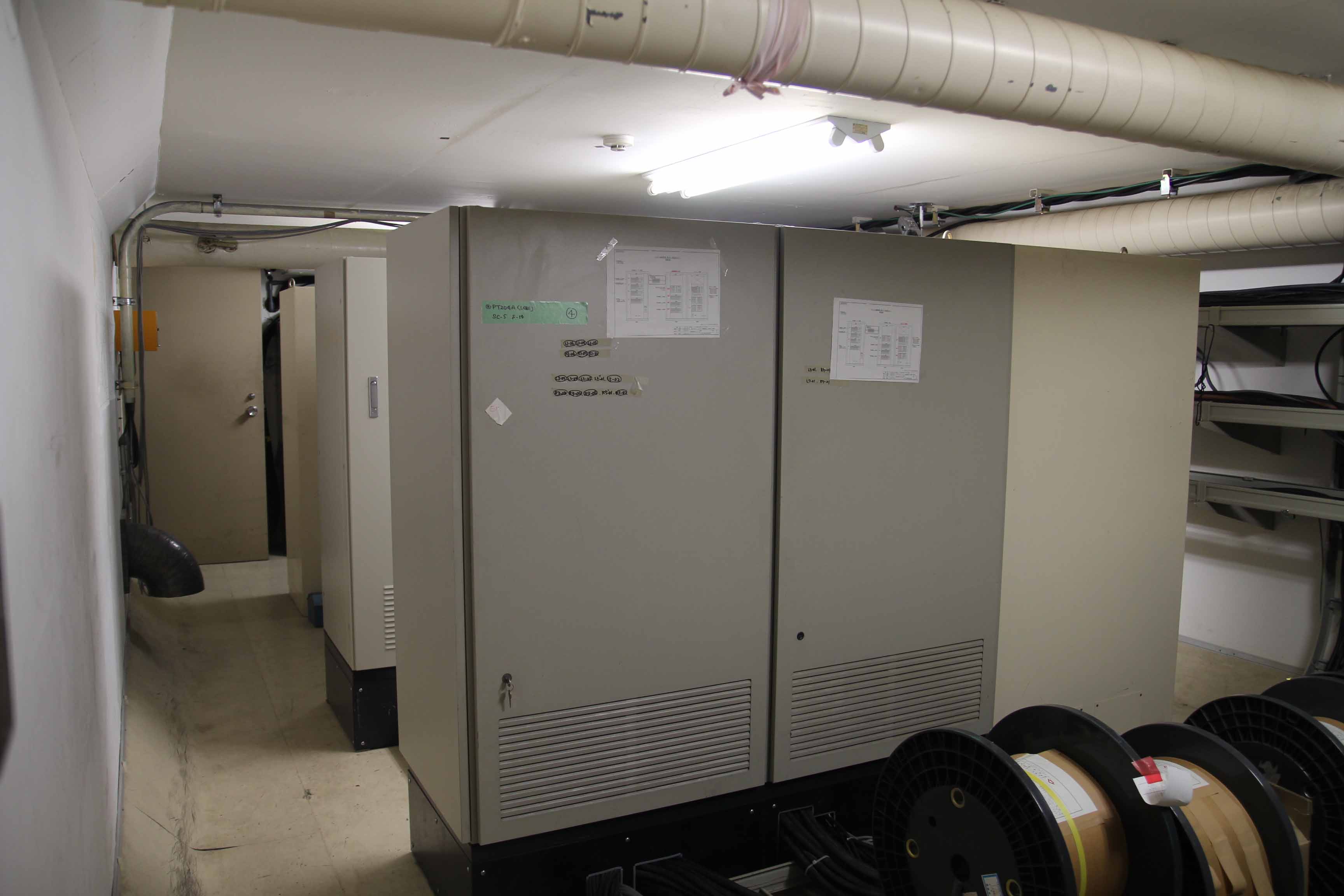 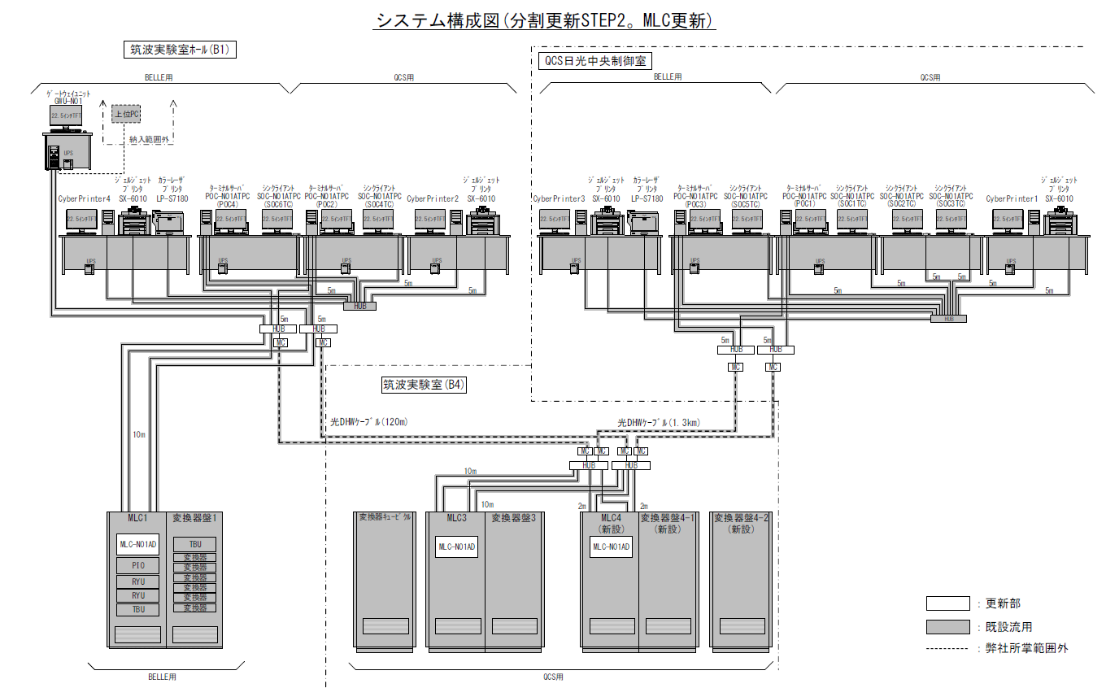 To display some VIP parameters
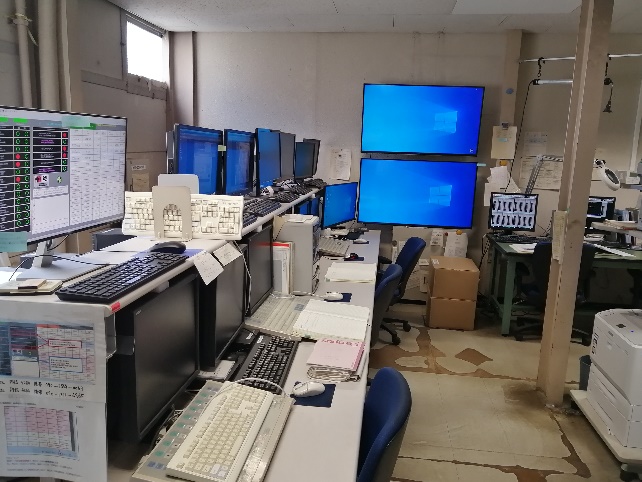 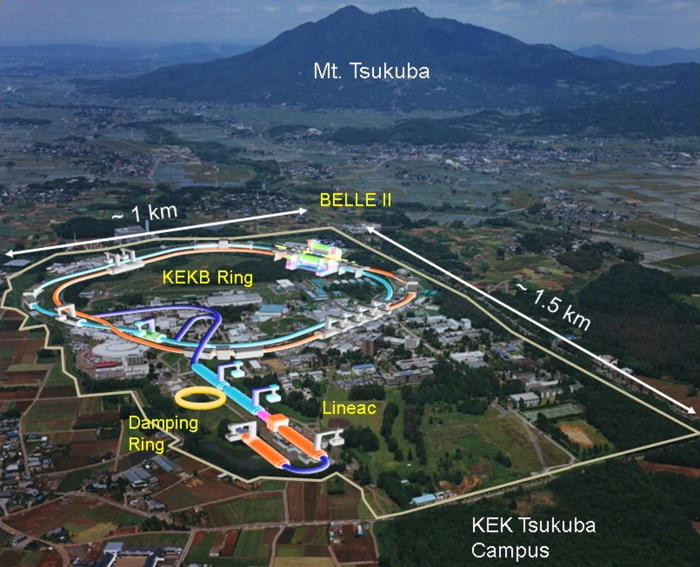 QCS-L cryogenic system
Central control room for refrigerators
Nikko Exp. Hall
SuperKEKB IR
Tsukuba Exp. hall
Operations (QCS-L&R+BelleII):
KEK staffs: on-call
3 operators/shift, 3 shifts/day
Same control room in the Nikko Hall with cryogenic system of SuperKEKB SRF cavities, STF and cERL.
QCS-R cryogenic system
Belle II cryogenic system
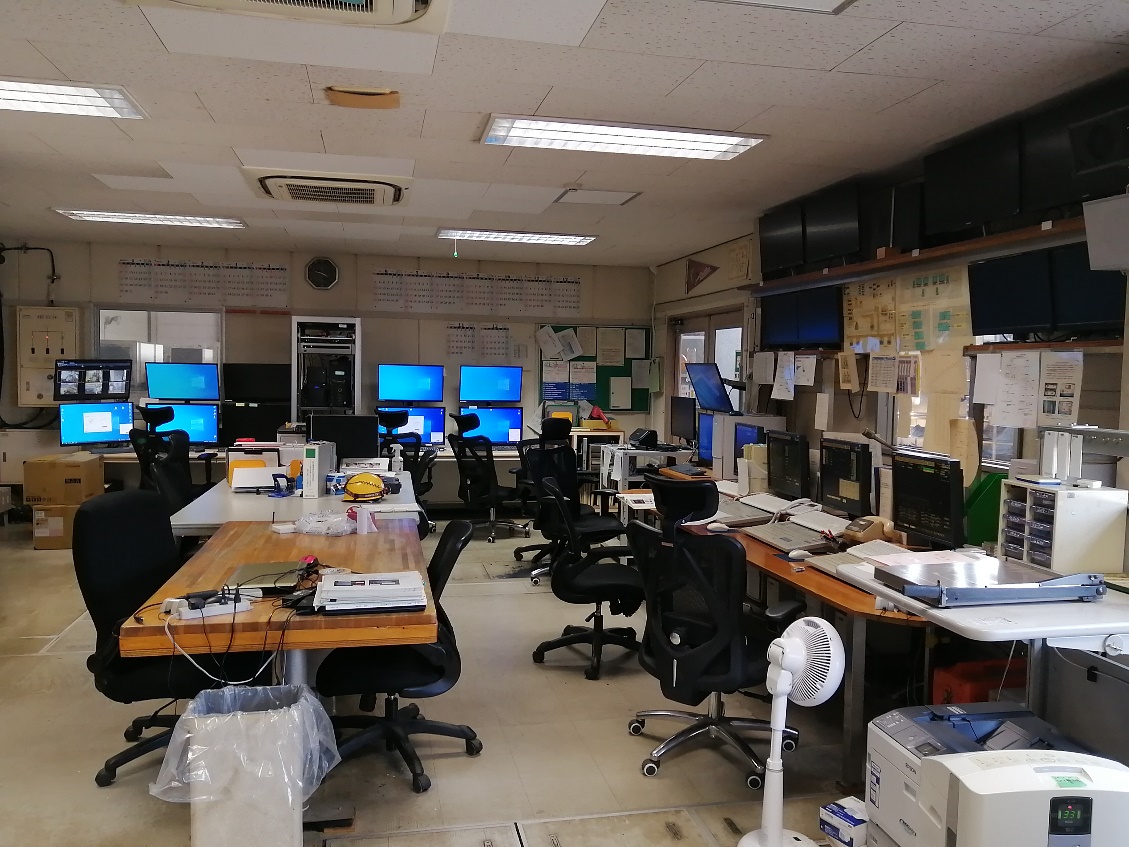 cERL
SuperKEKB Accelerator central room
KEKB SRF cavities
STF
QCS systems of SC magnets, cryostats and cryogenic systems
Subcooled cooling scheme (stable, temperatures lower than saturated LHe)
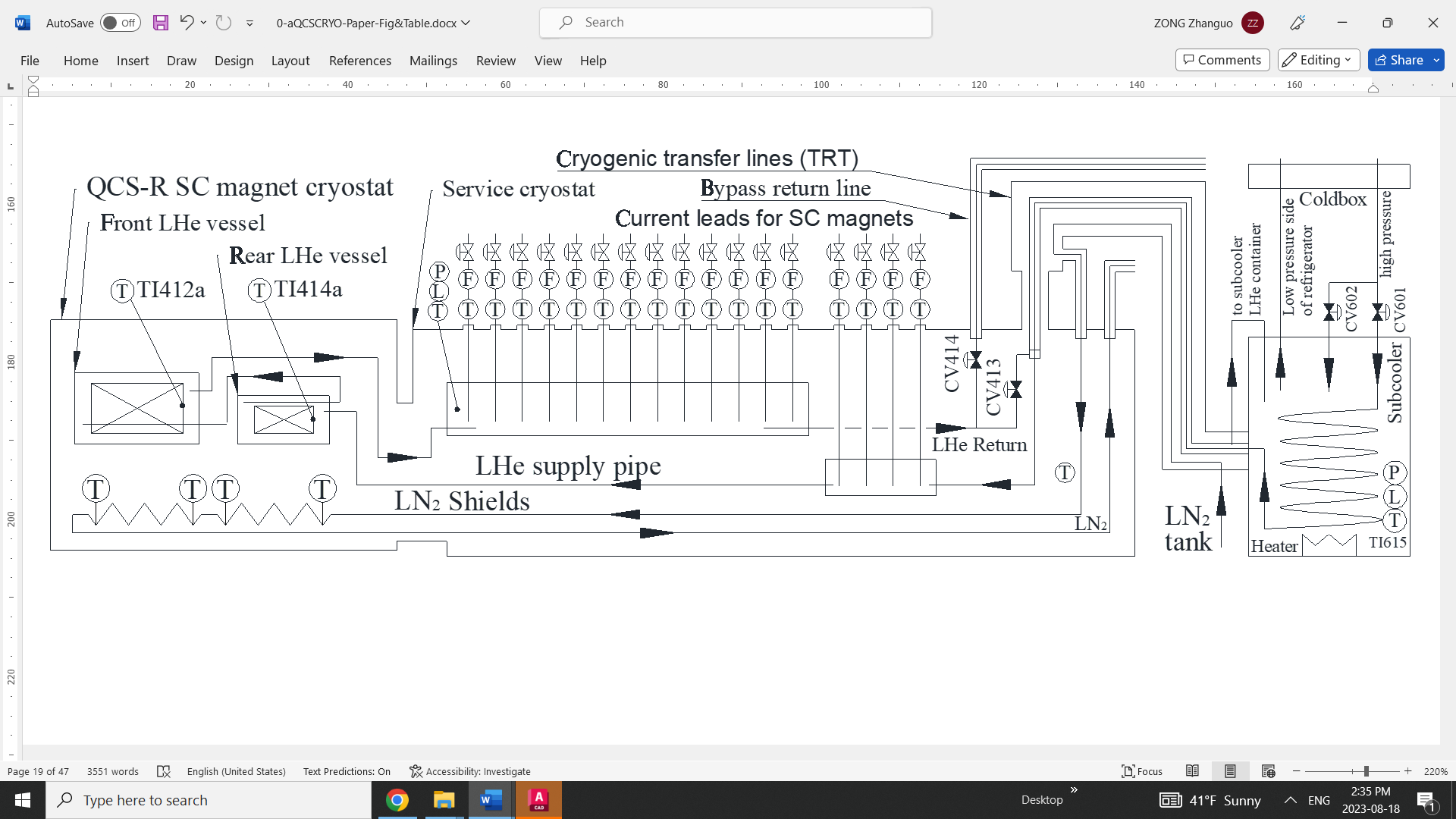 Mixed loads of refrigeration and liquefaction (250 W in total, to cool 51 leads in QCS-L and 59 in QCS-R, 40 L/hour)
Total operation time: ~ 30 khours
QCS quench events: 66 (48 due to beams), recently due to earthquake
48/66
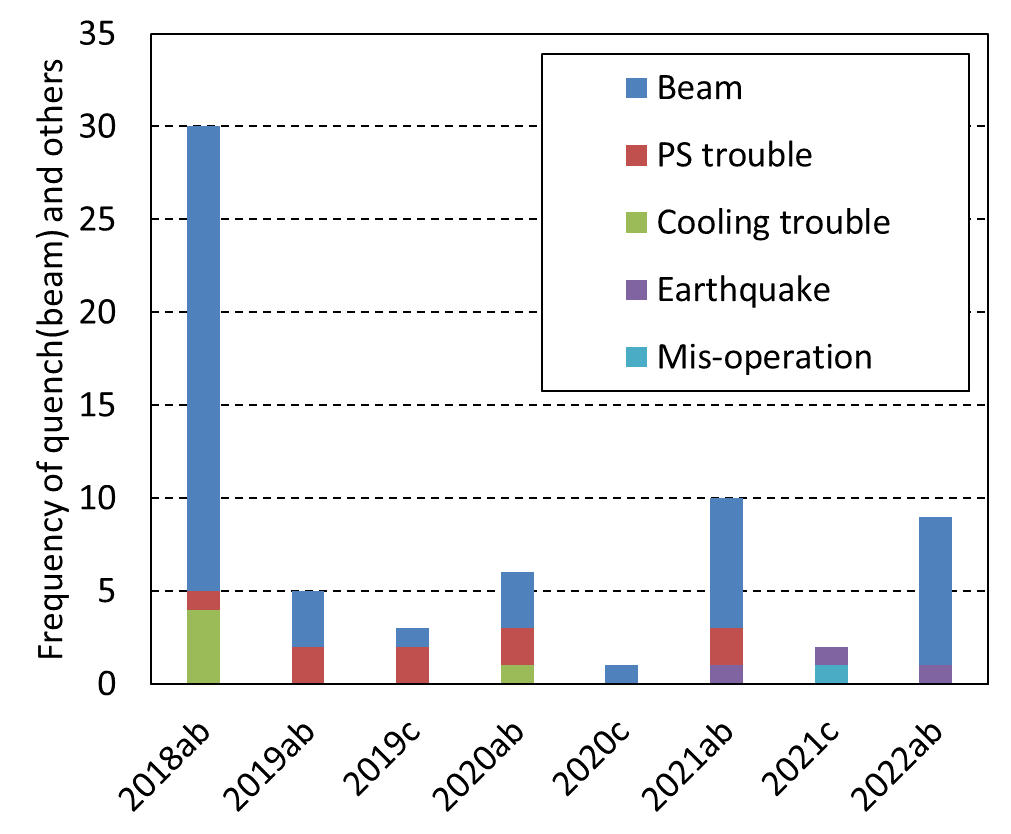 QCS systems of SC magnets, cryostats and cryogenic systems
Ground devices (compressors, helium tanks, liquid nitrogen tanks)
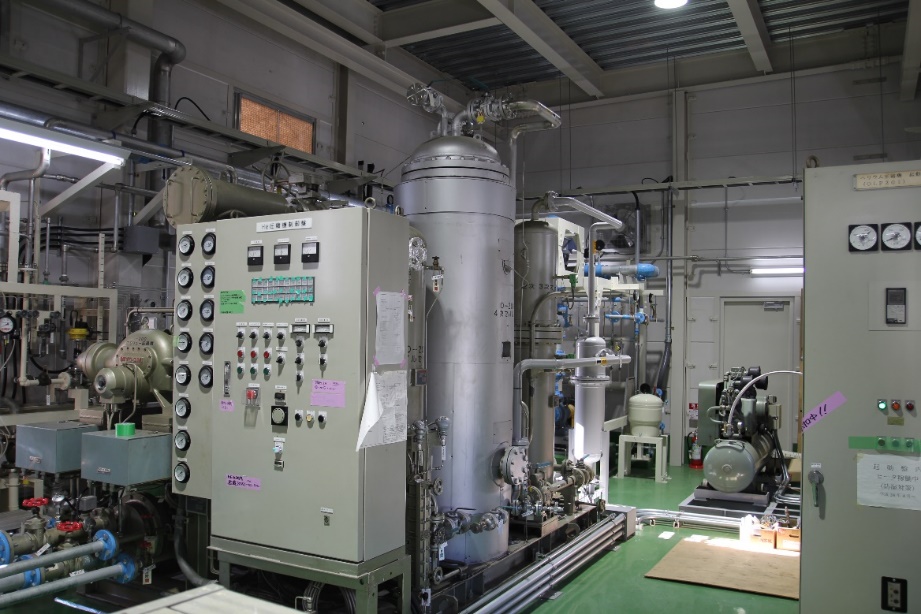 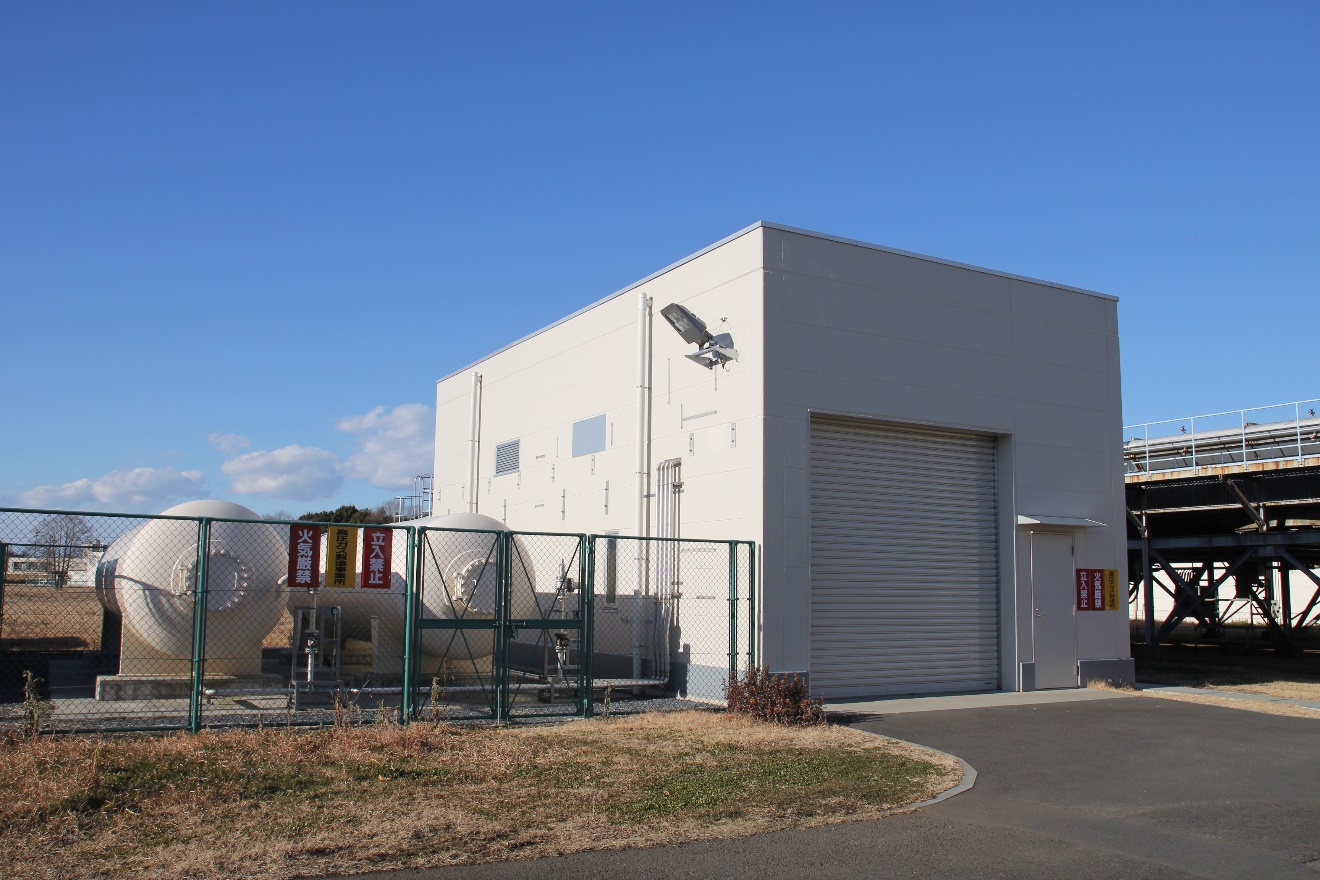 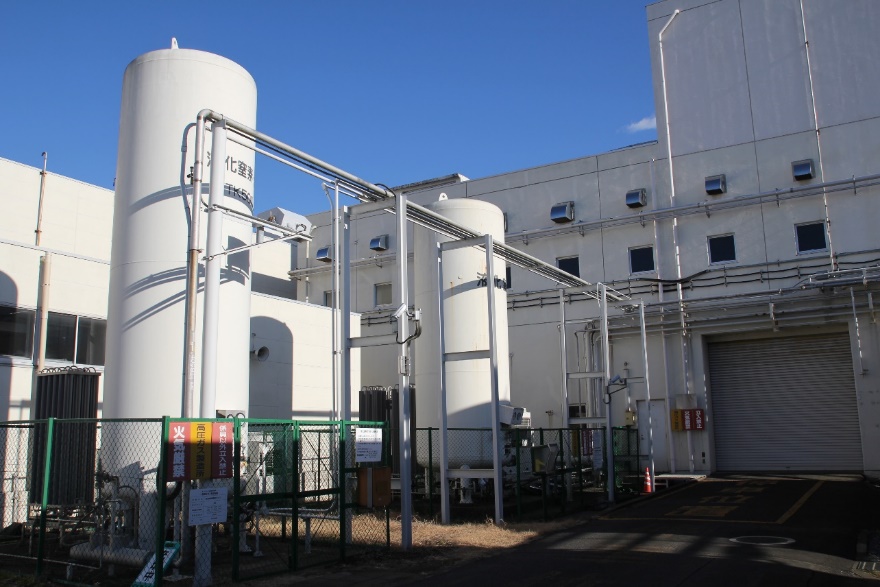 Underground devices (refrigerators, subcoolers, cryostats, instrumentations and quench detectors)
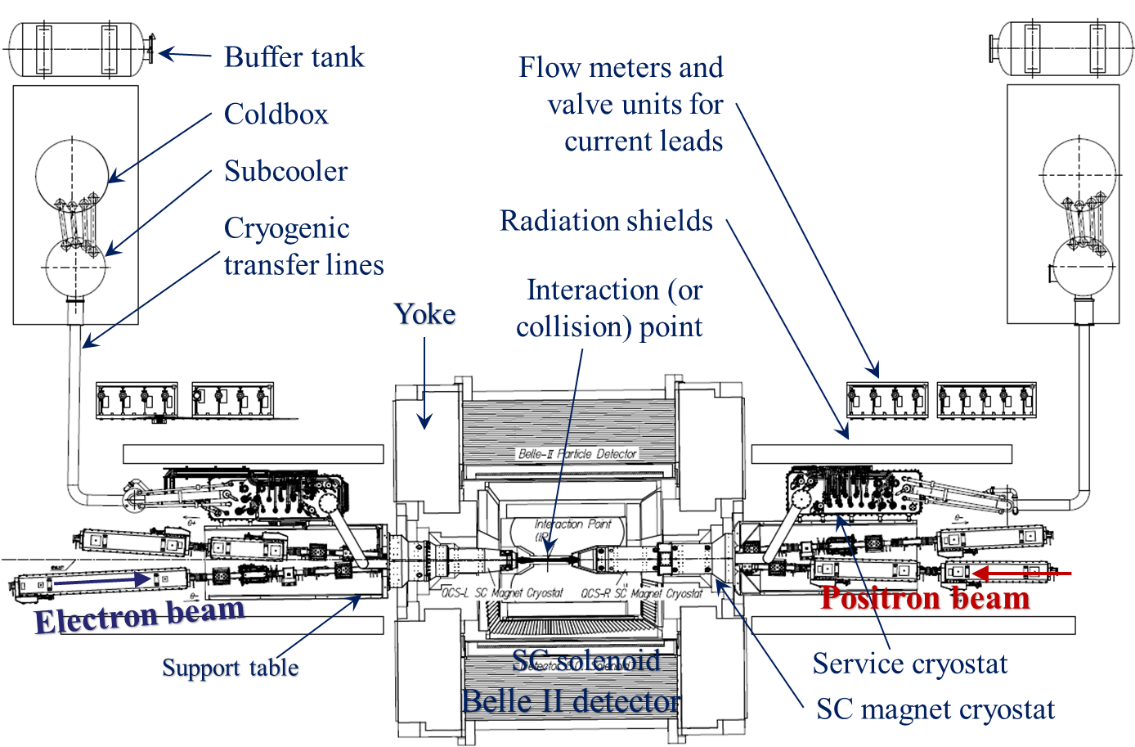 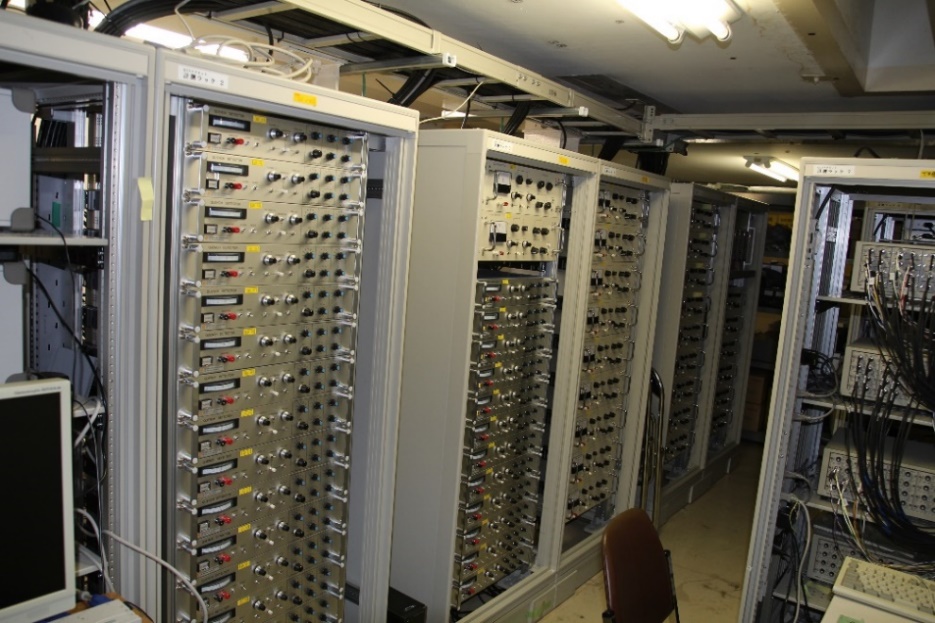 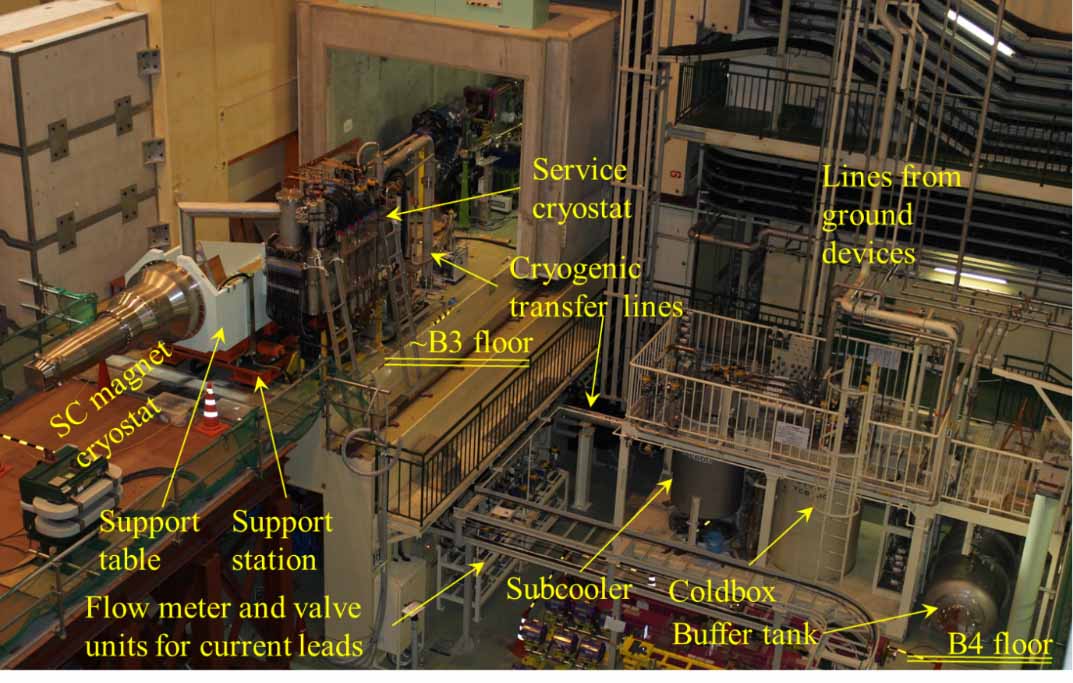